Service-Angebote auf den Internetseiten der Fabrikate
März 2022
Audi
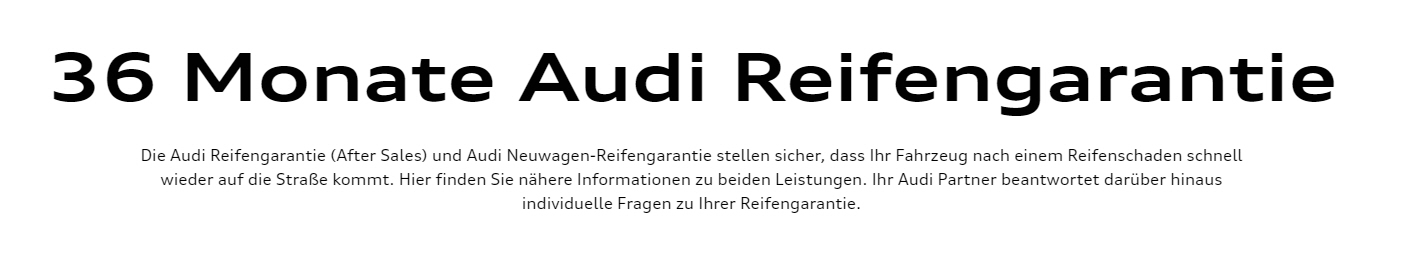 NEU
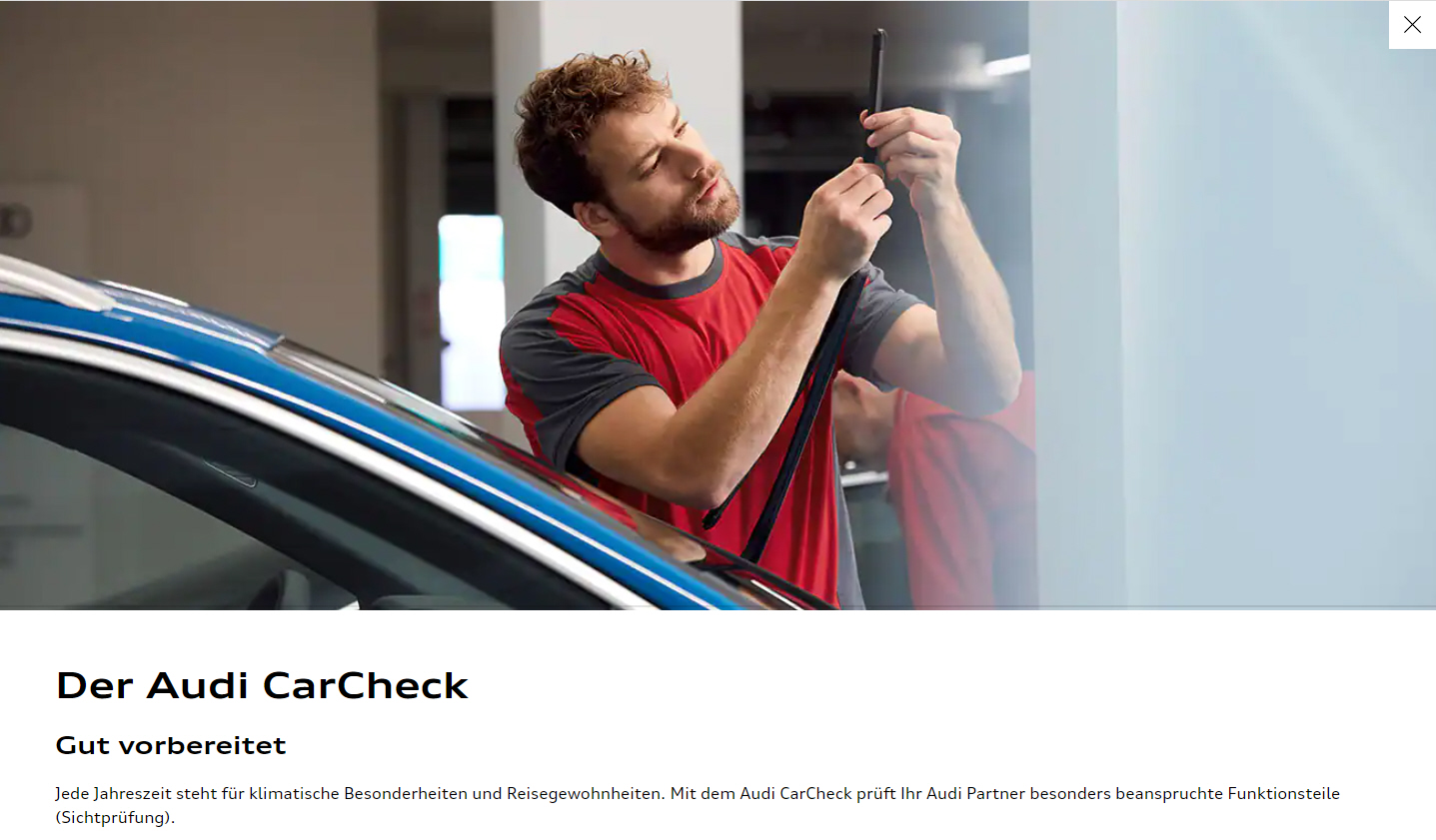 NEU
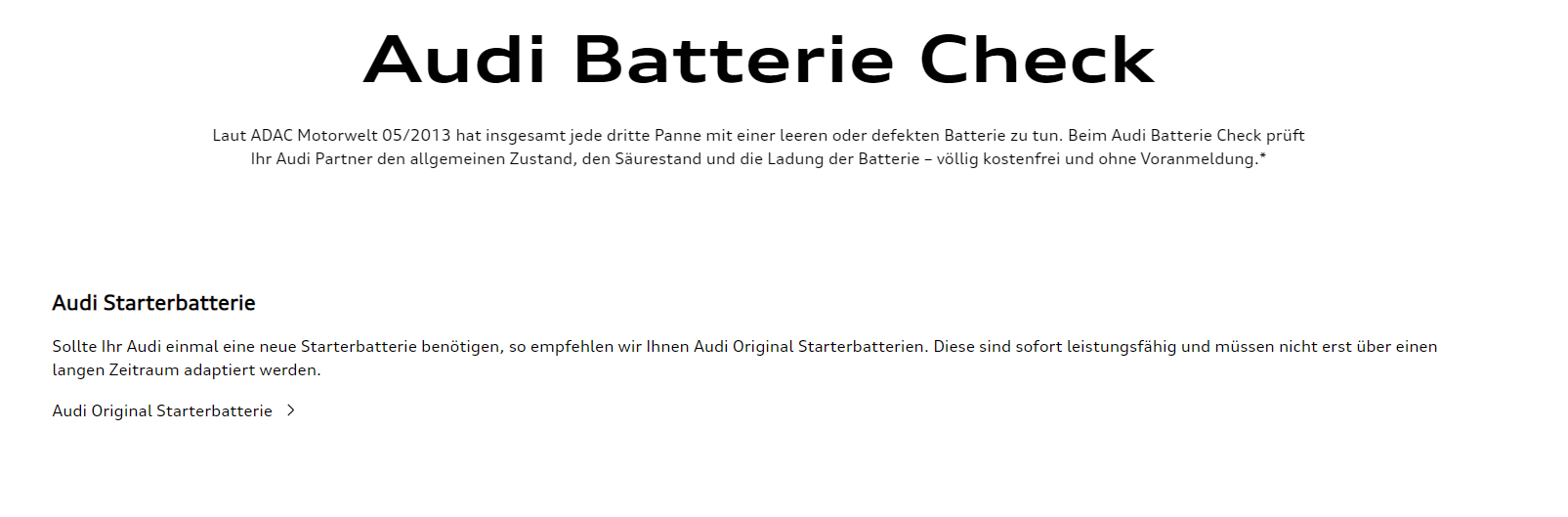 BMW
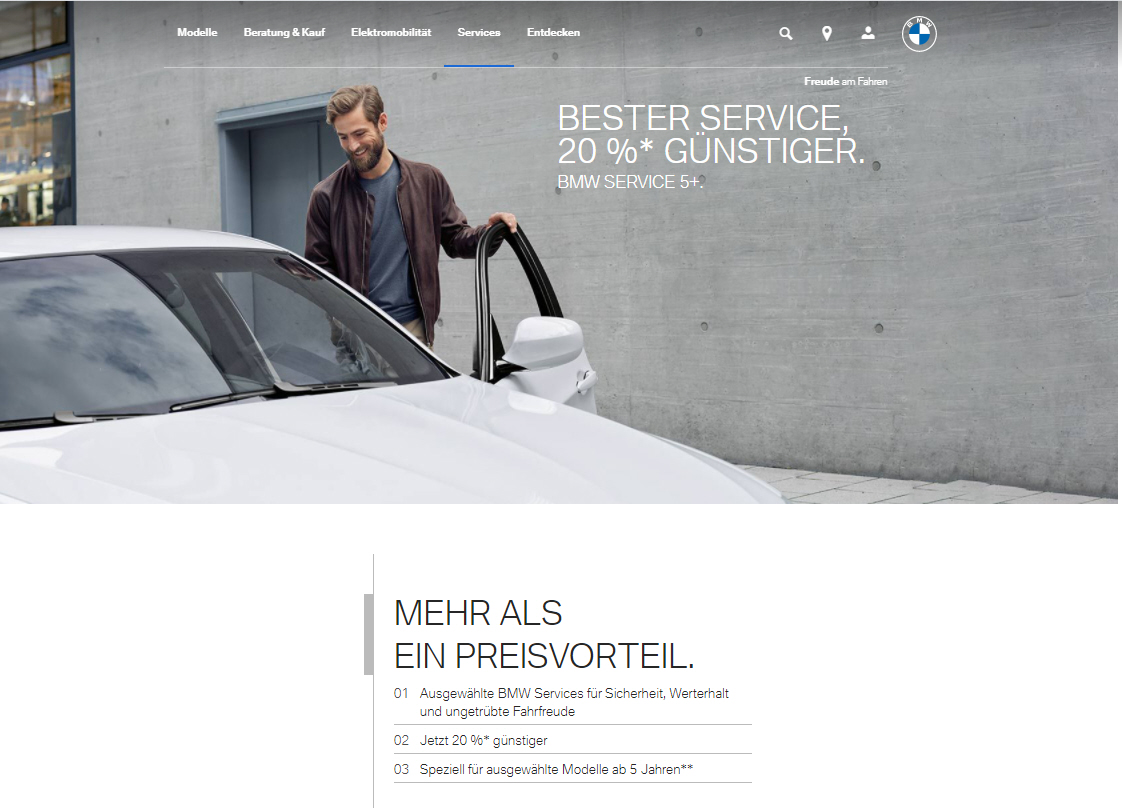 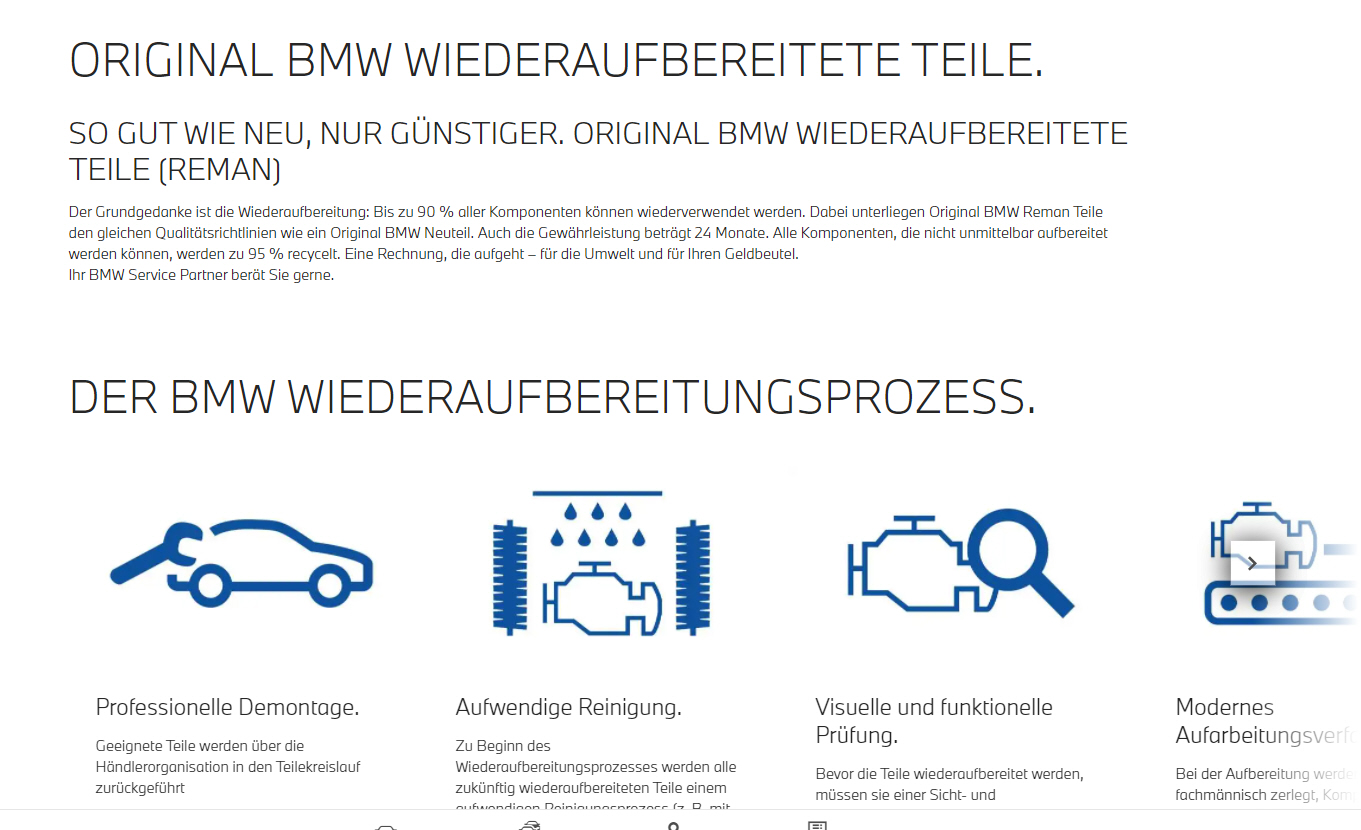 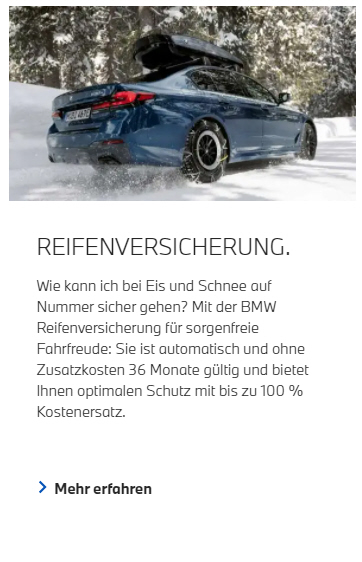 Citroën
NEU
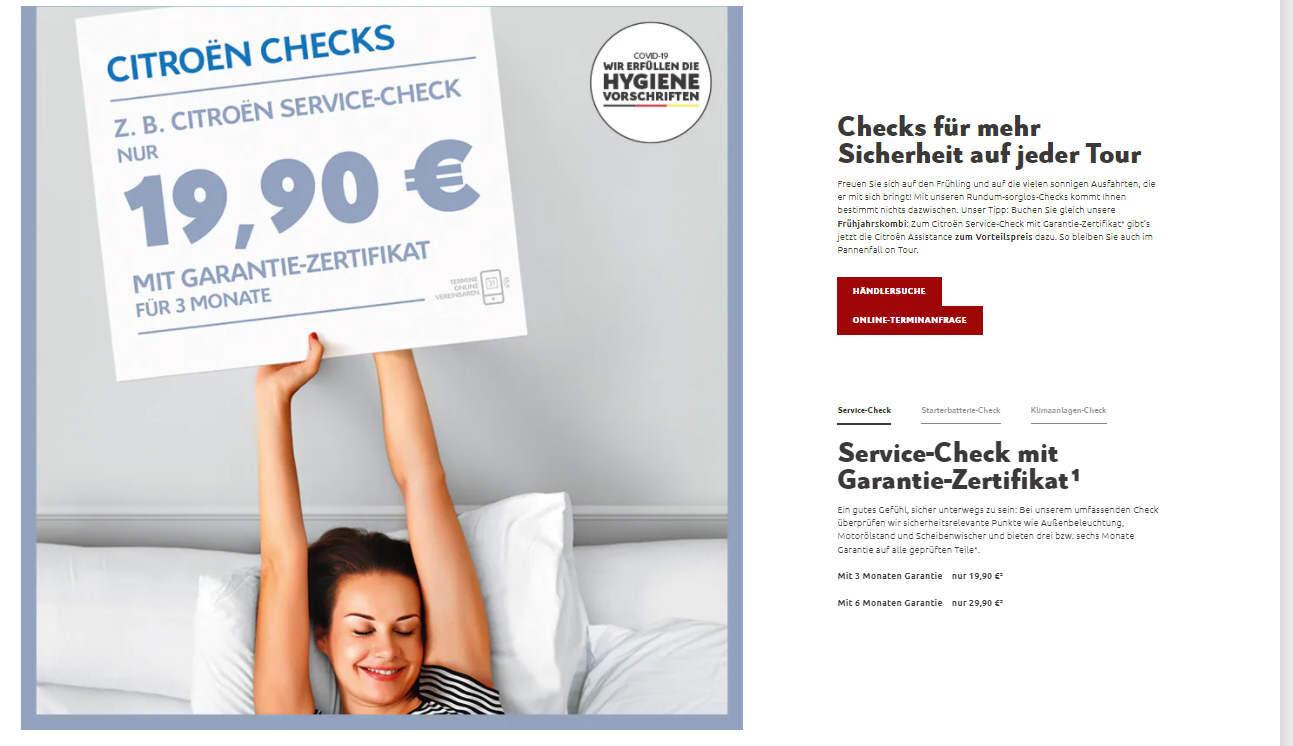 NEU
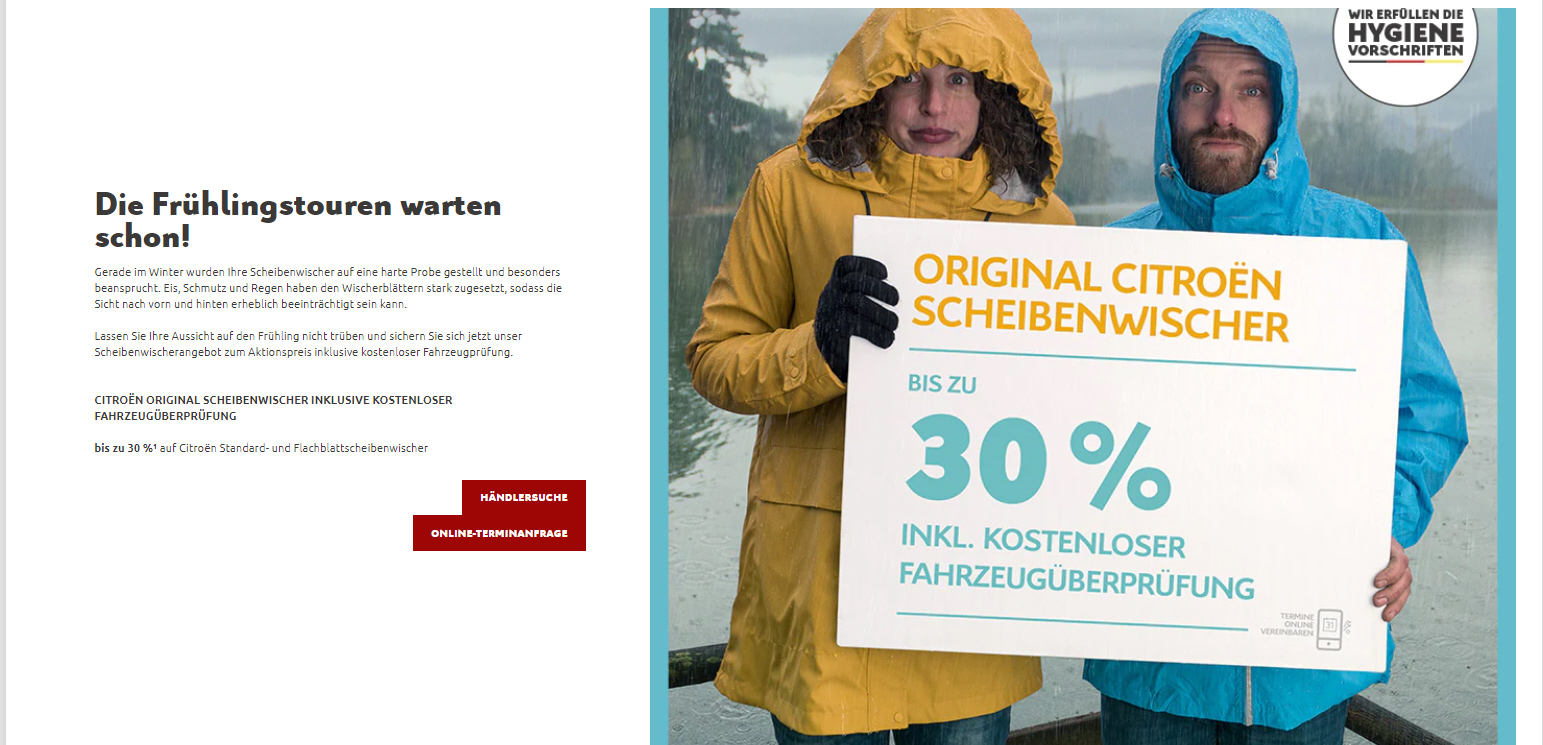 NEU
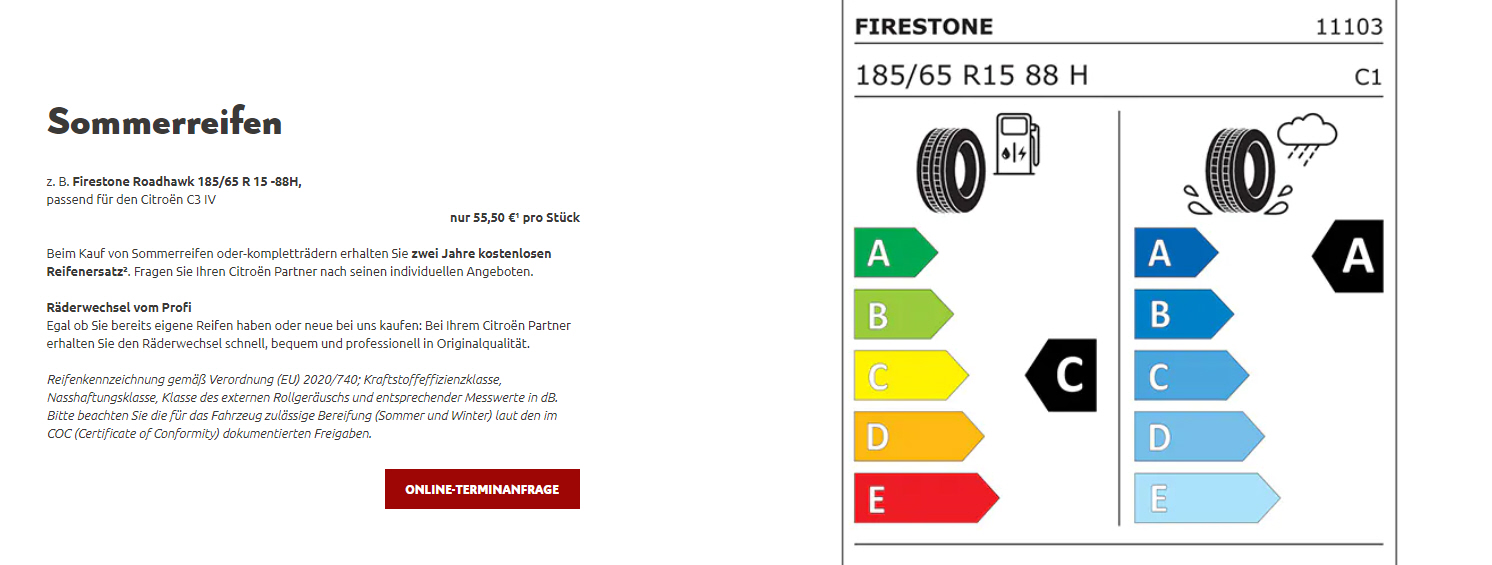 NEU
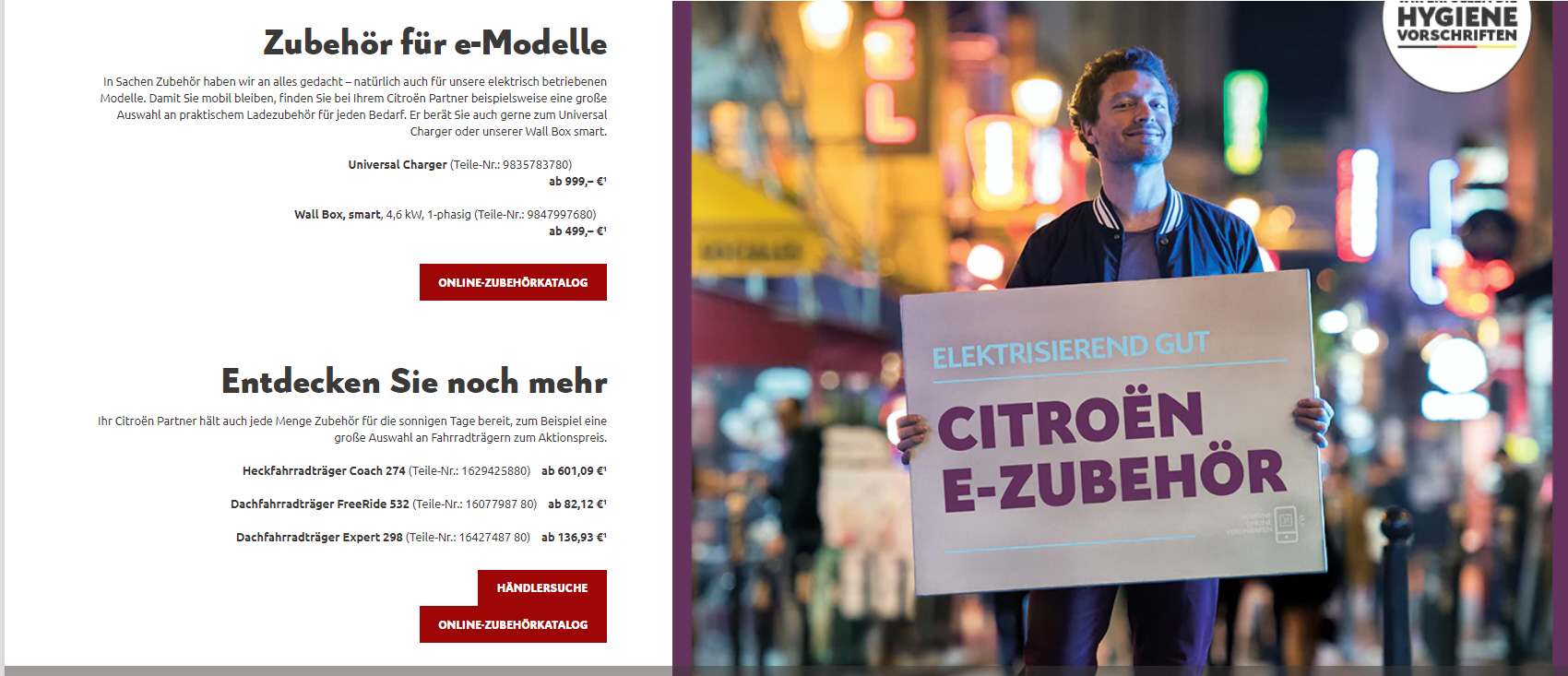 NEU
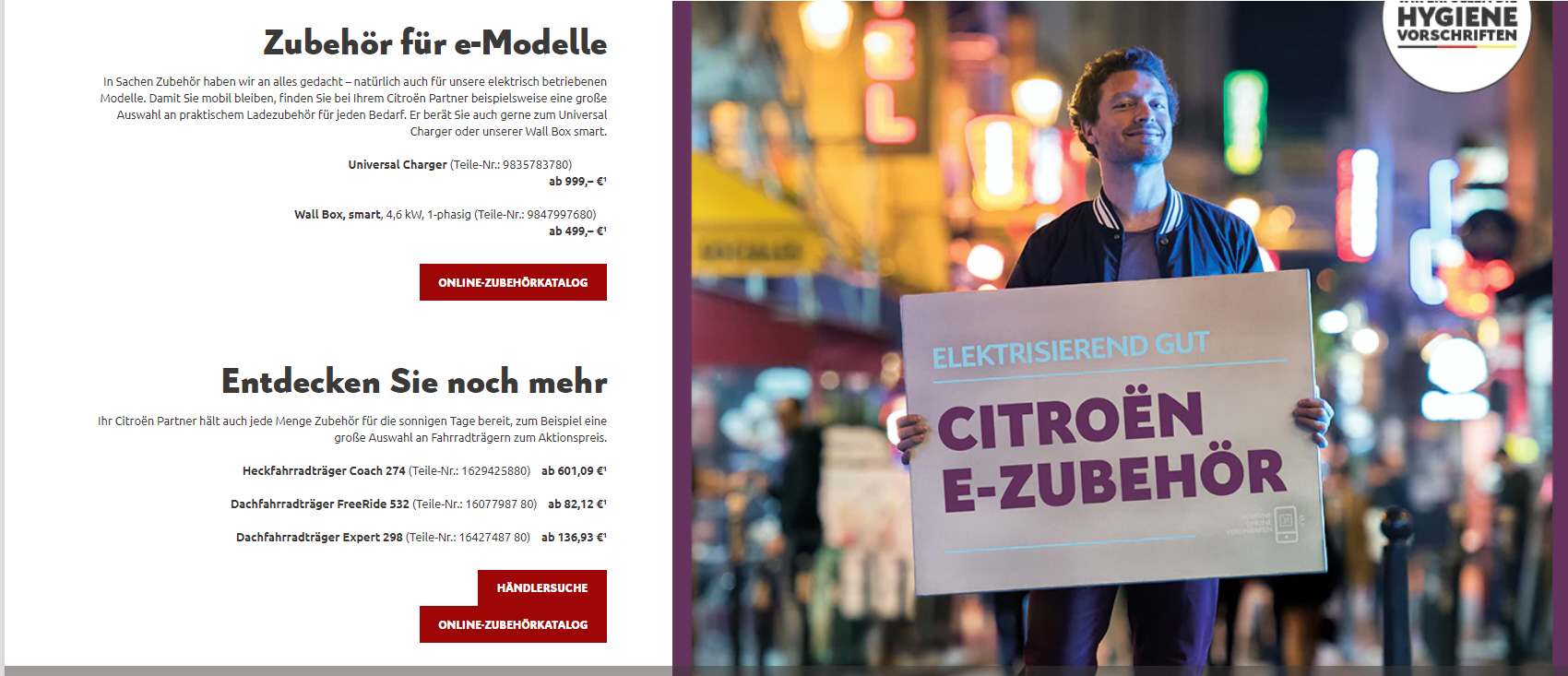 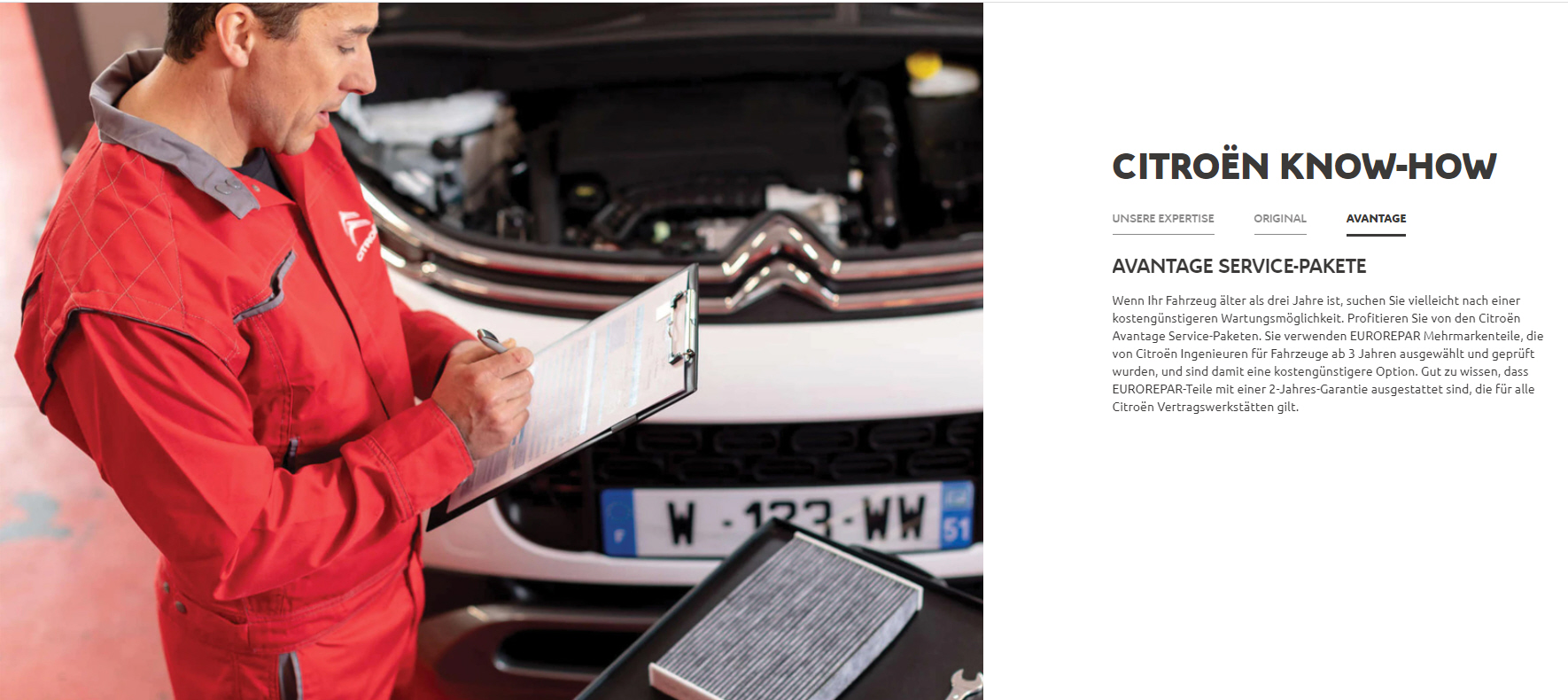 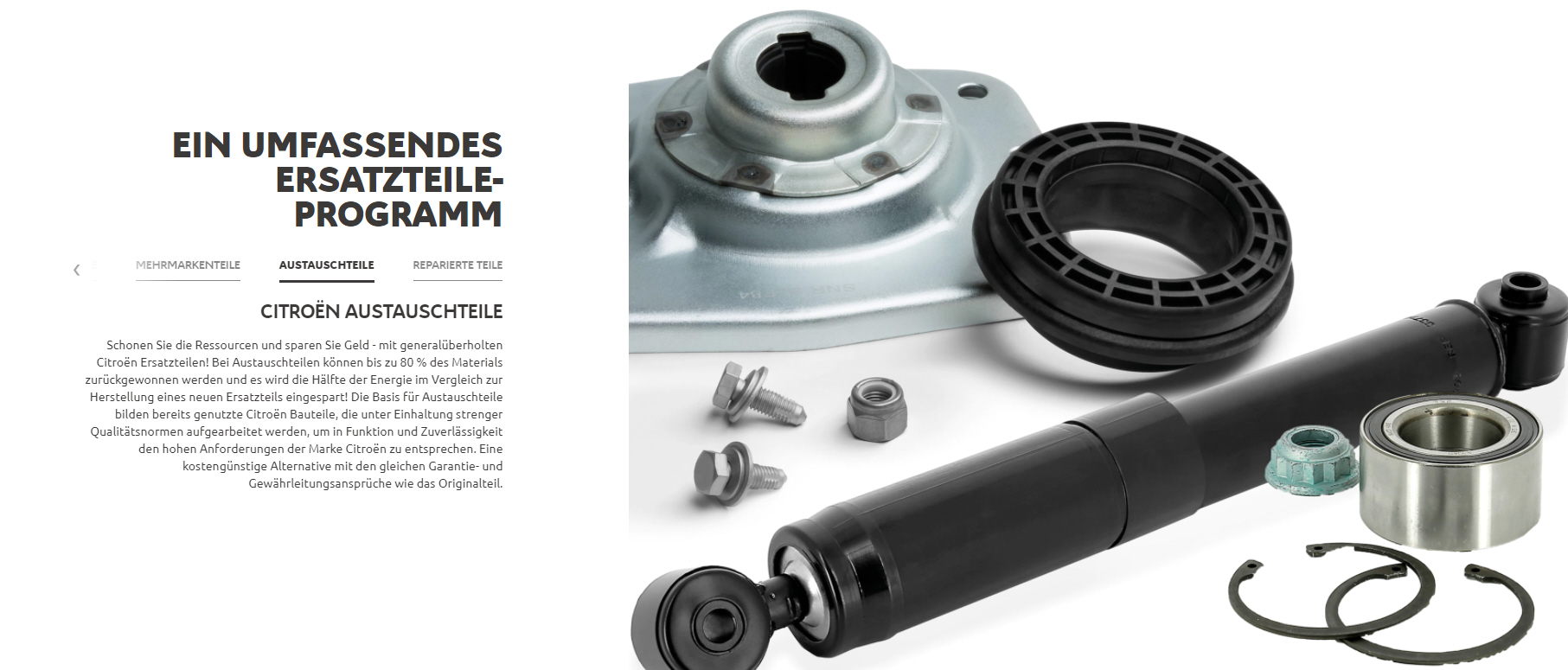 Cupra
NEU
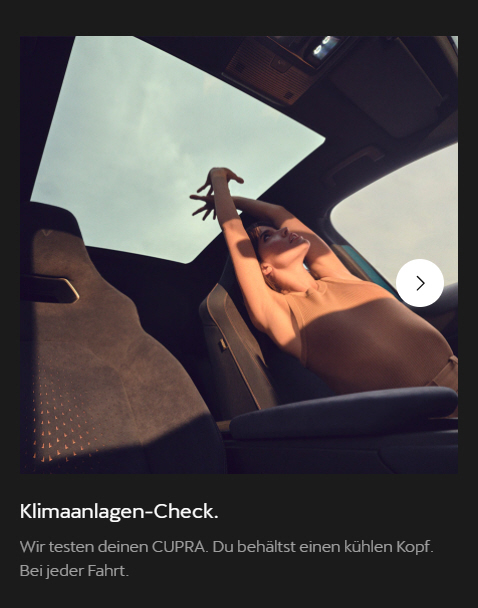 Dacia
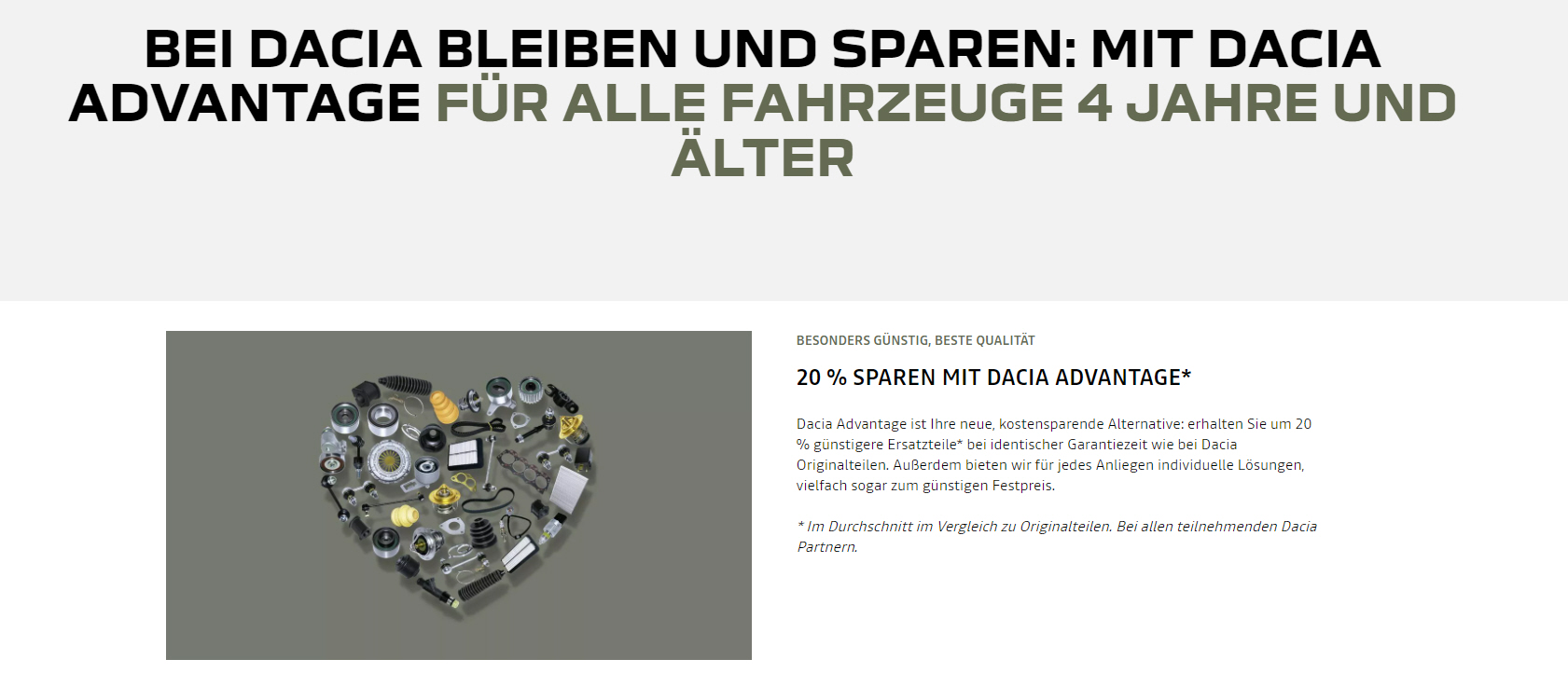 NEU
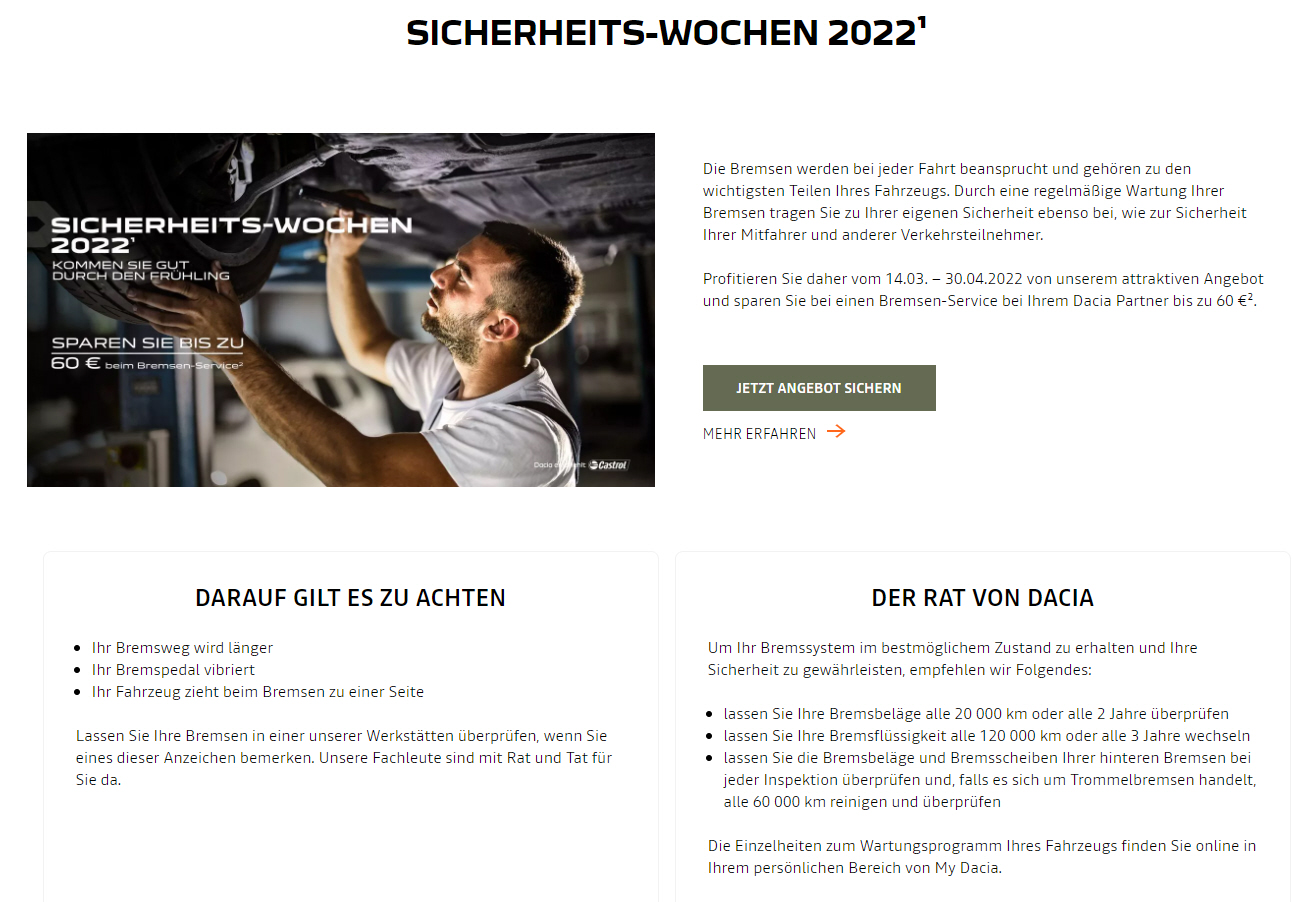 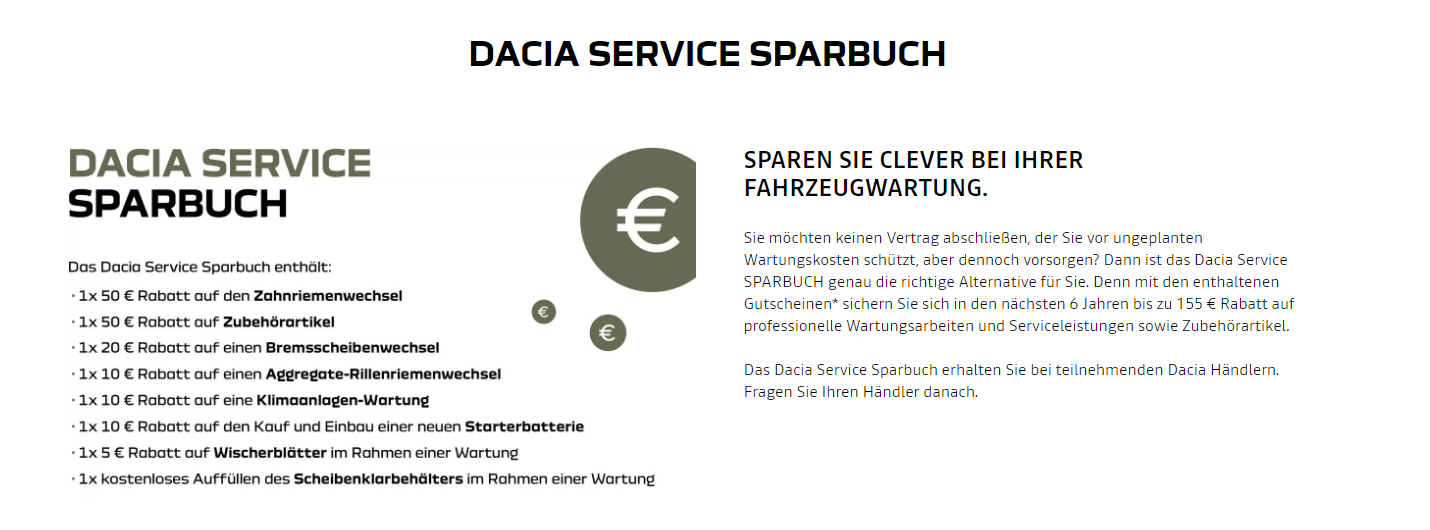 DS
NEU
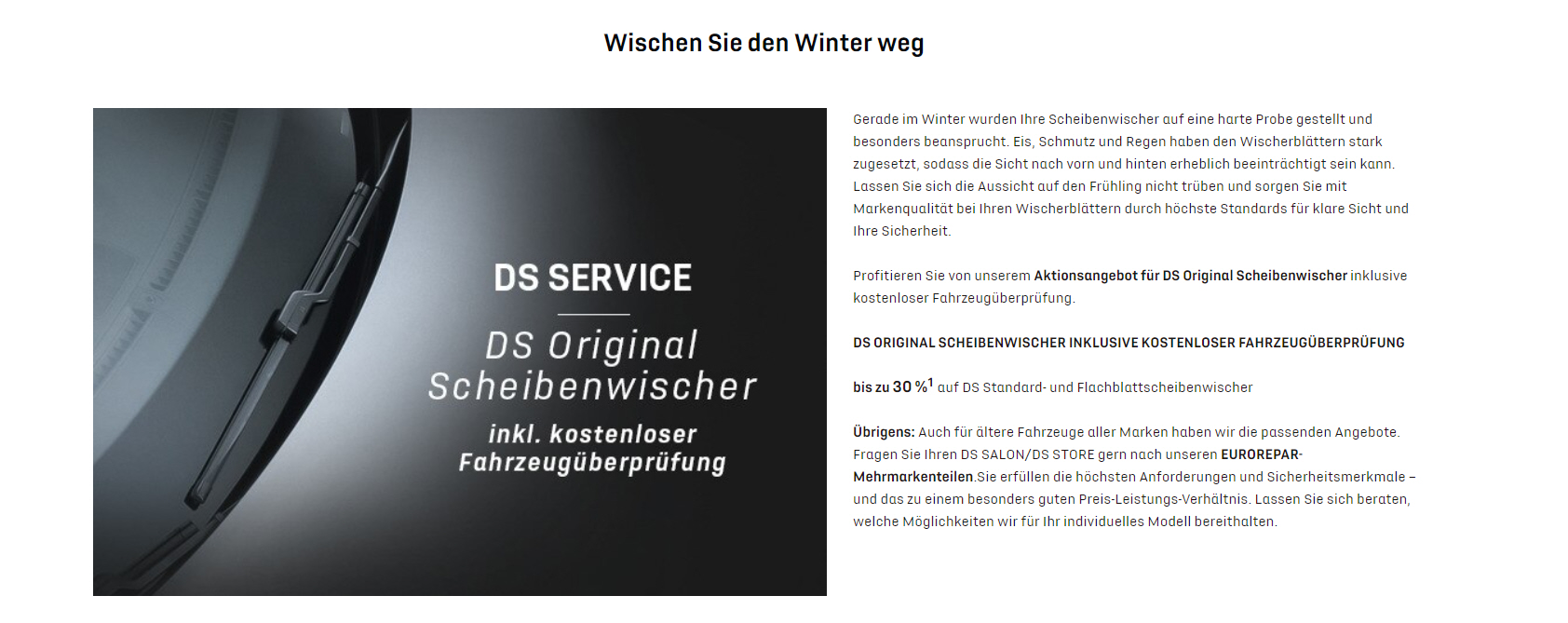 NEU
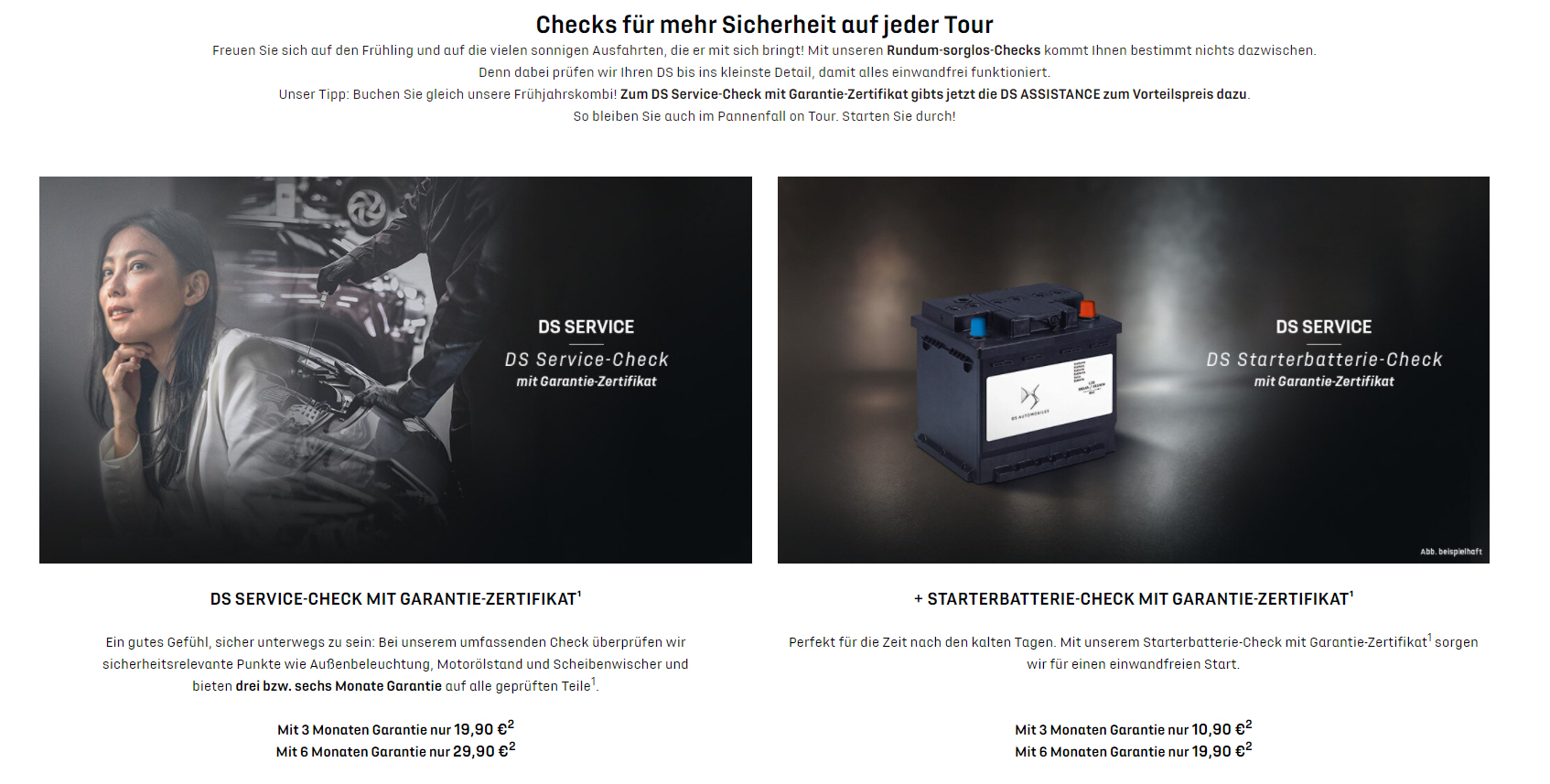 NEU
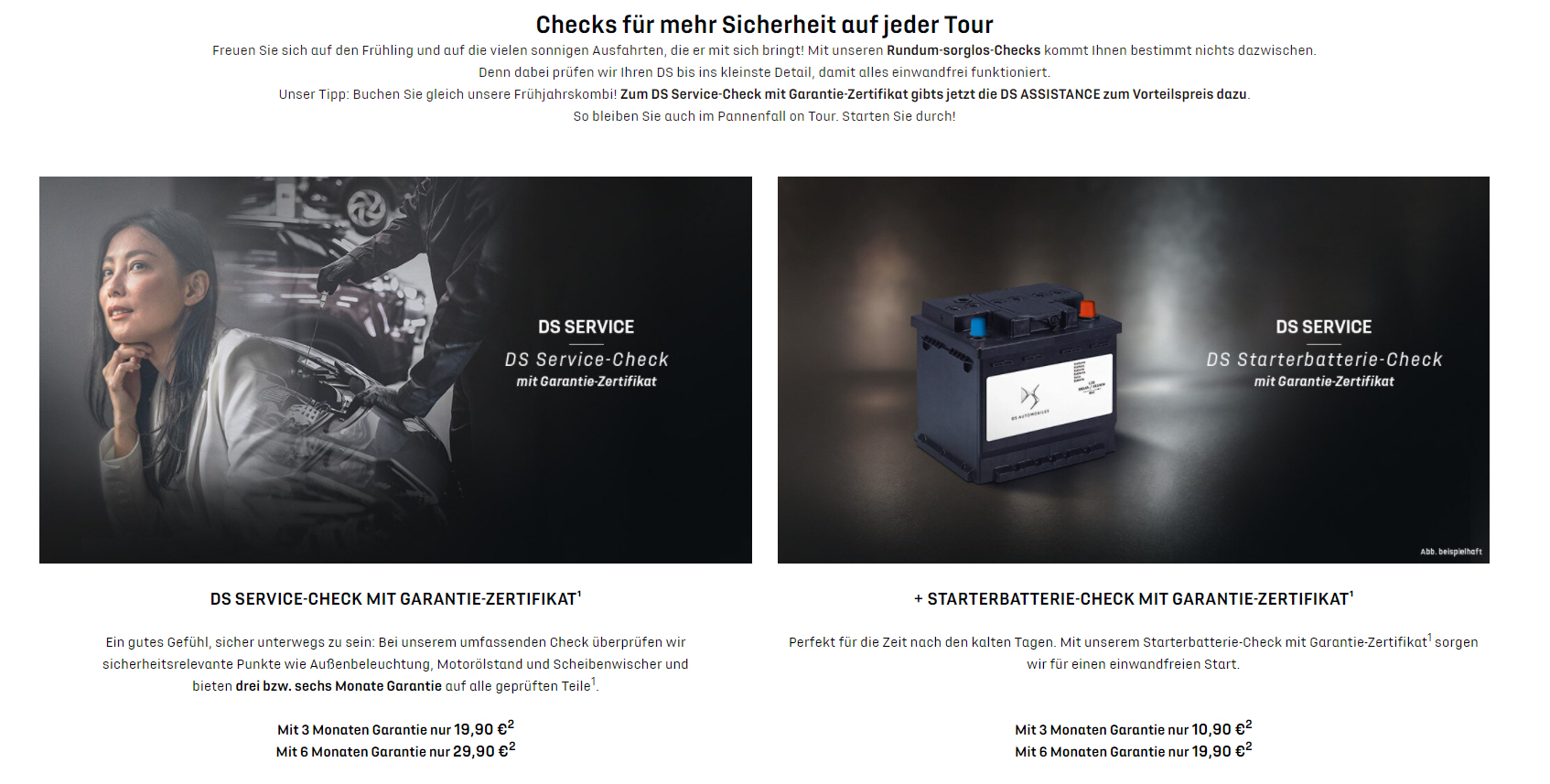 NEU
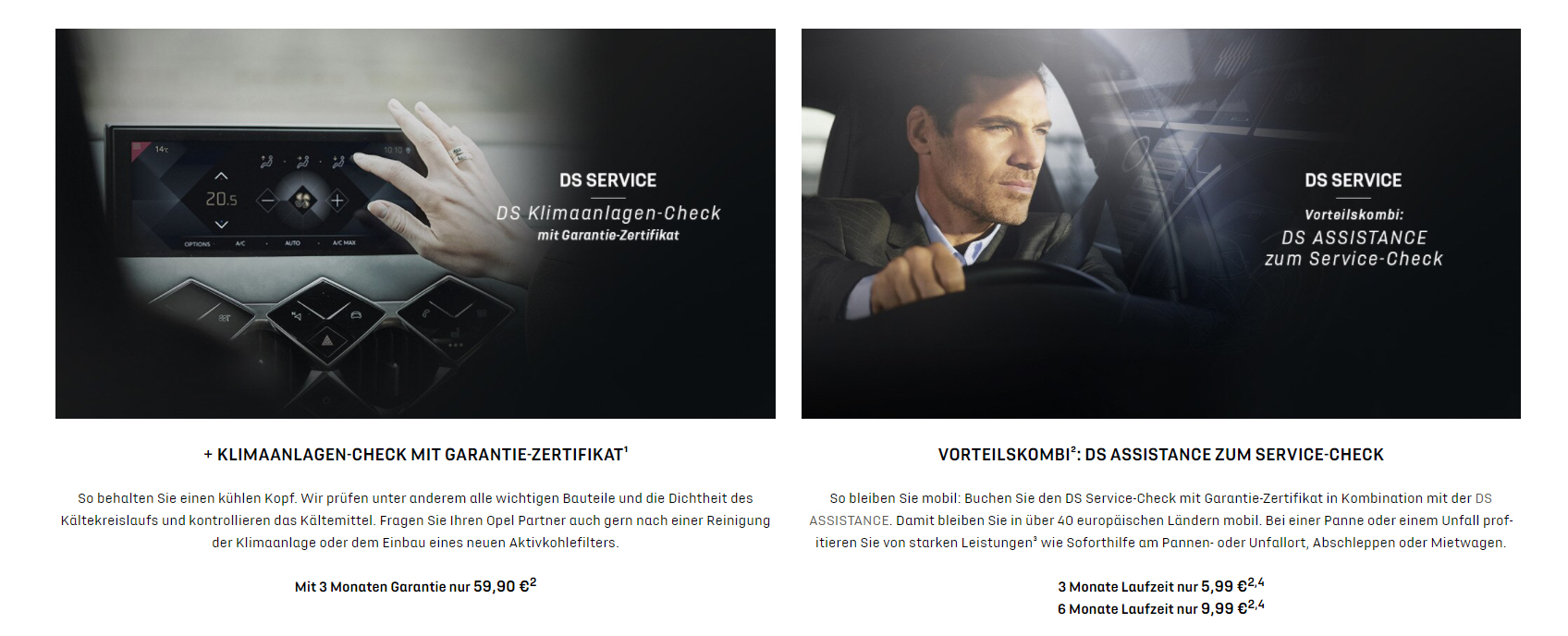 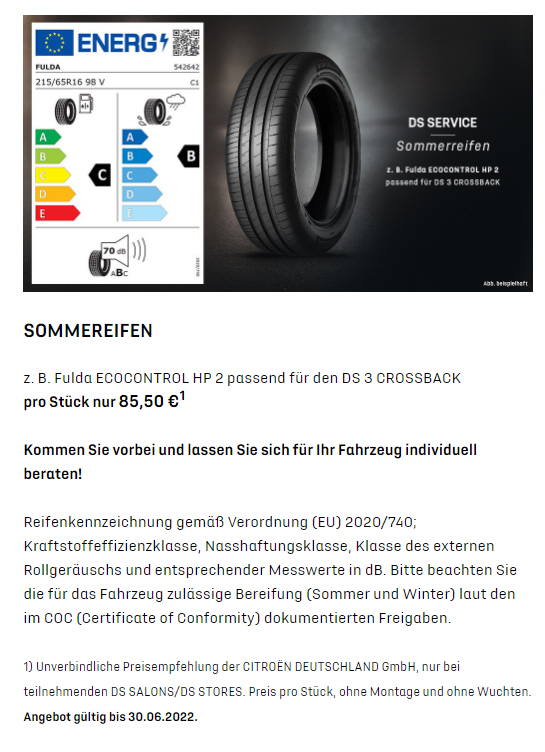 Ford
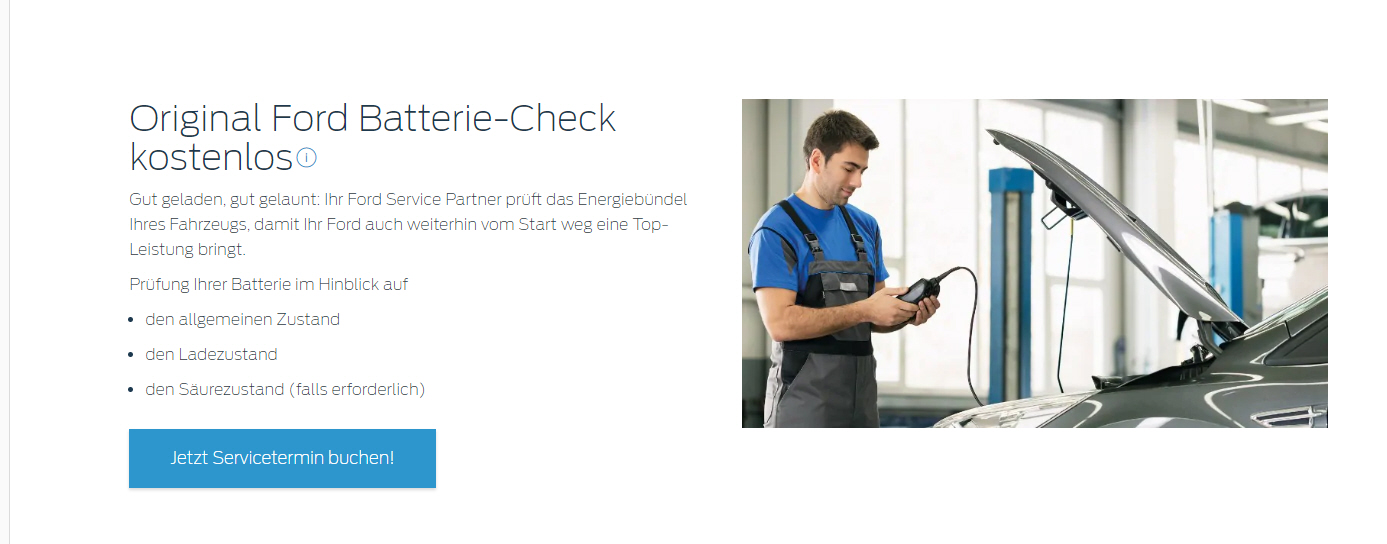 NEU
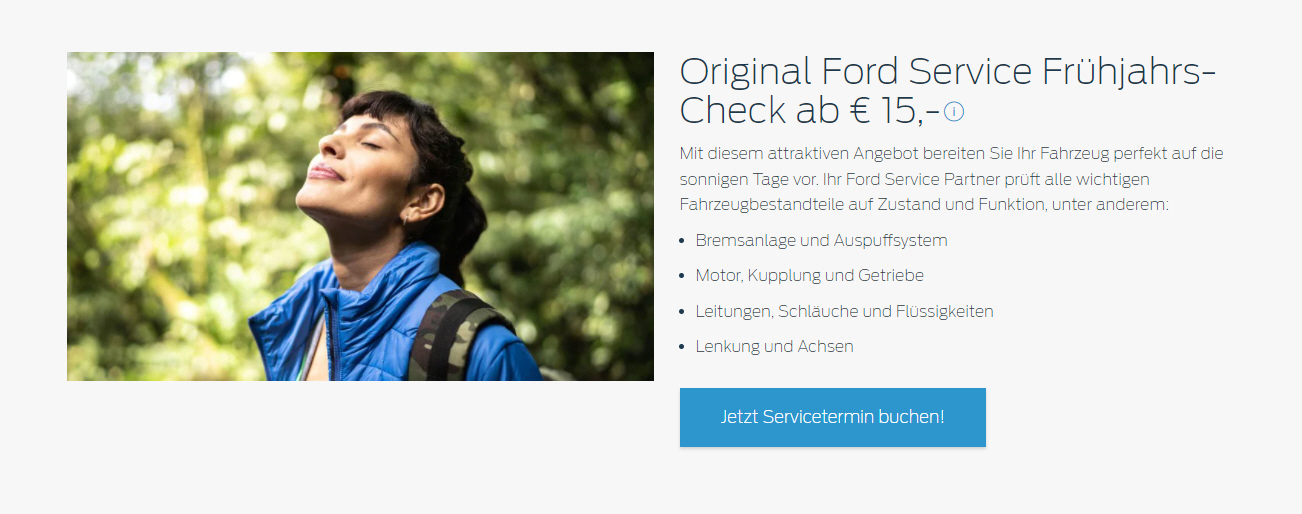 NEU
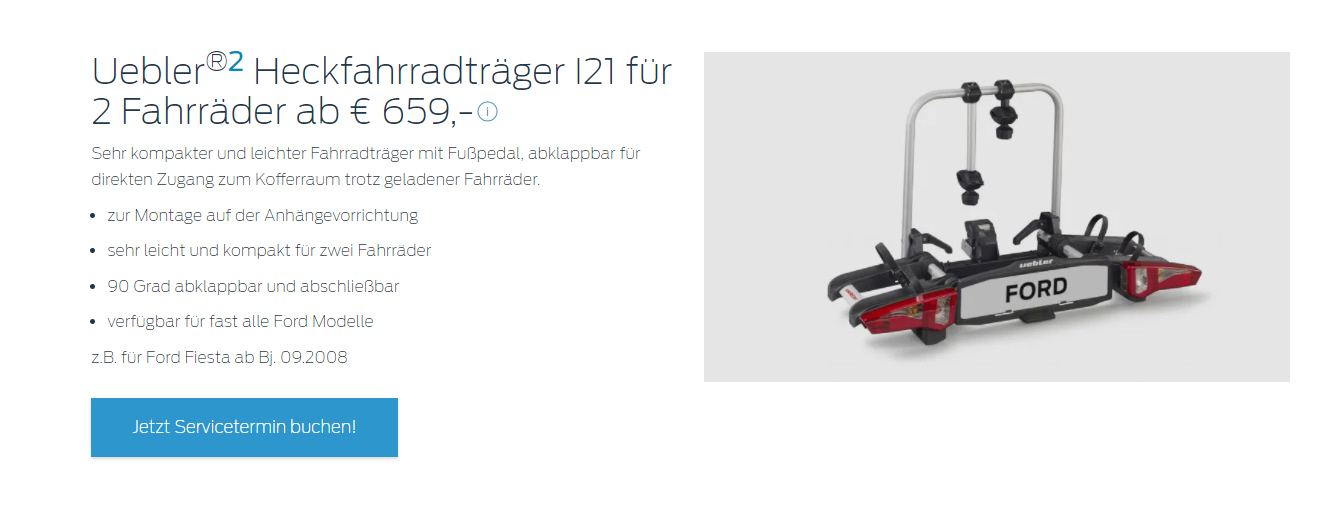 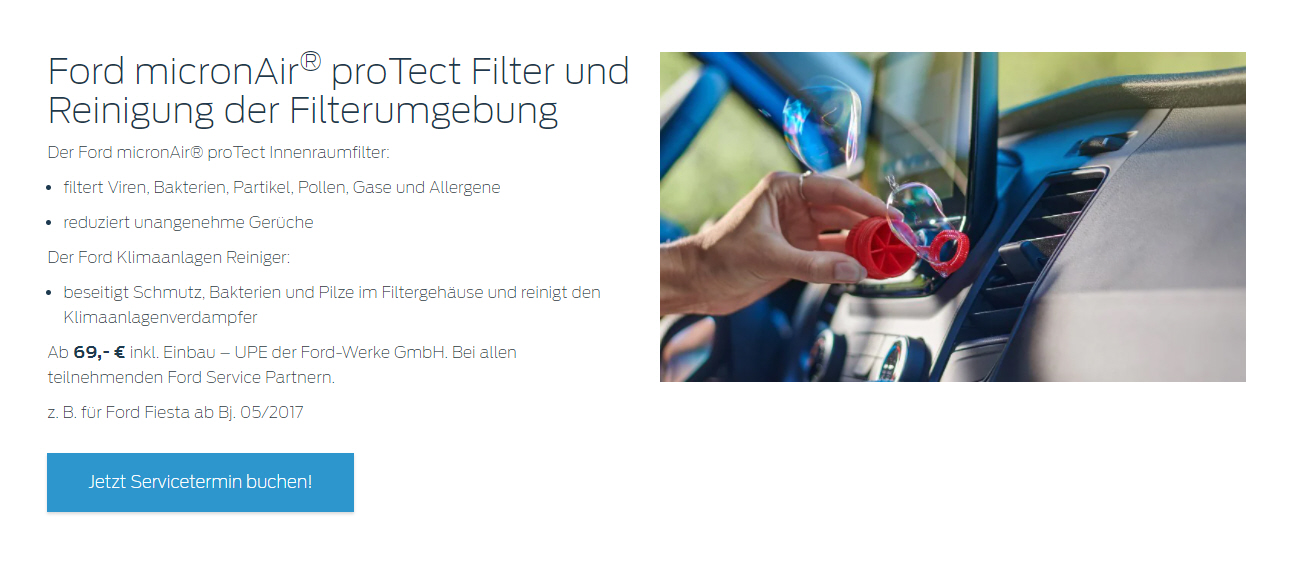 NEU
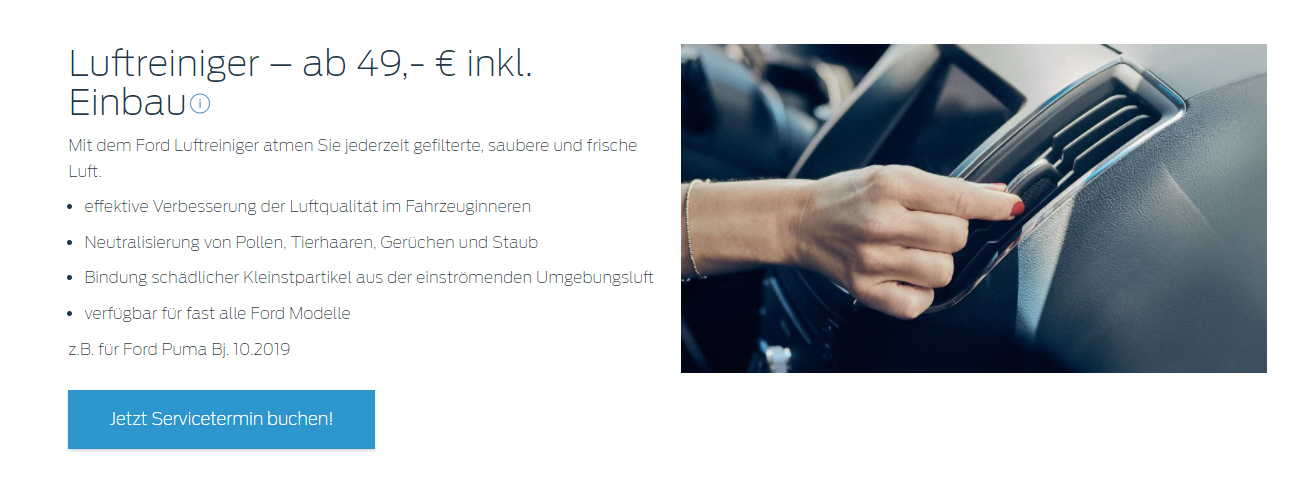 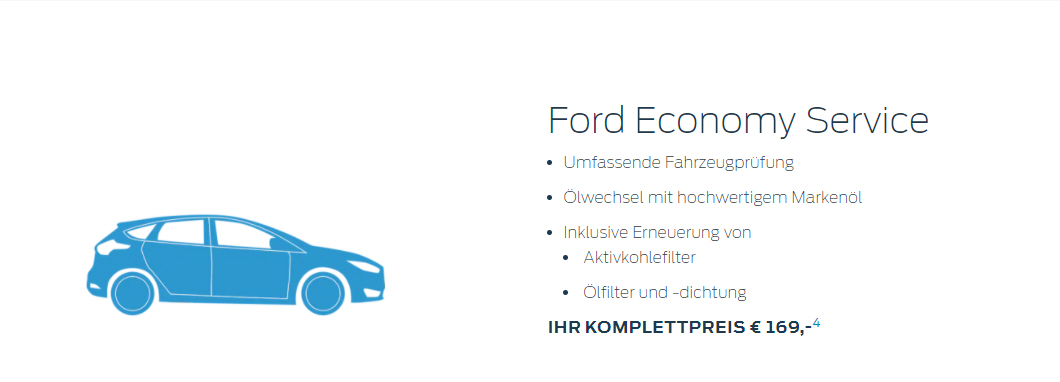 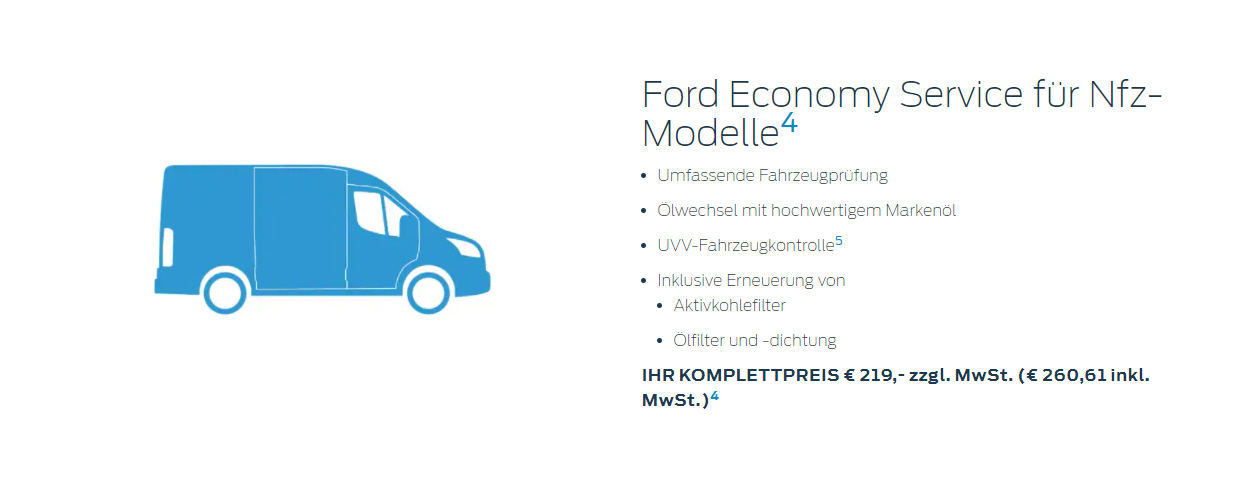 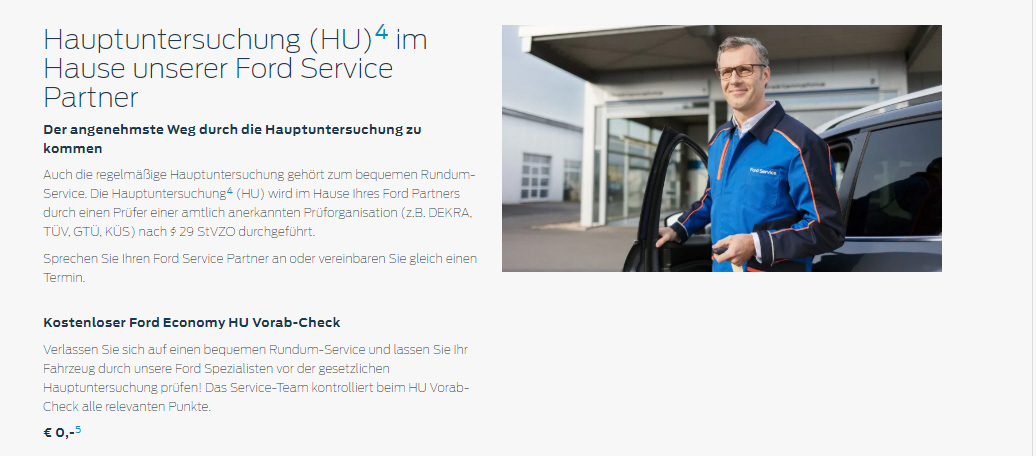 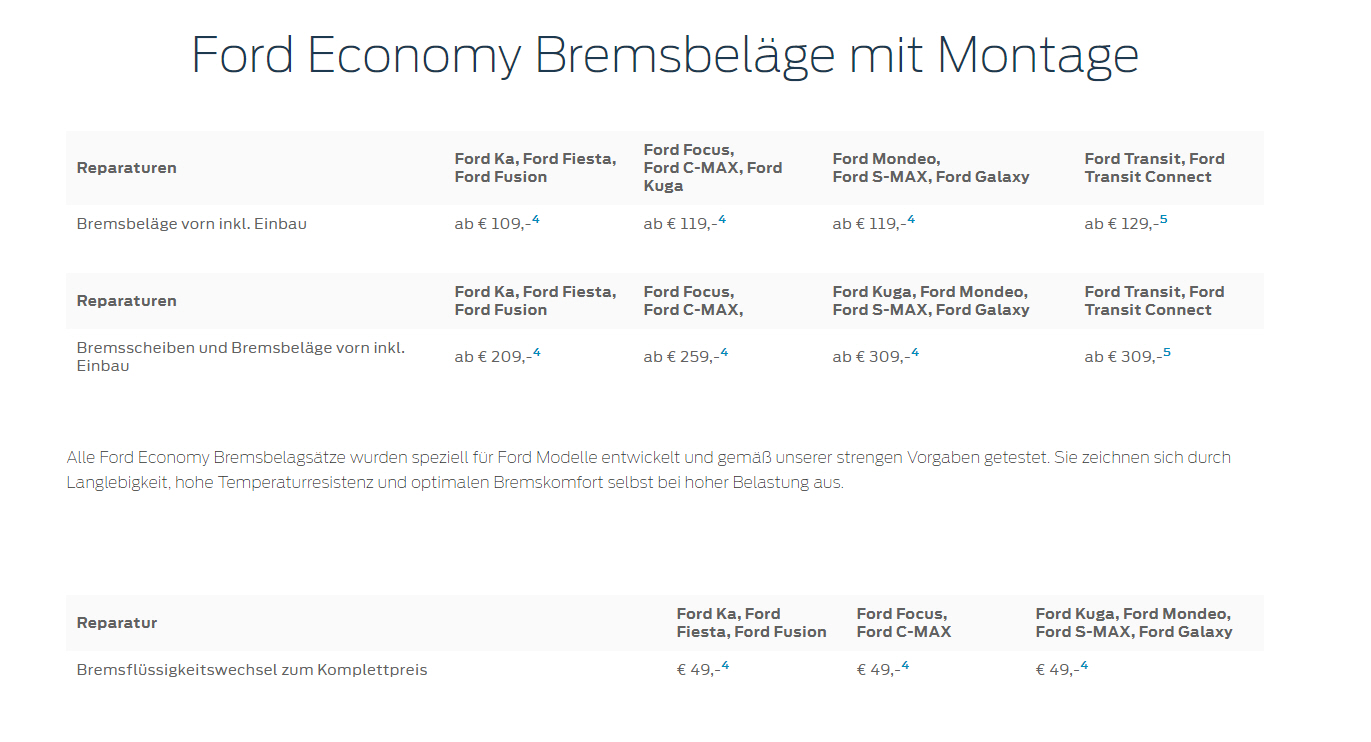 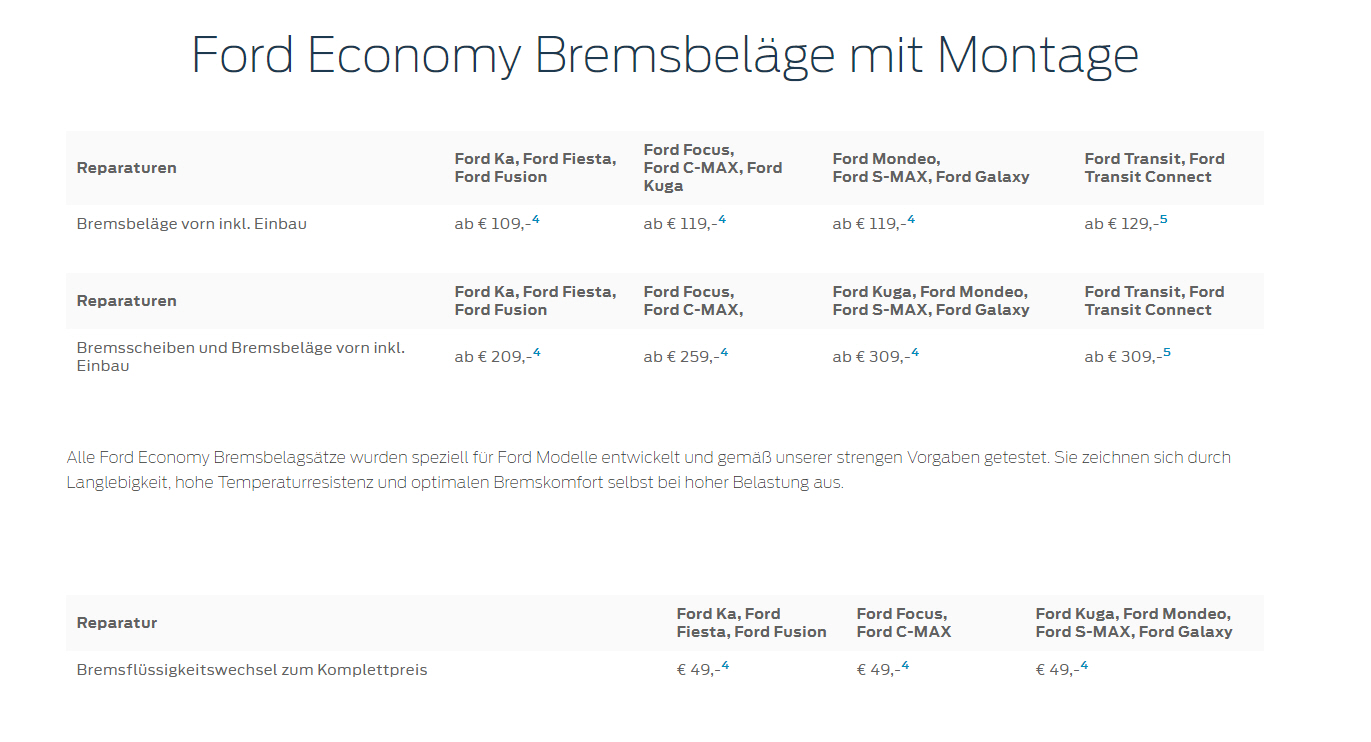 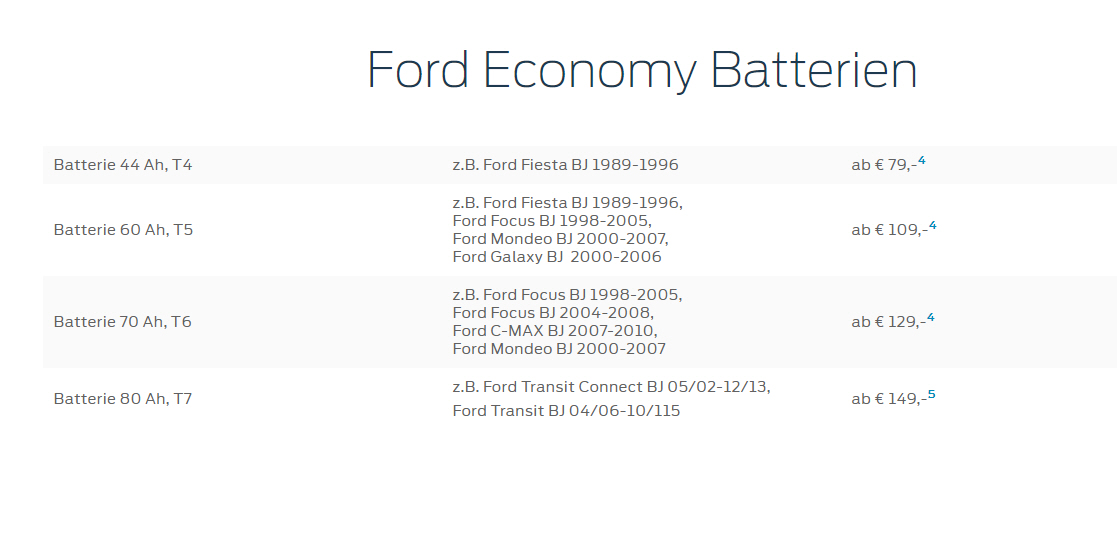 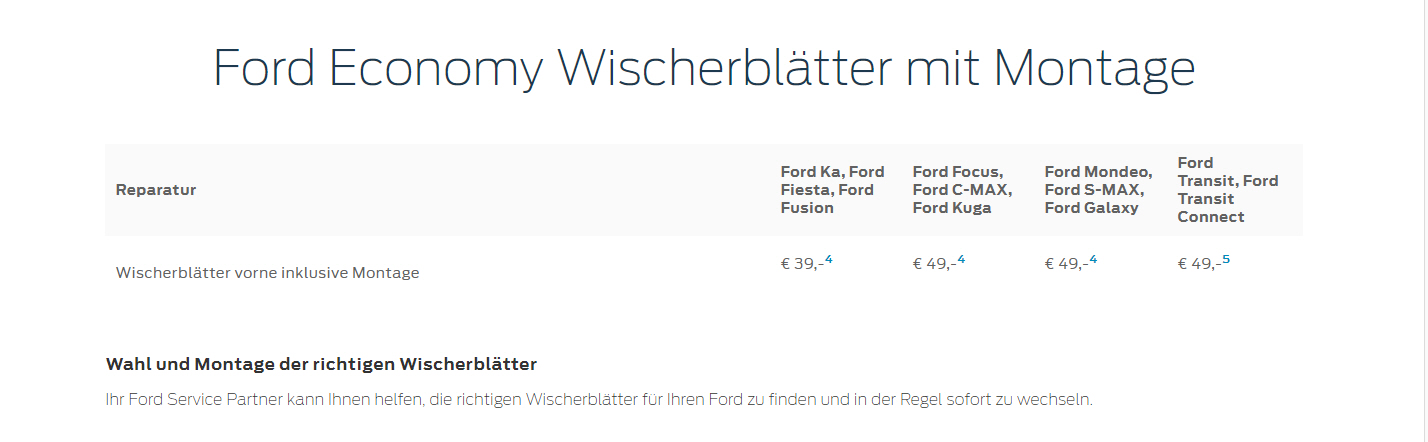 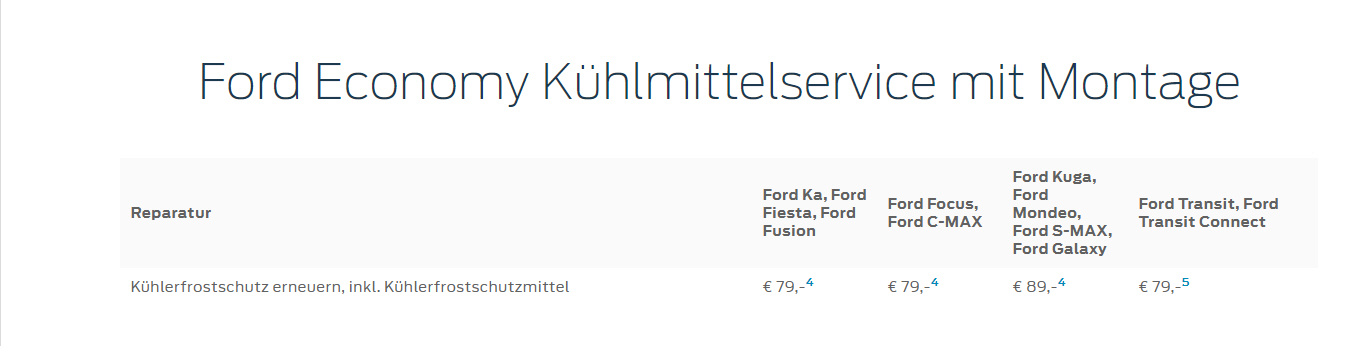 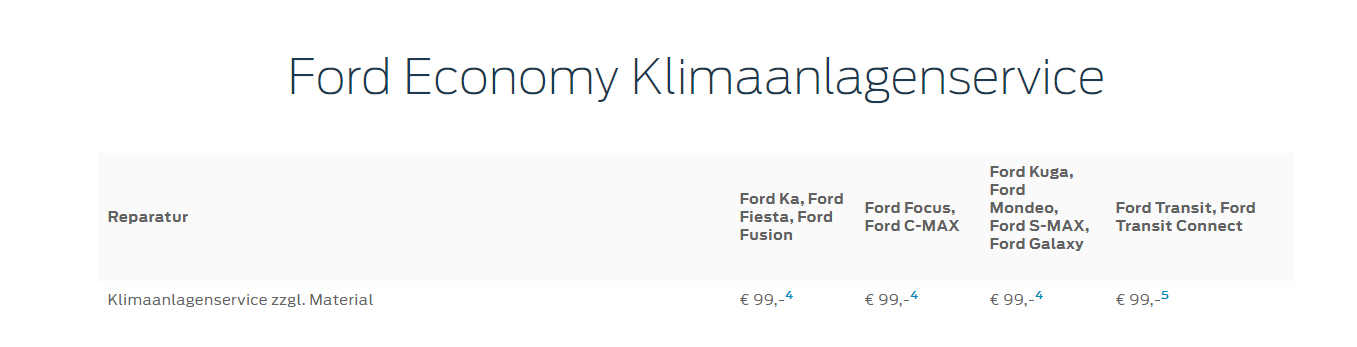 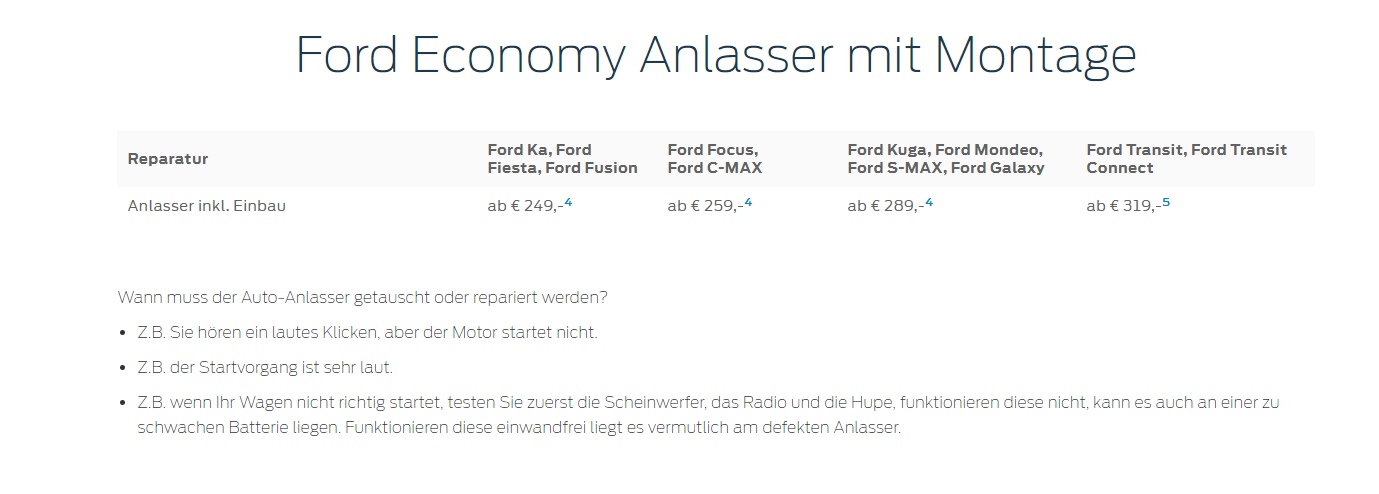 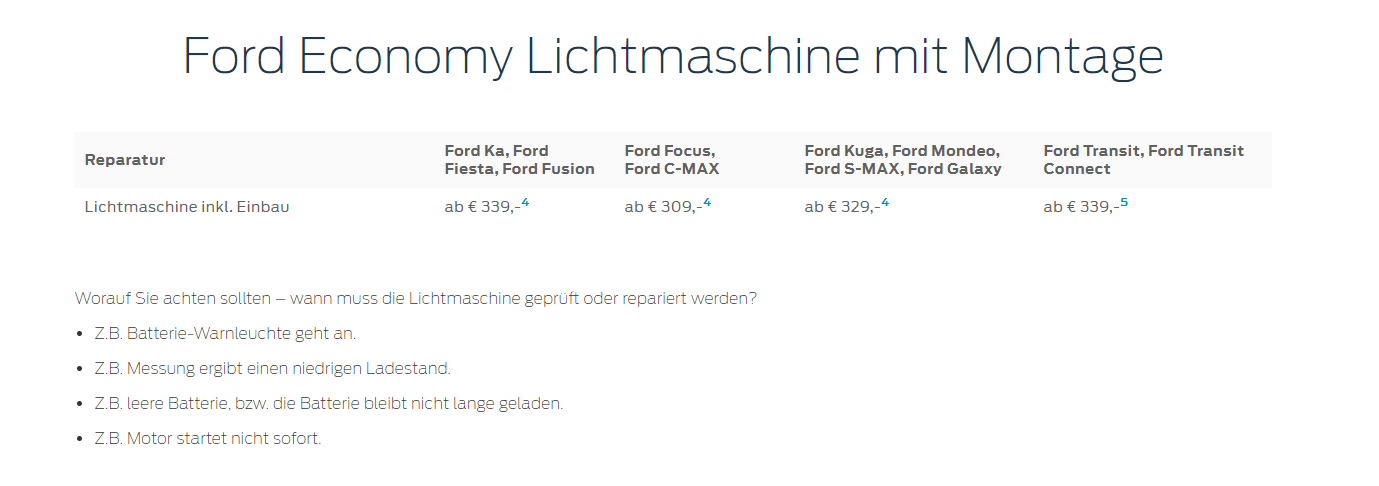 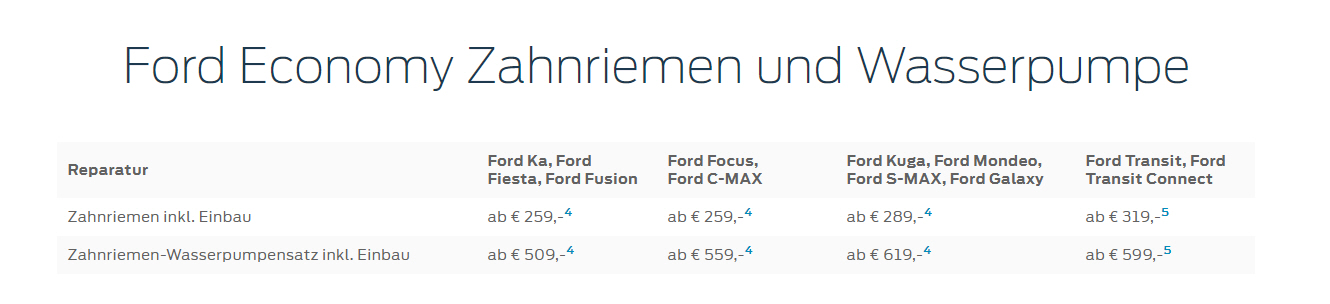 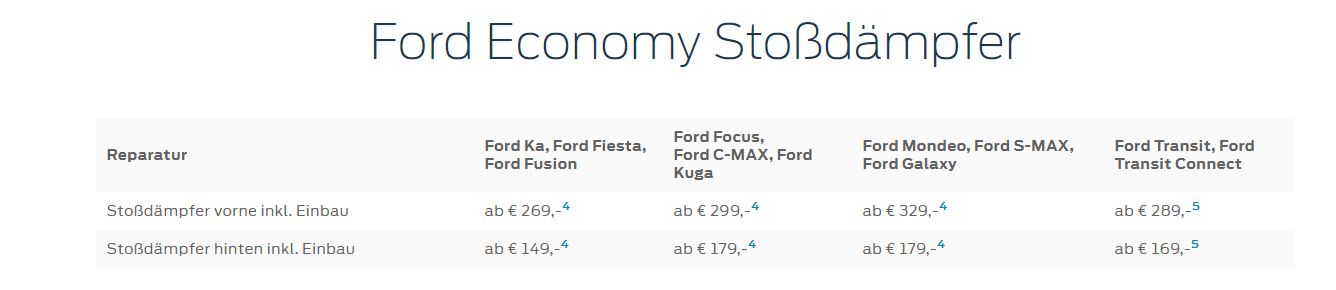 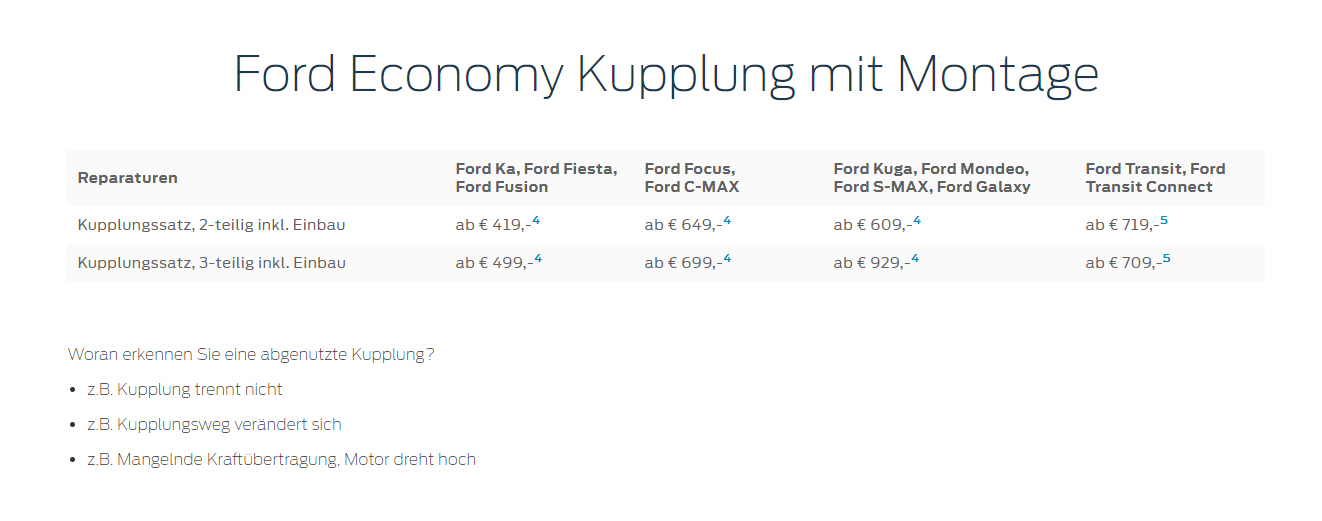 Hyundai
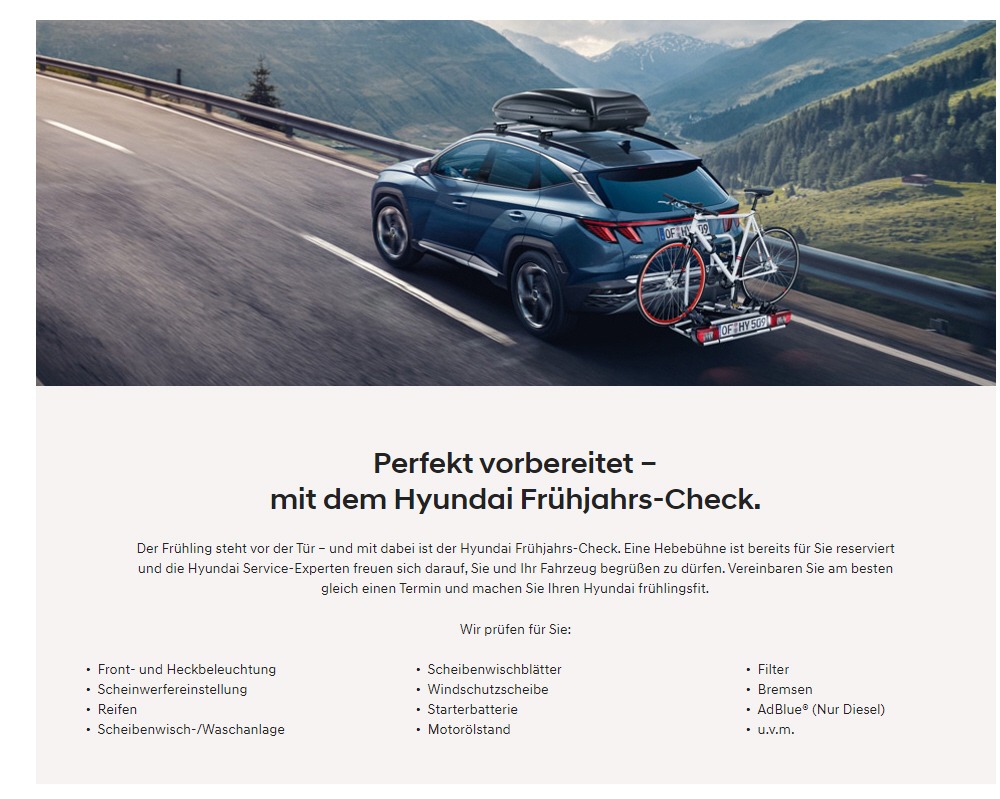 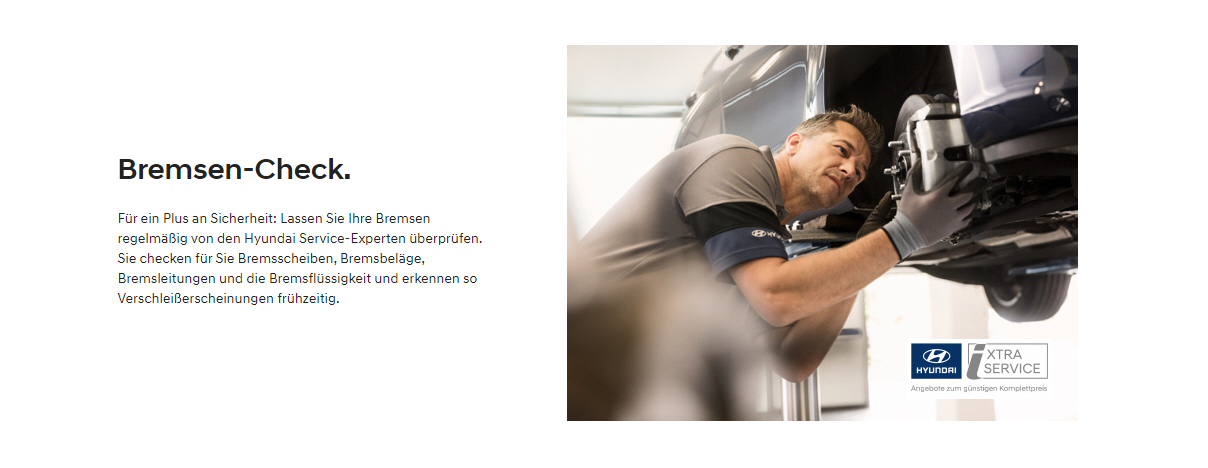 Jaguar
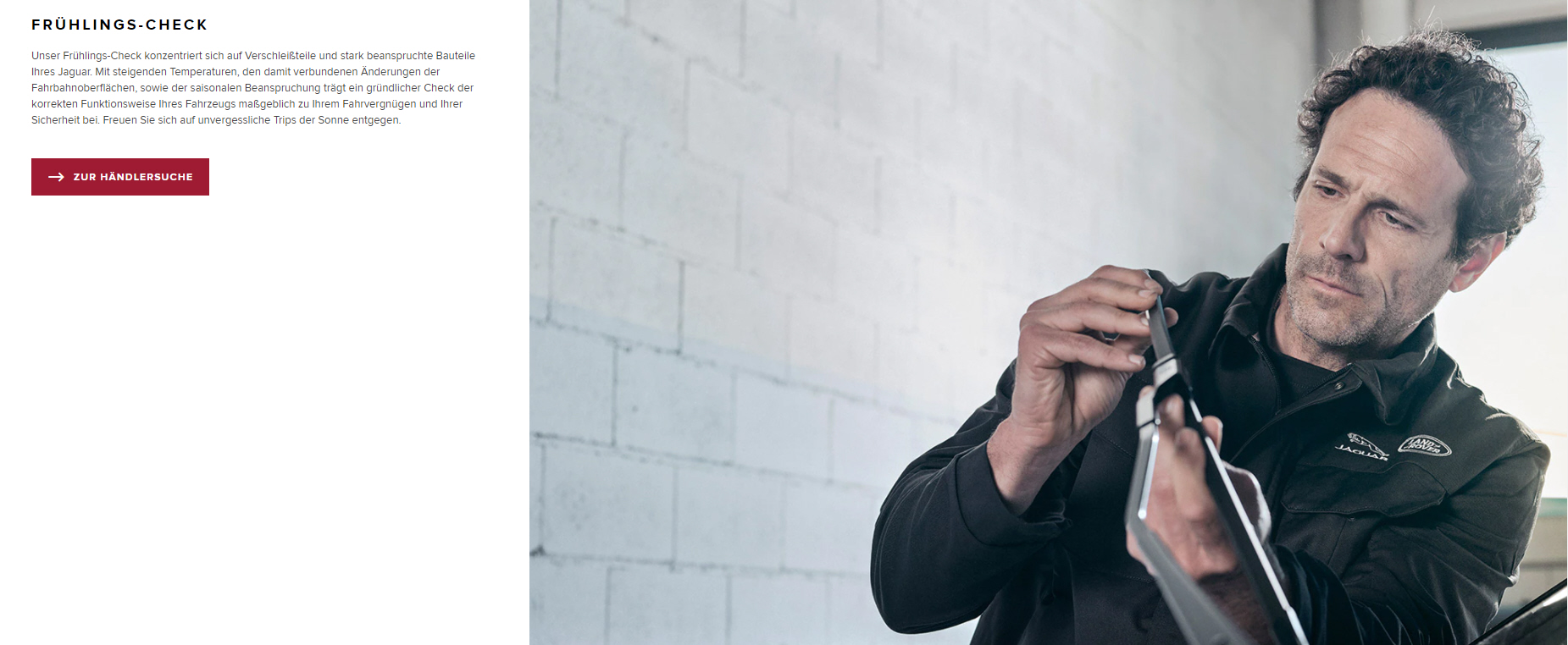 Kia
NEU
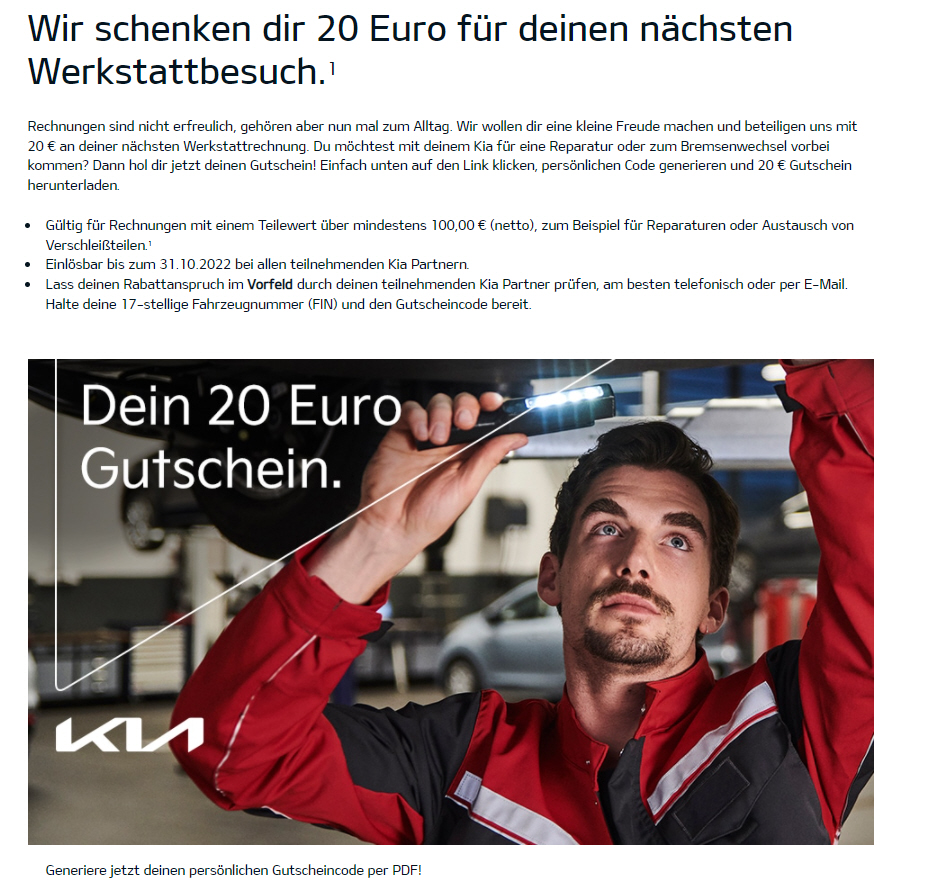 NEU
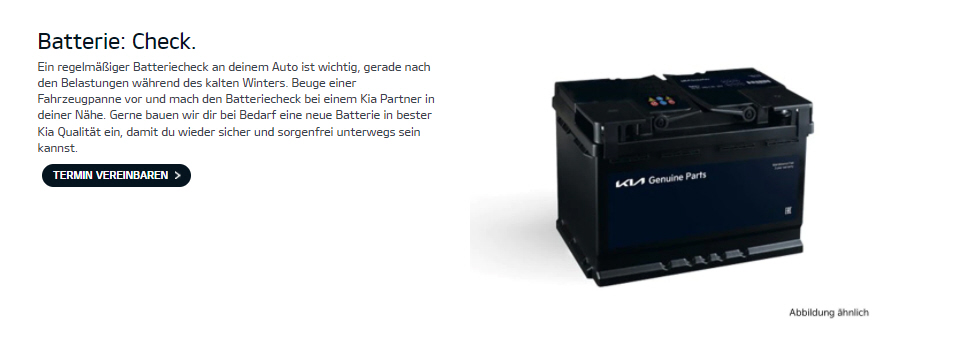 Mercedes
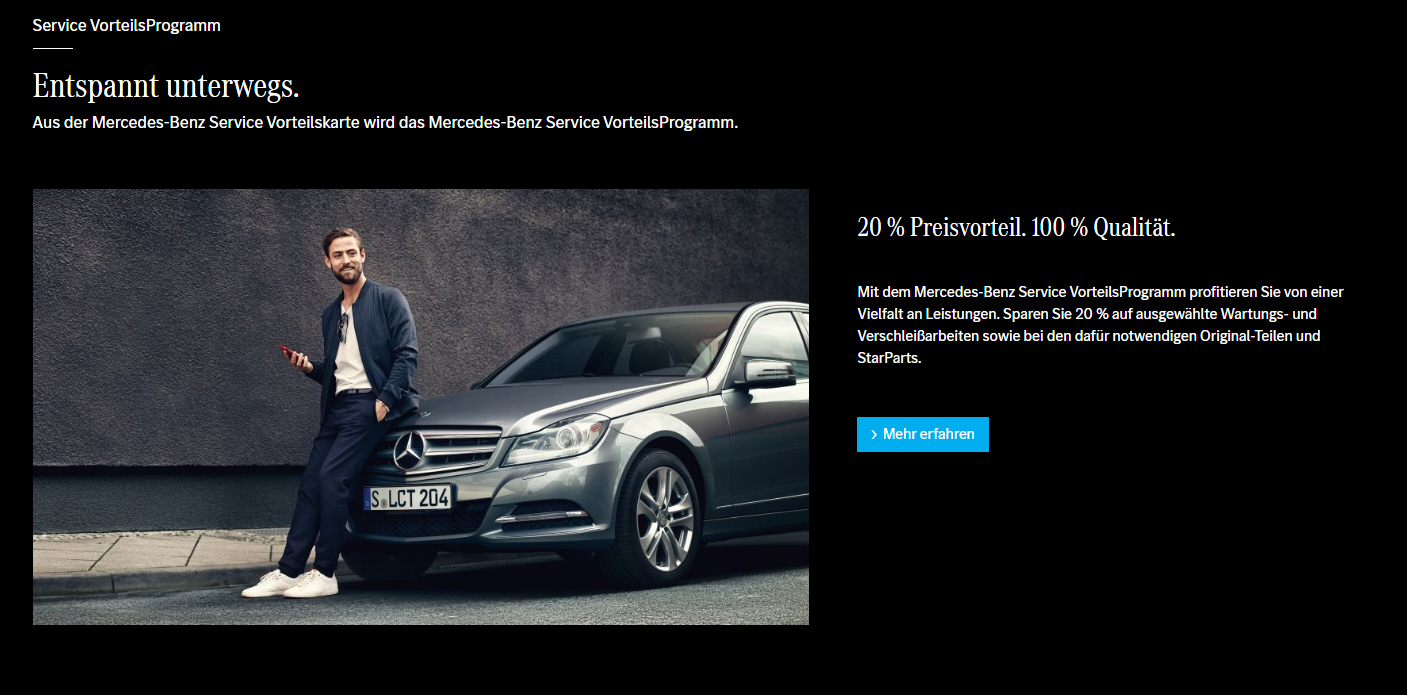 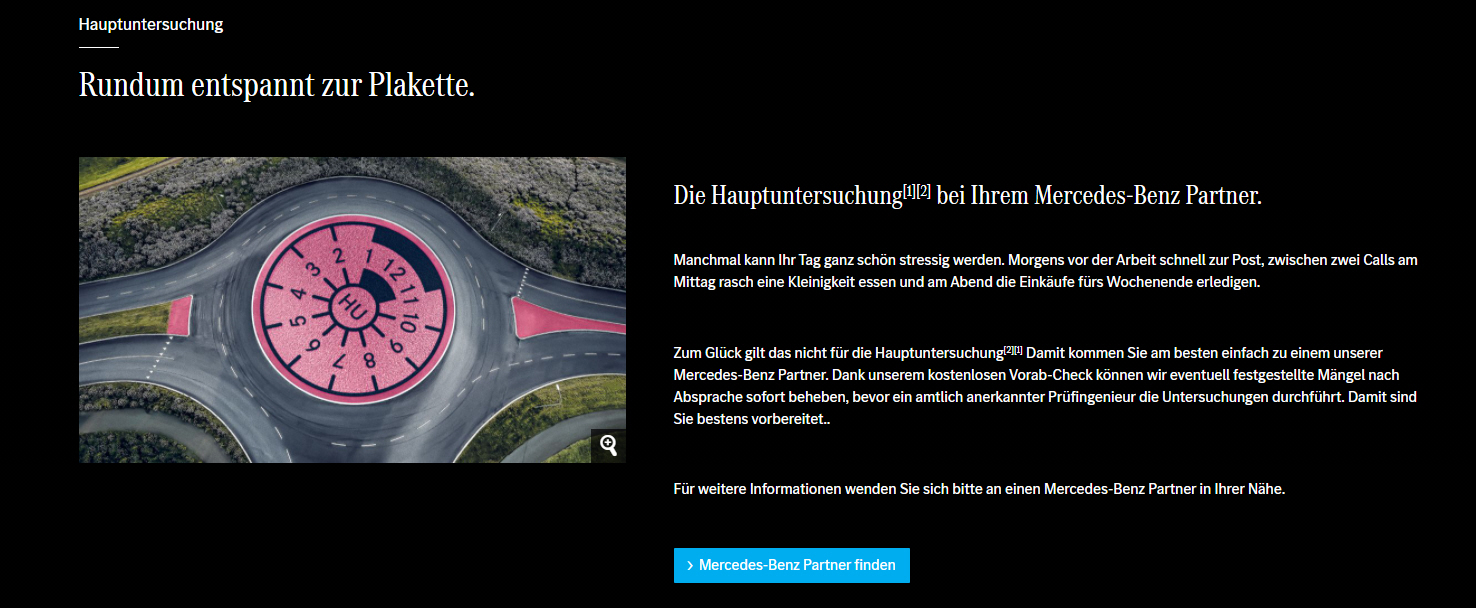 NEU
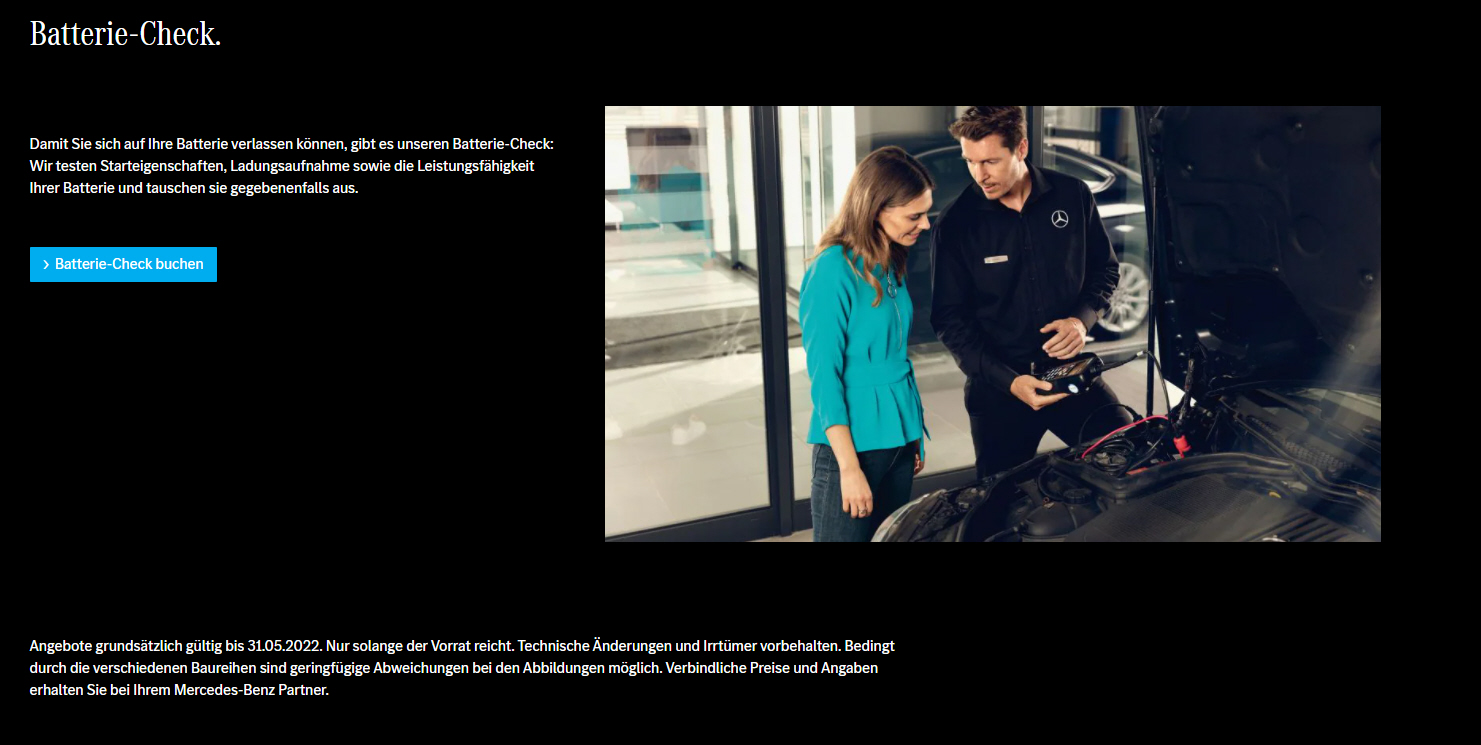 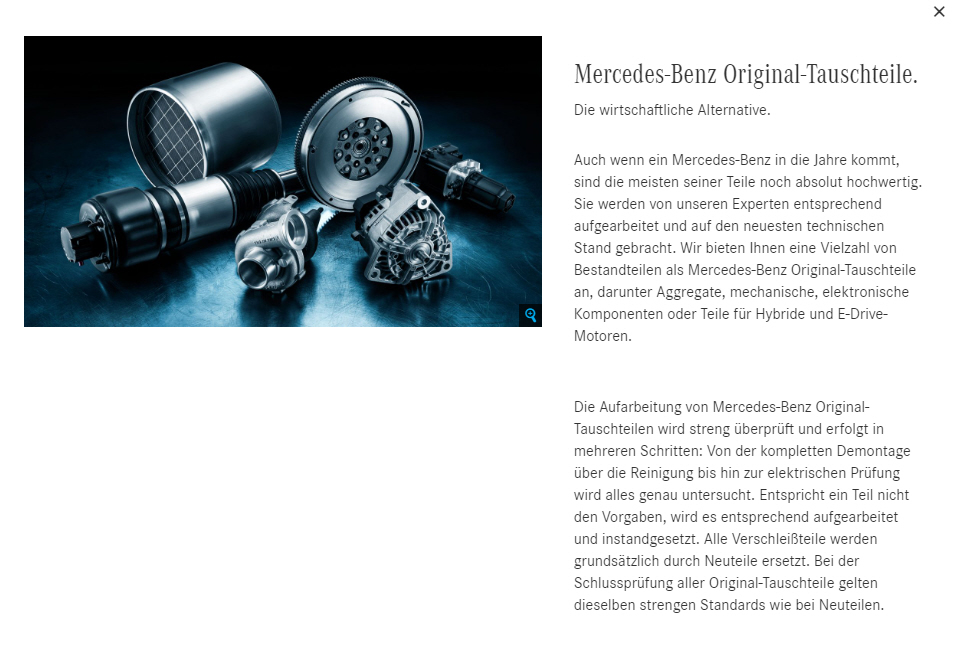 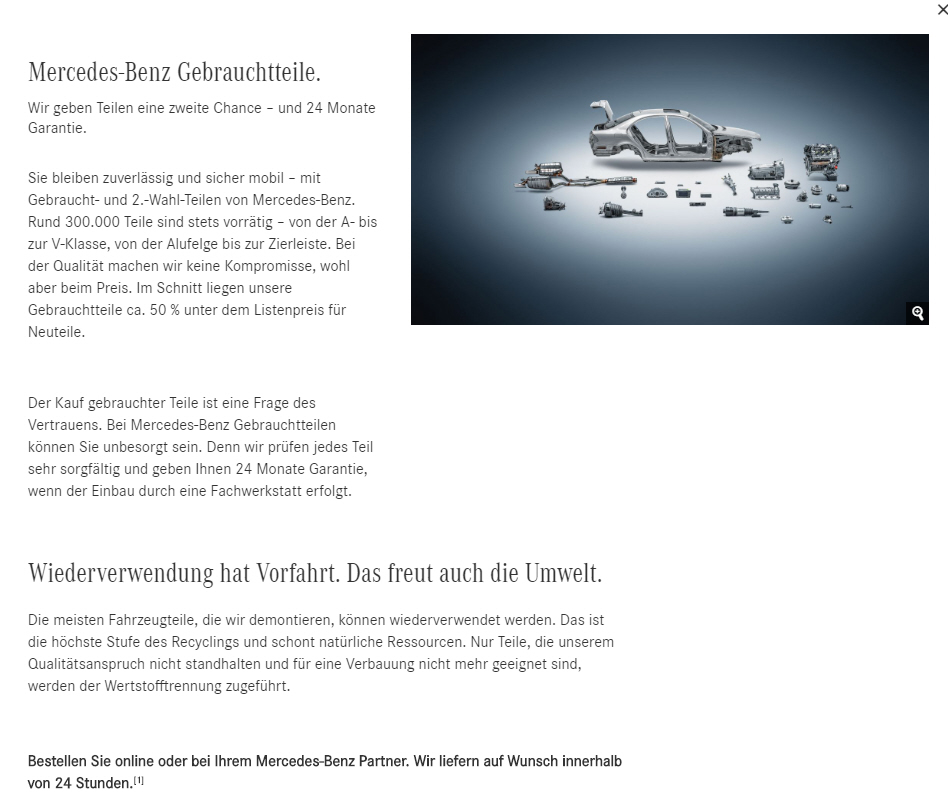 Mini
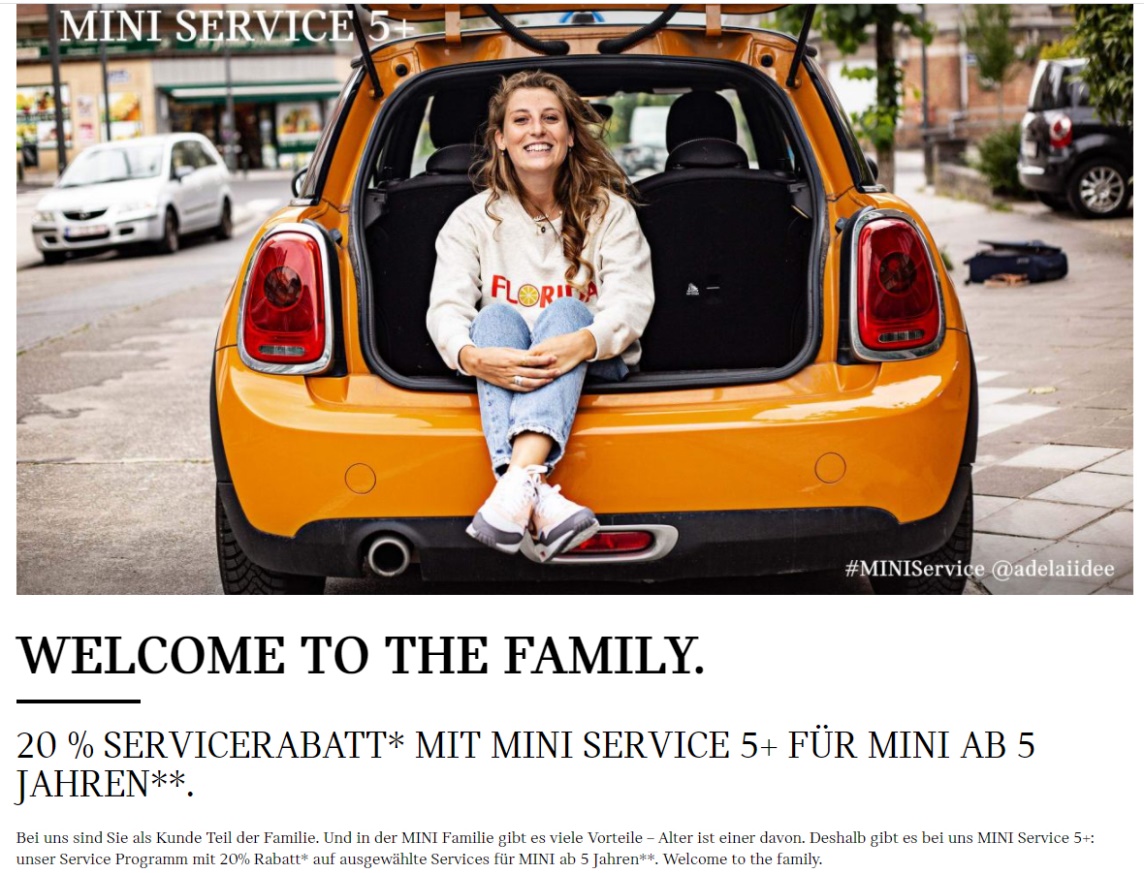 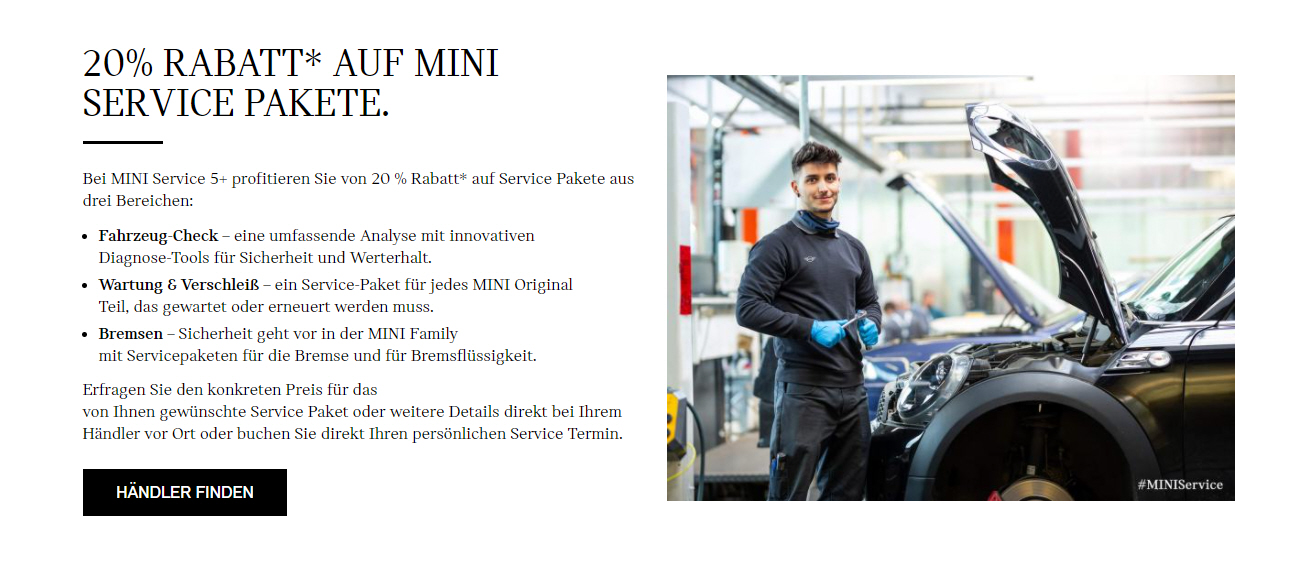 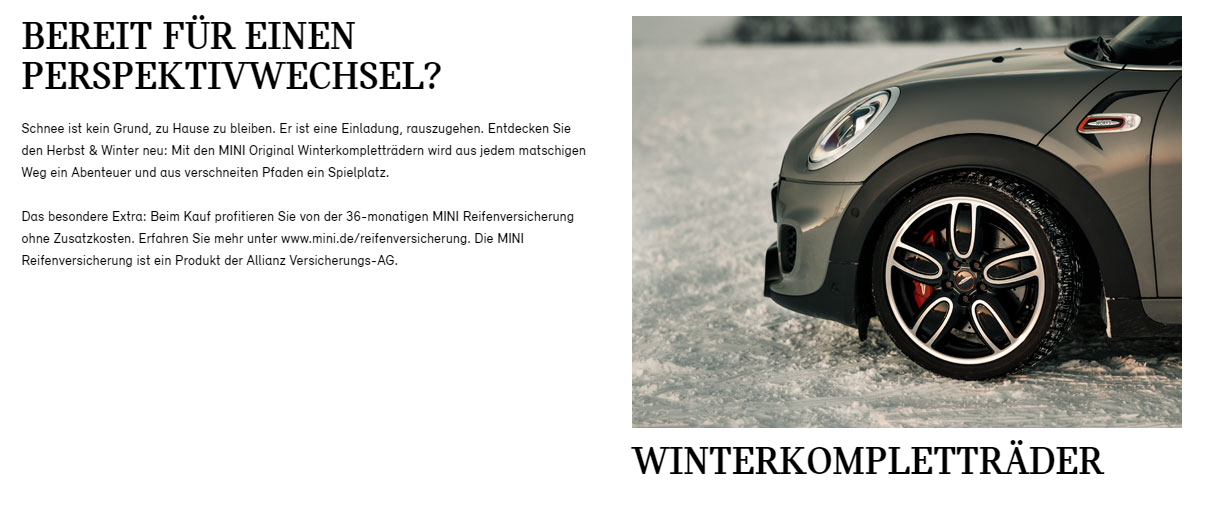 Nissan
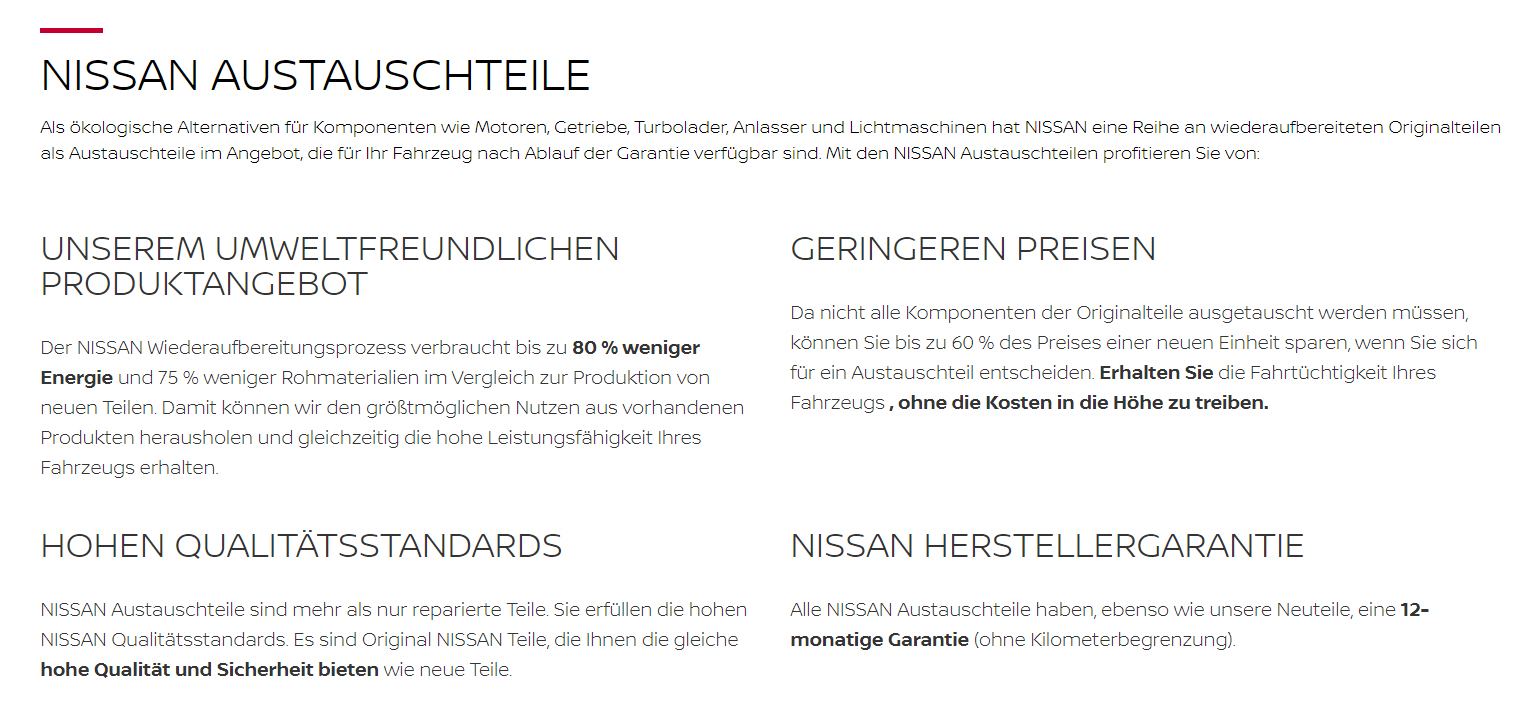 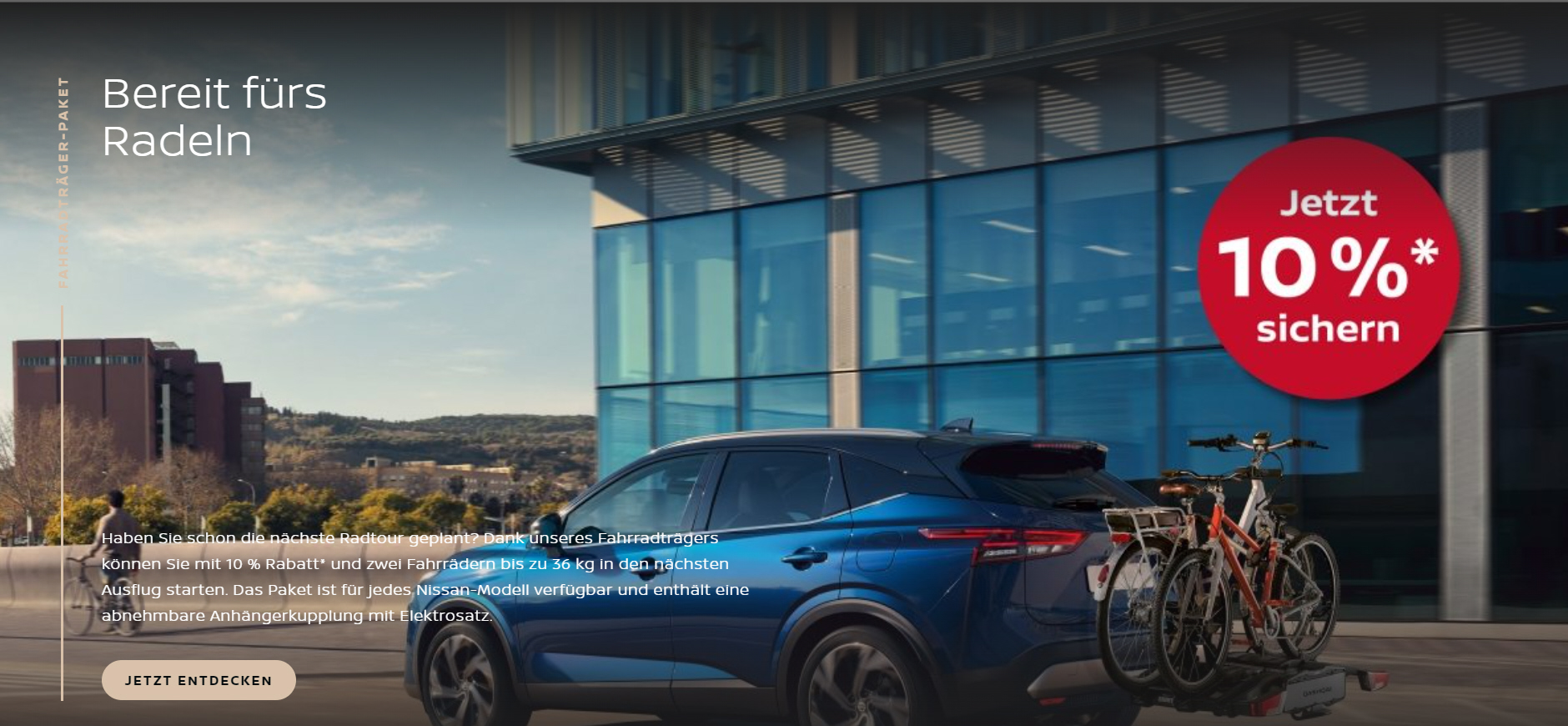 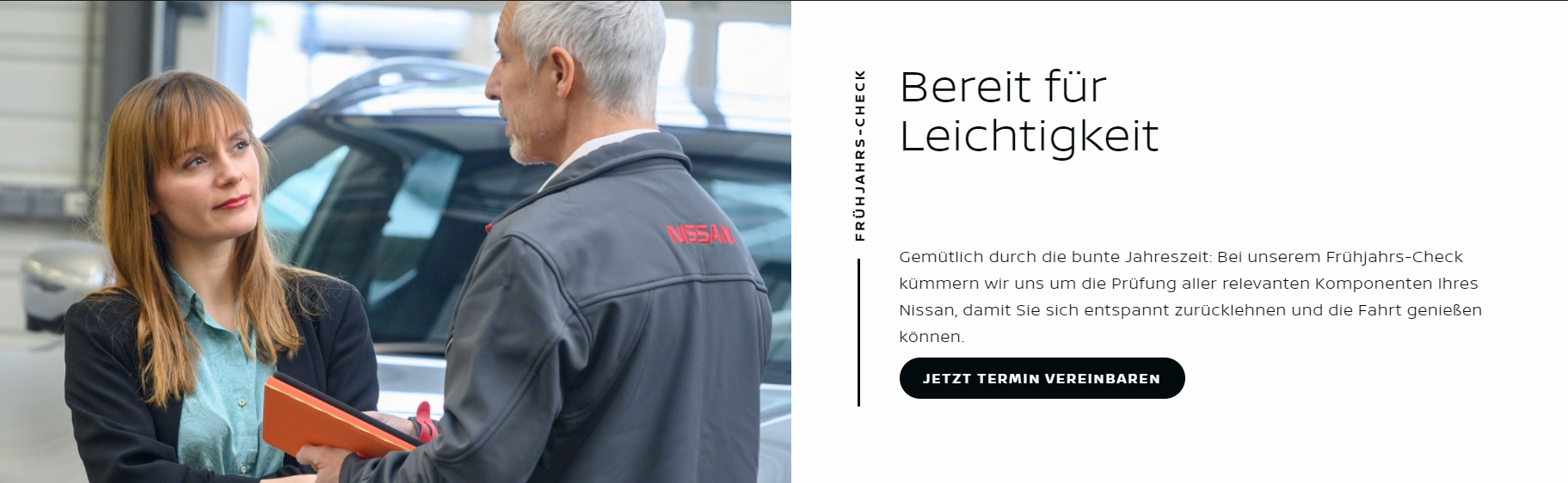 NEU
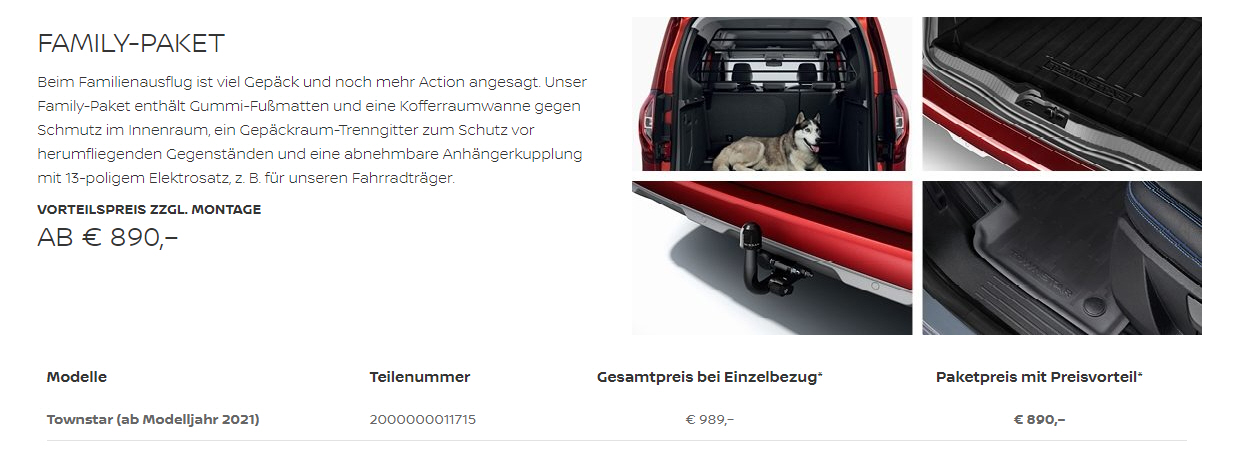 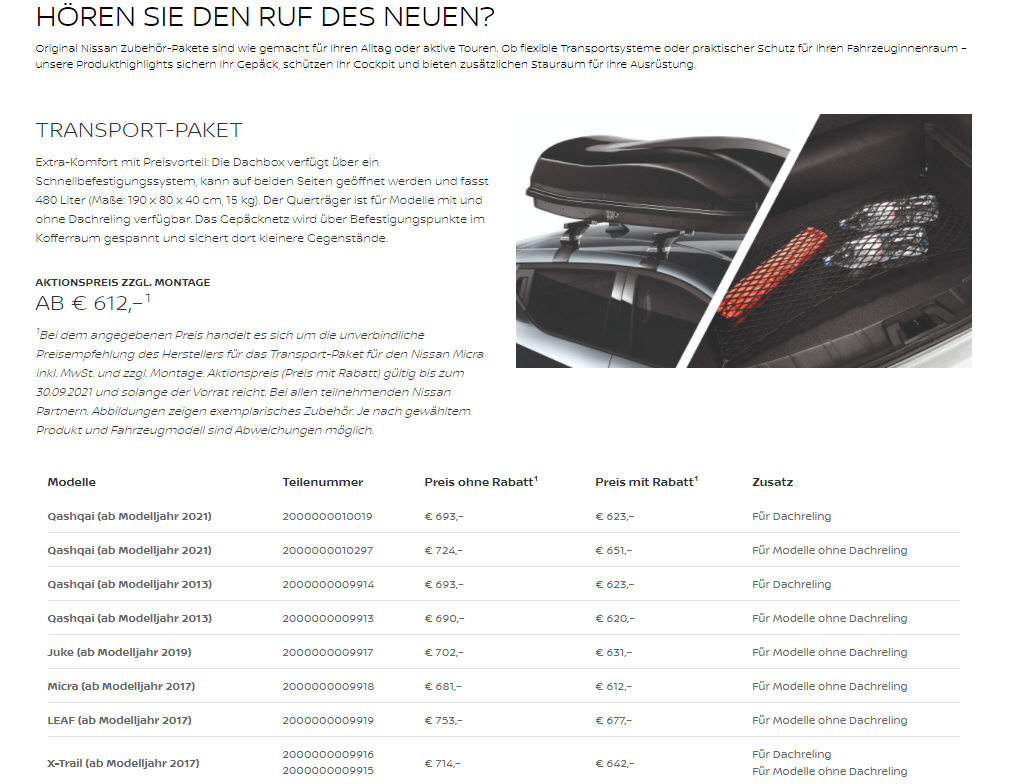 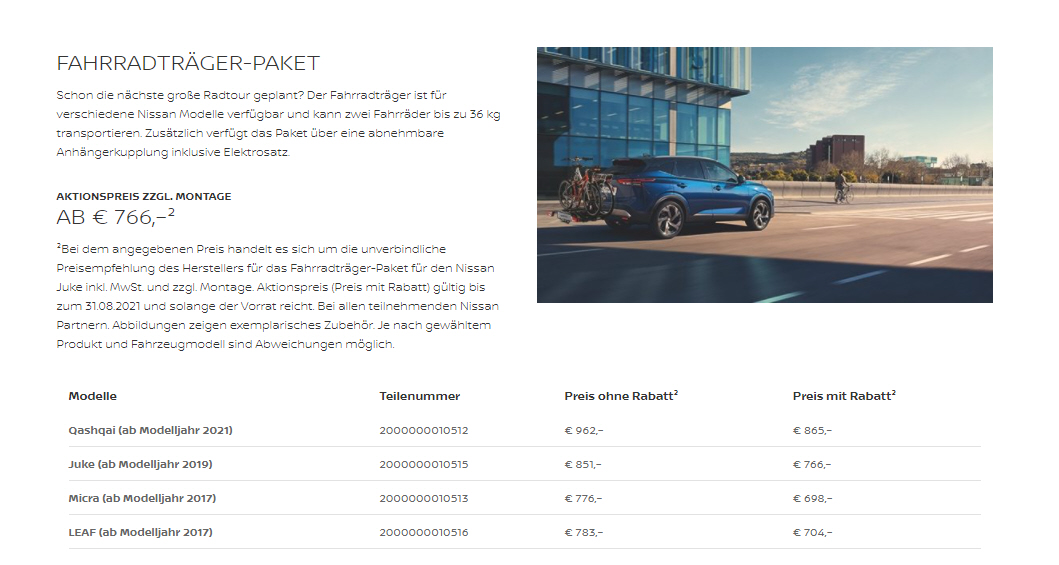 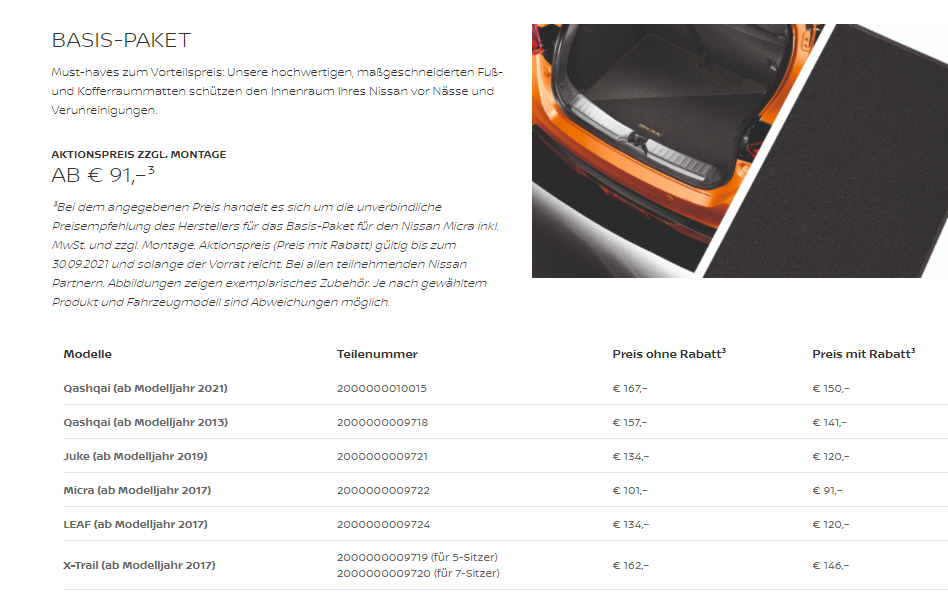 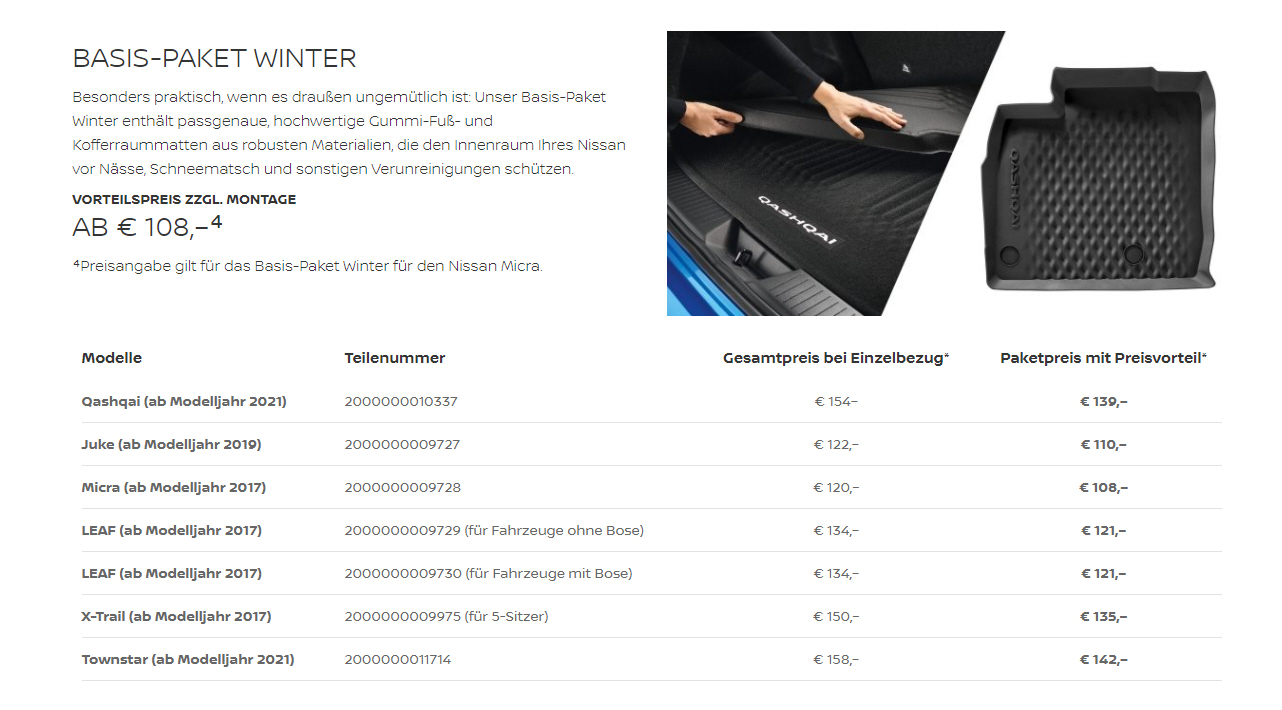 Opel
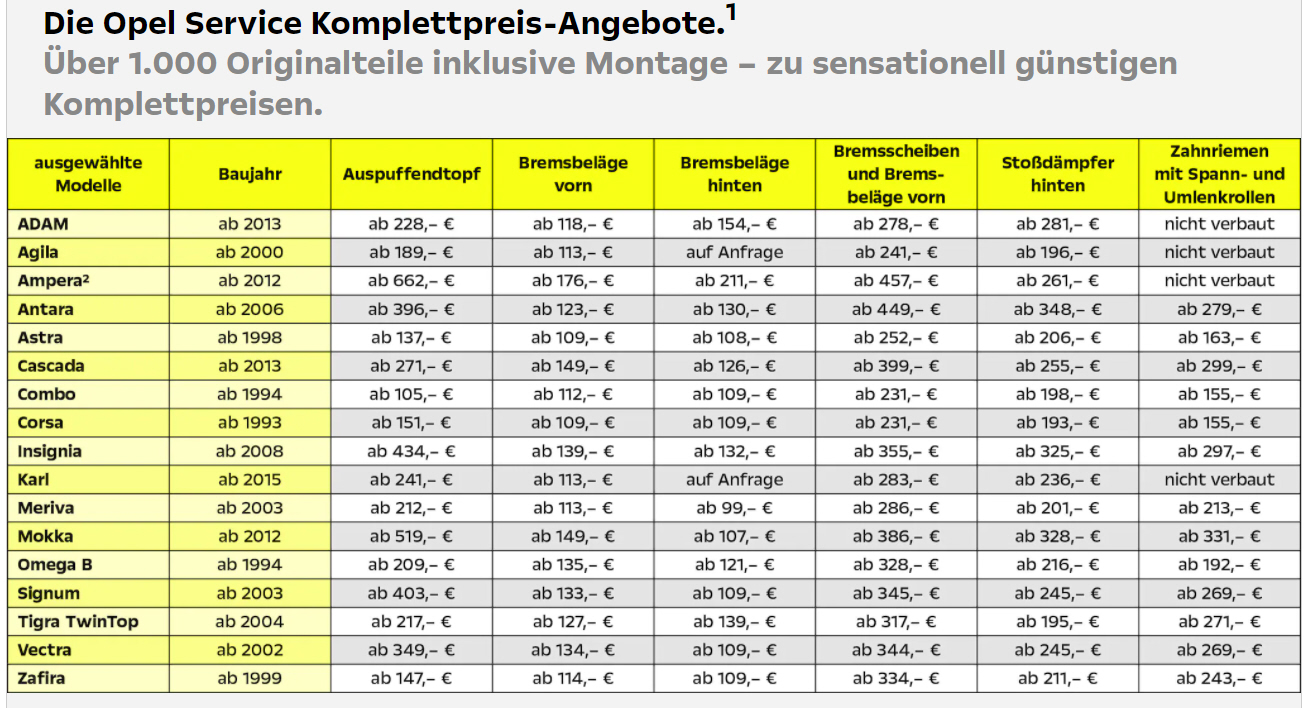 NEU
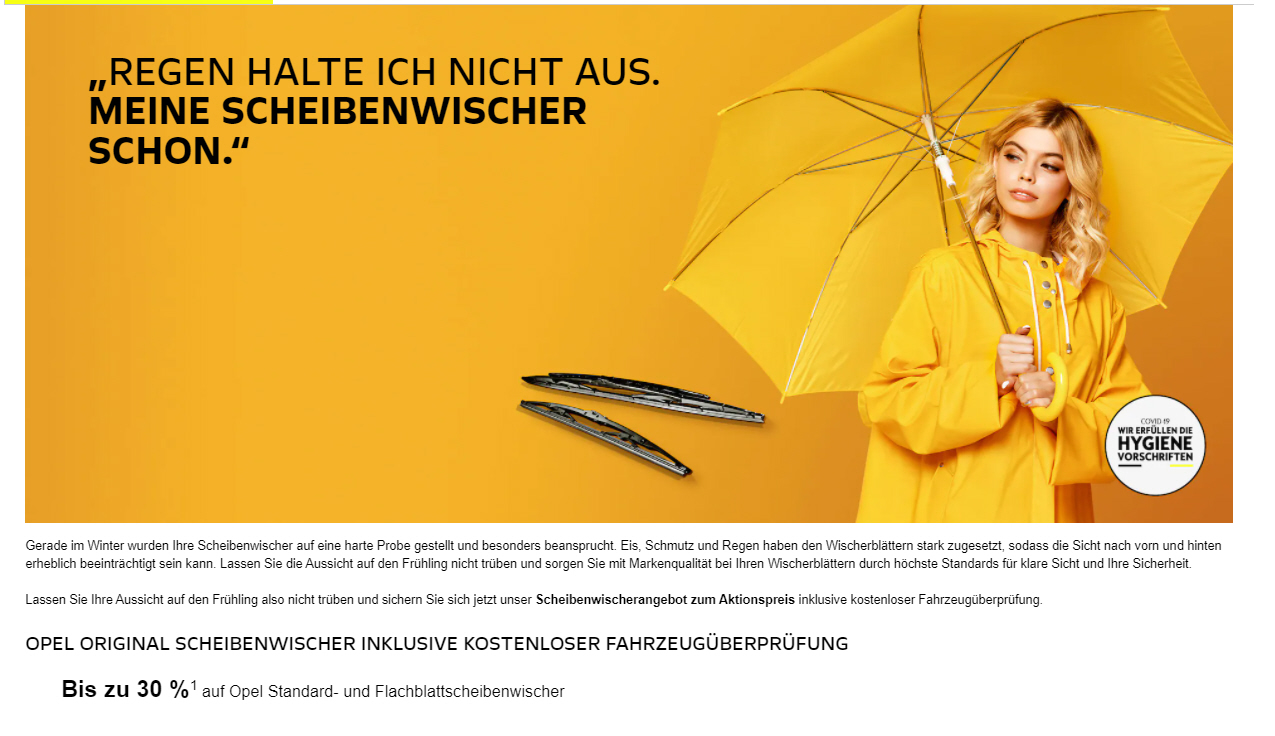 NEU
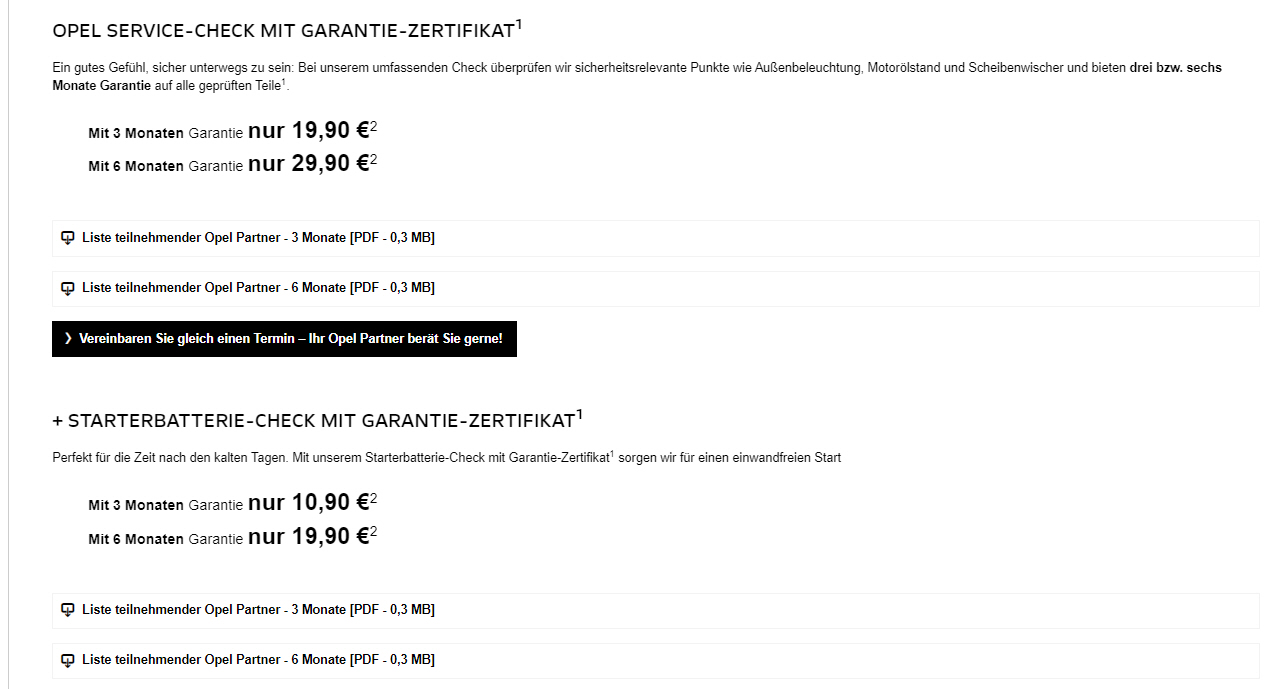 NEU
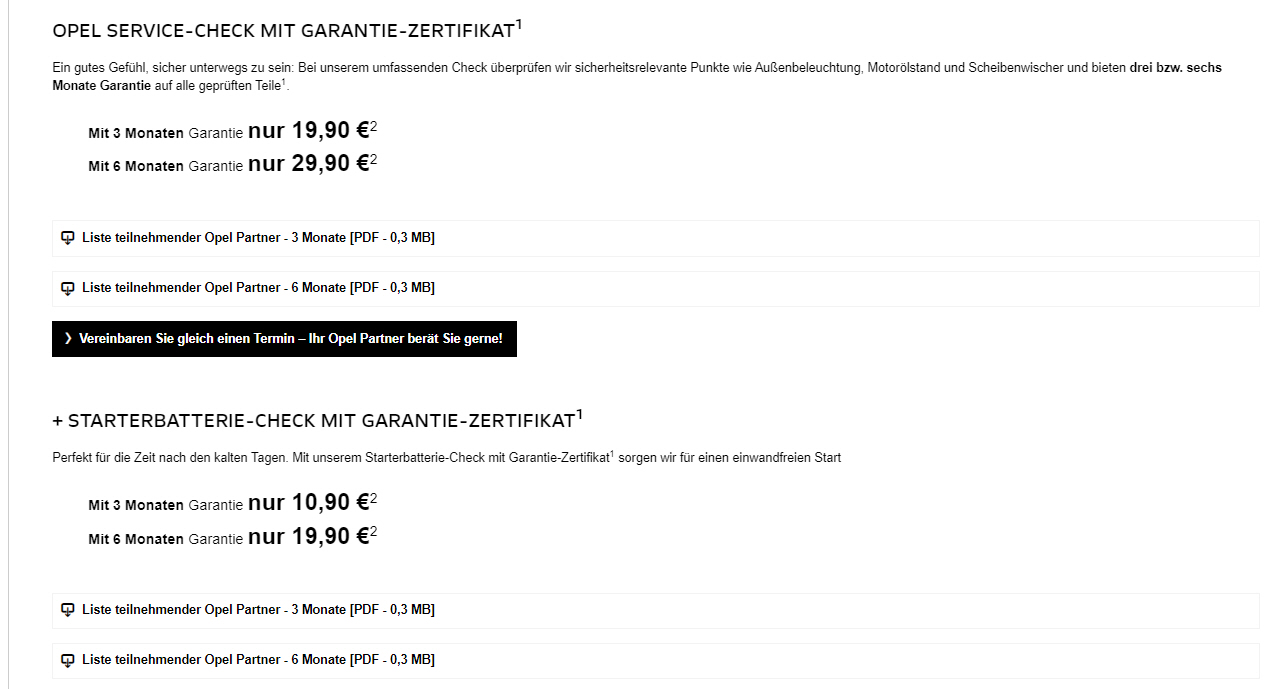 NEU
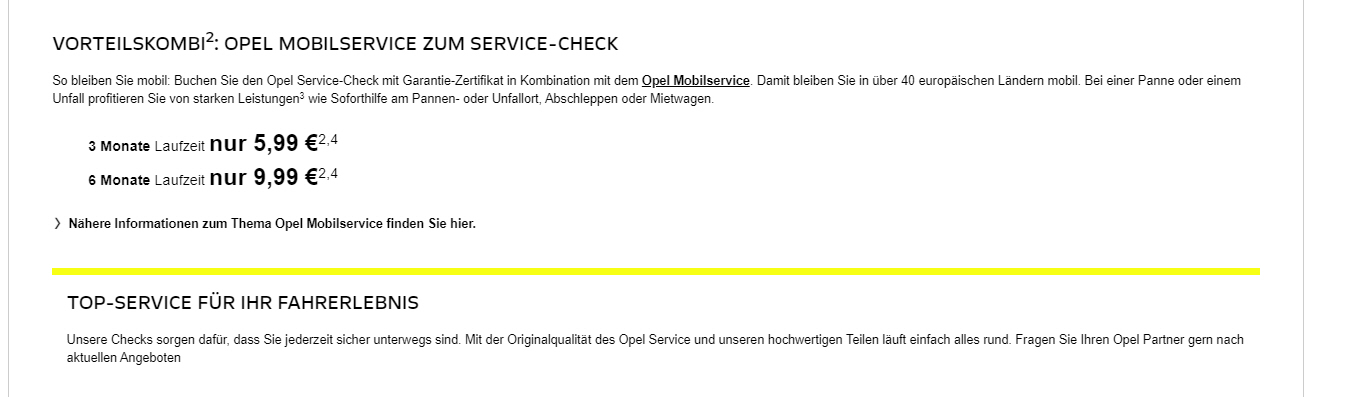 NEU
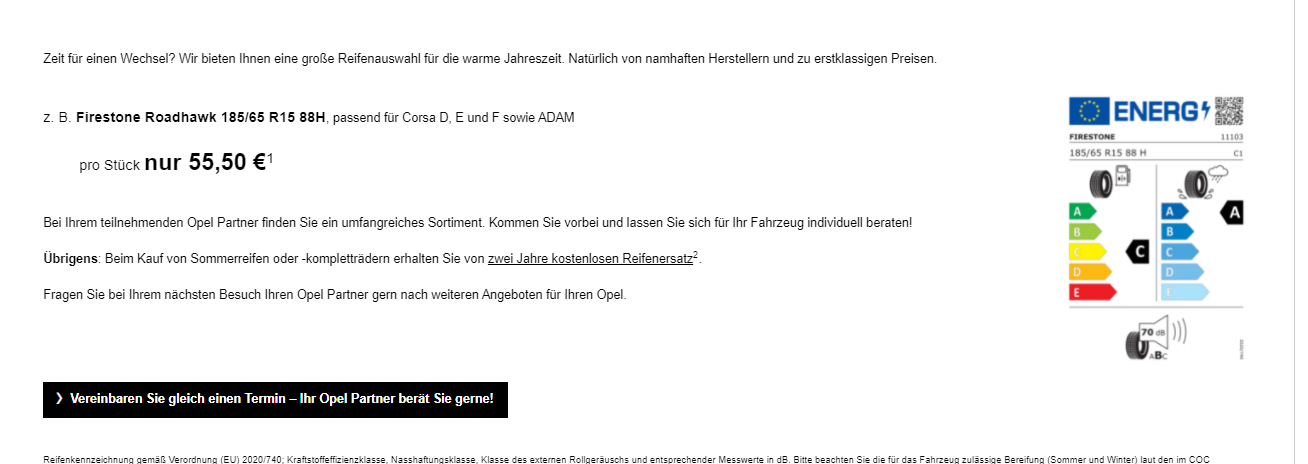 NEU
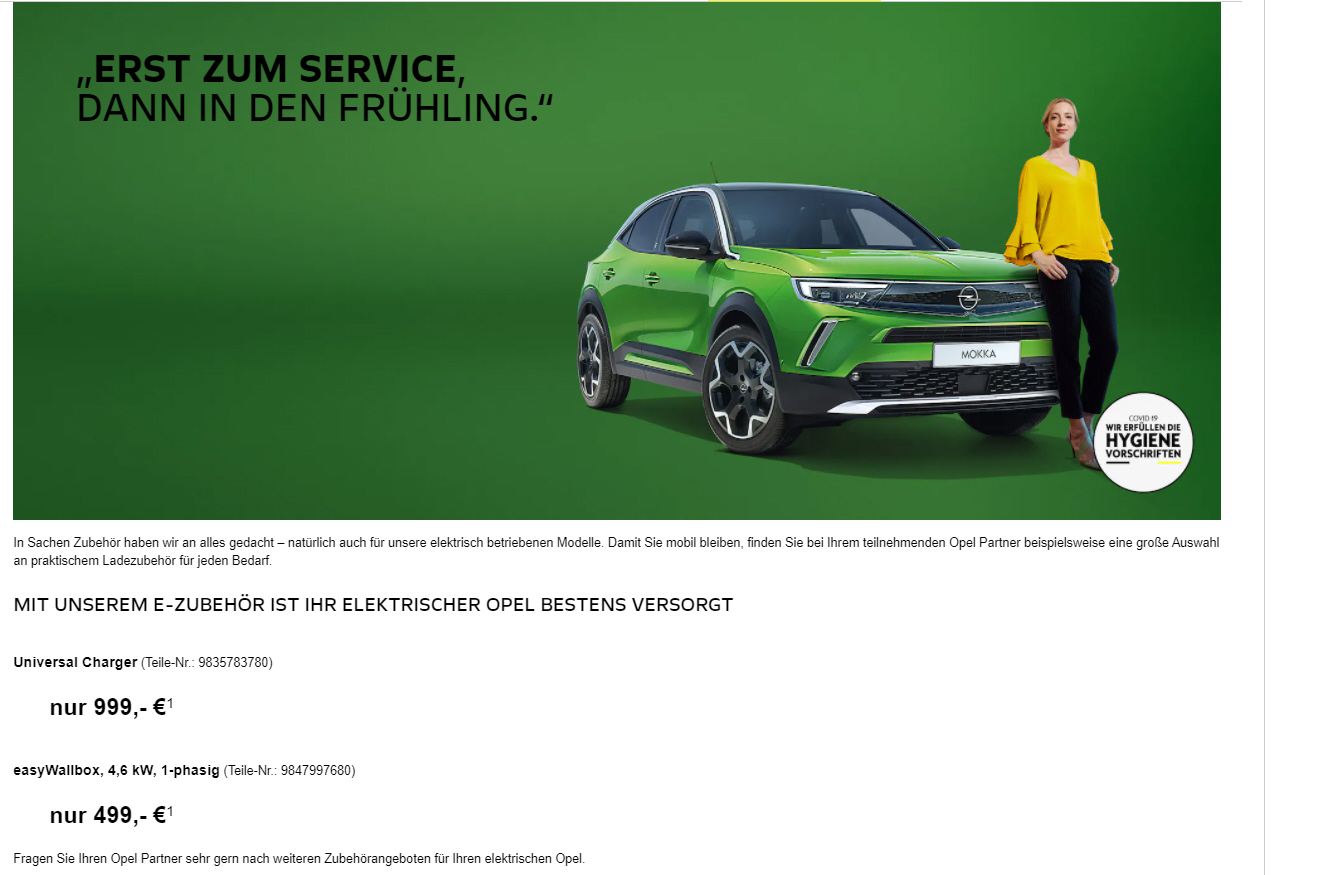 NEU
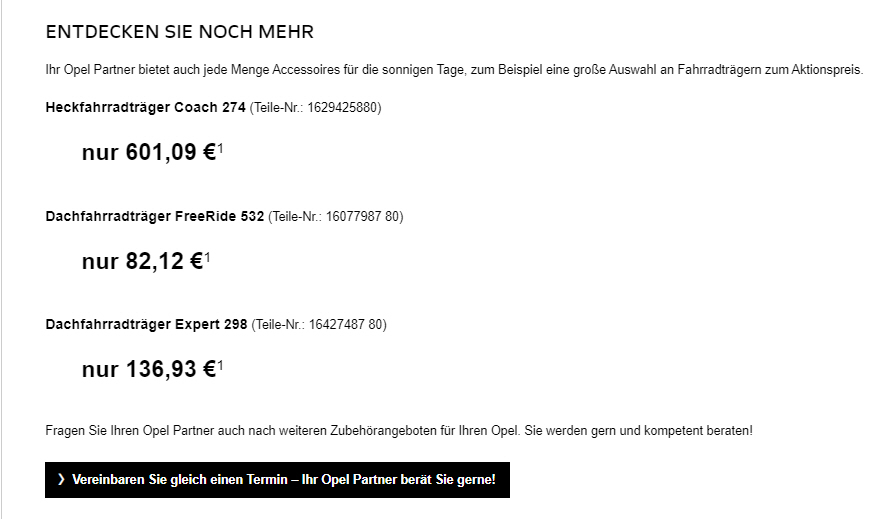 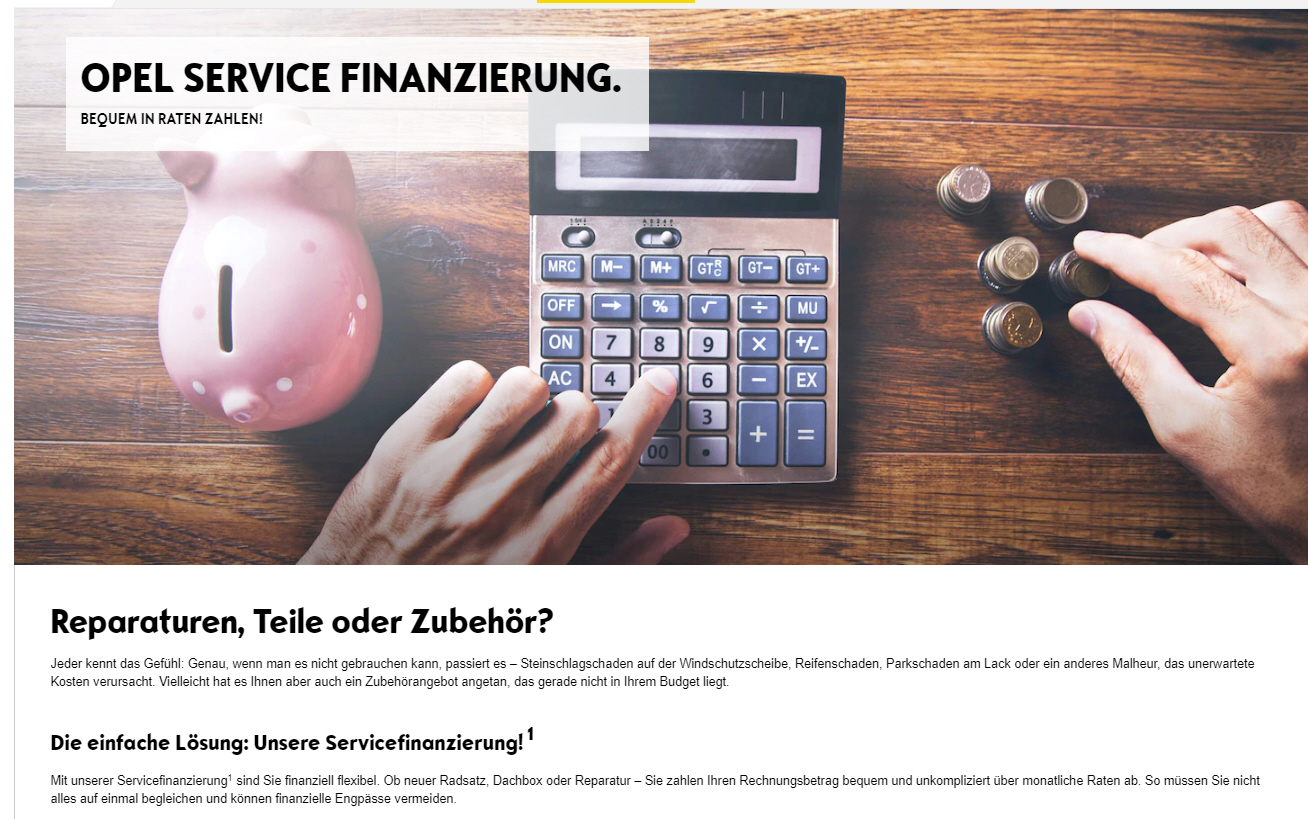 Peugeot
NEU
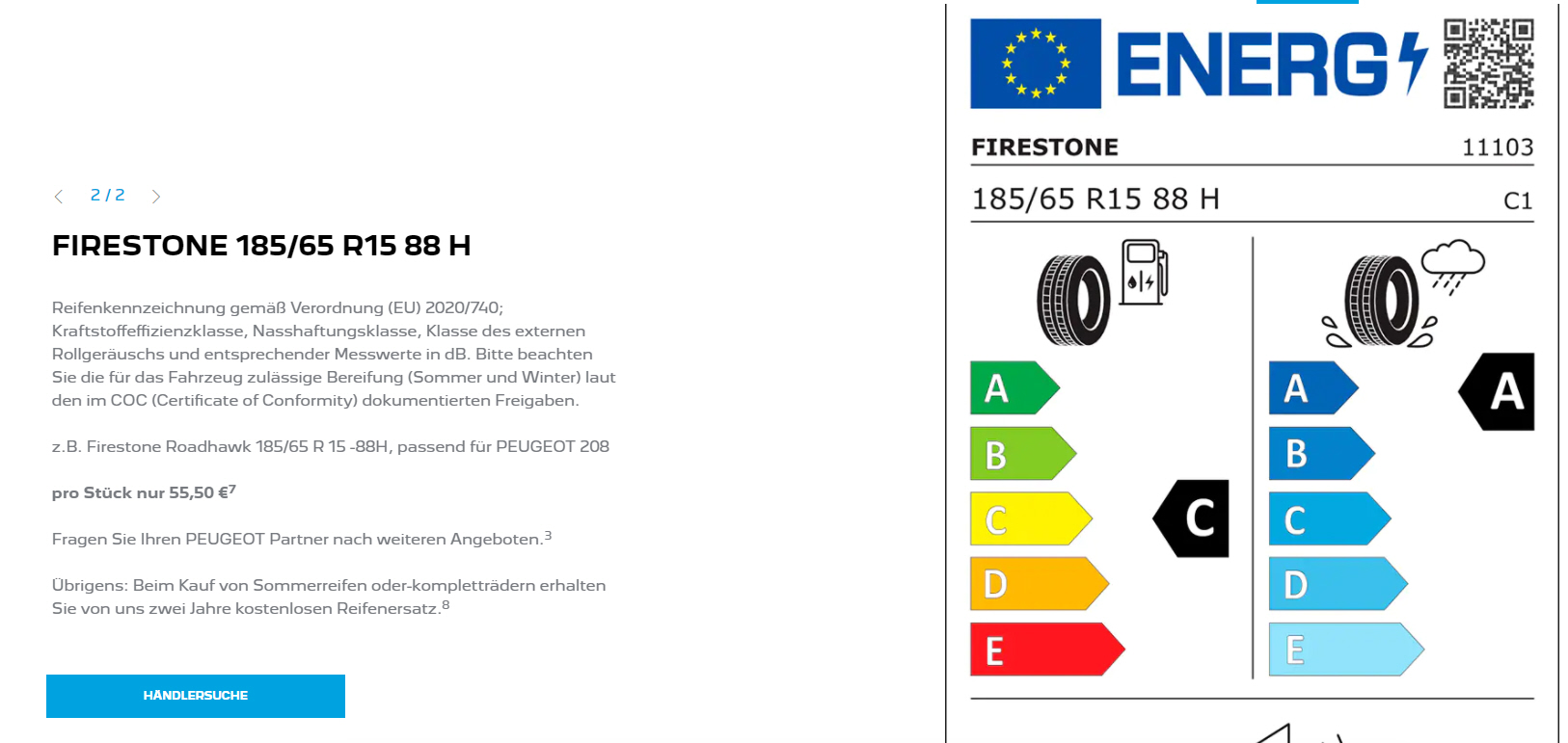 NEU
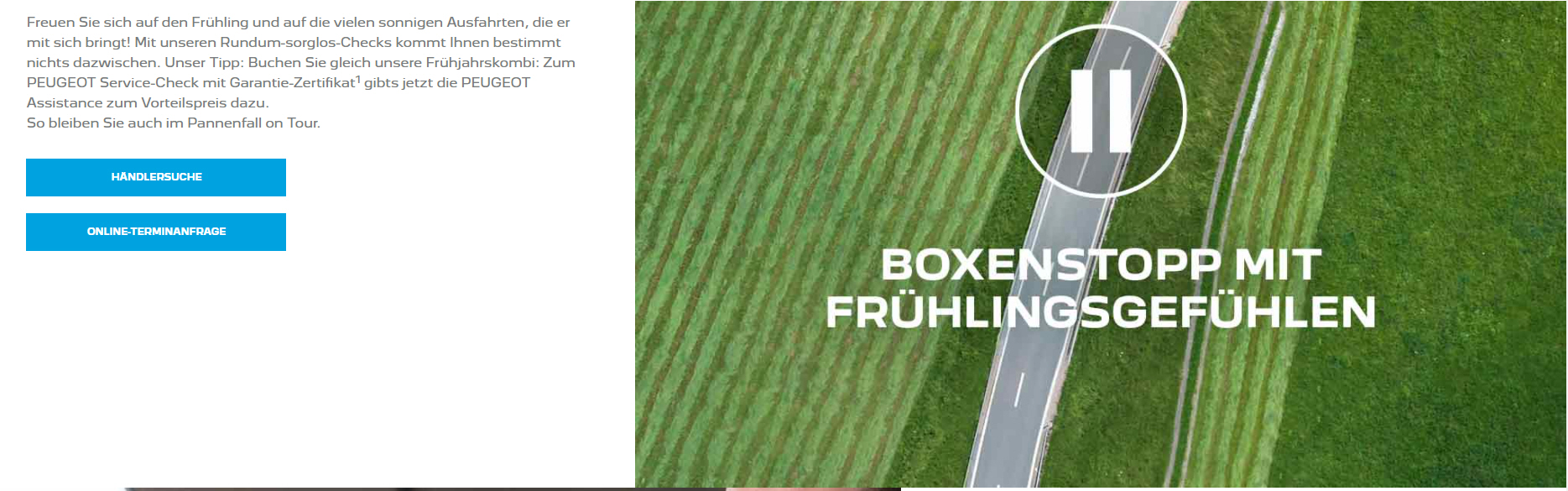 NEU
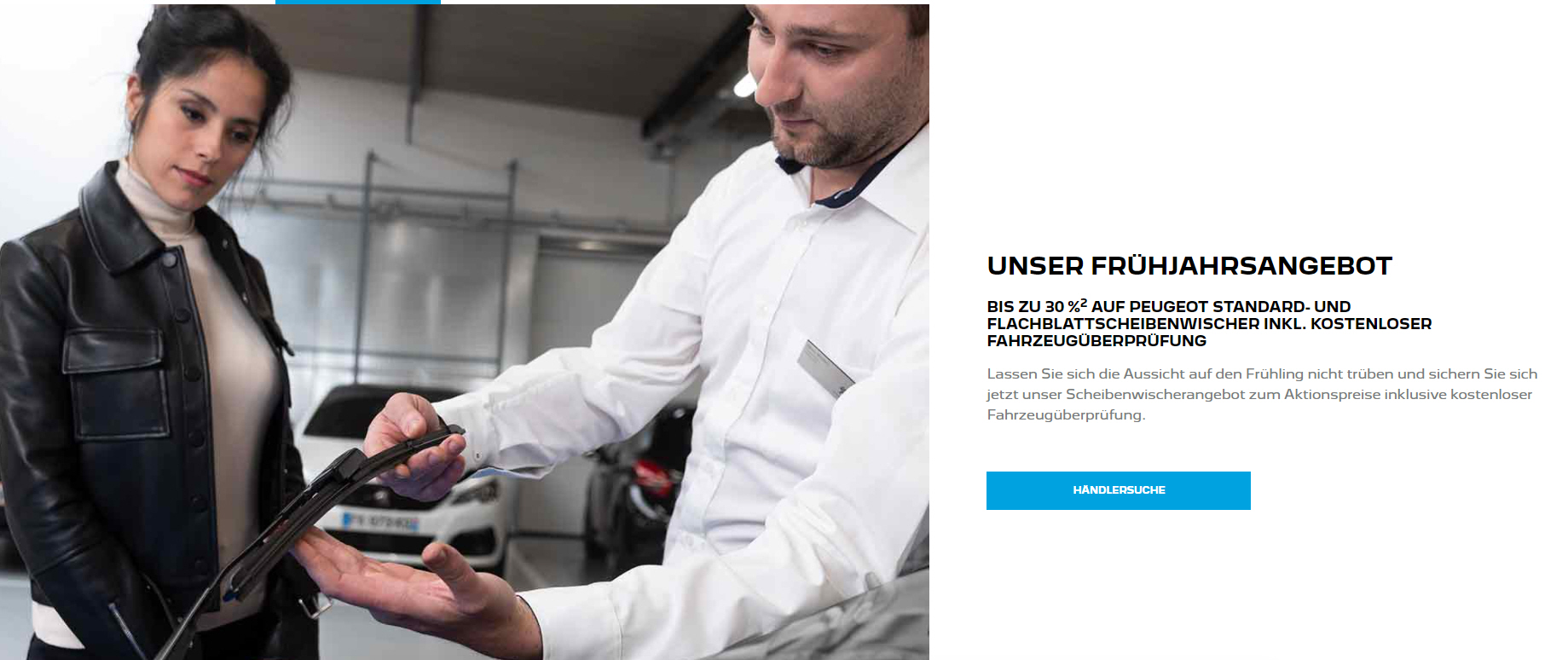 NEU
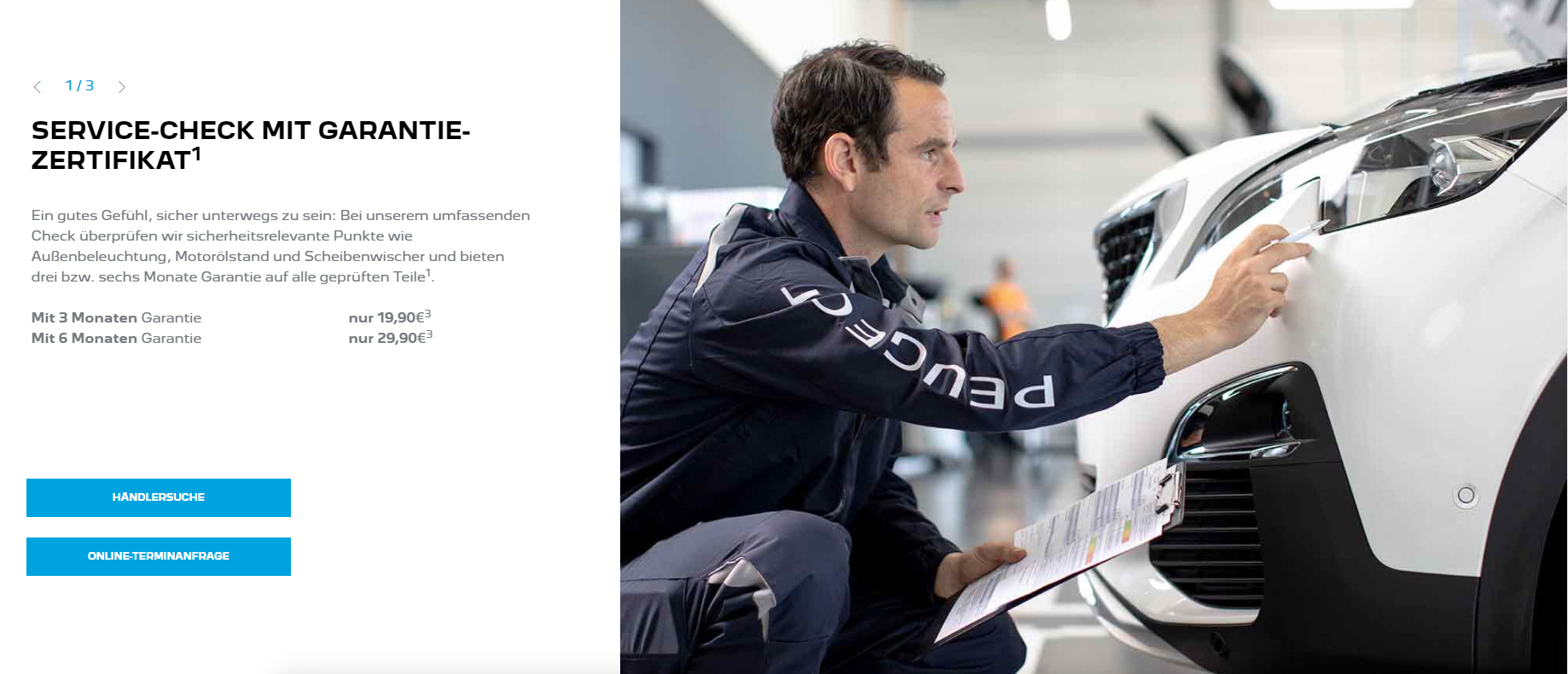 NEU
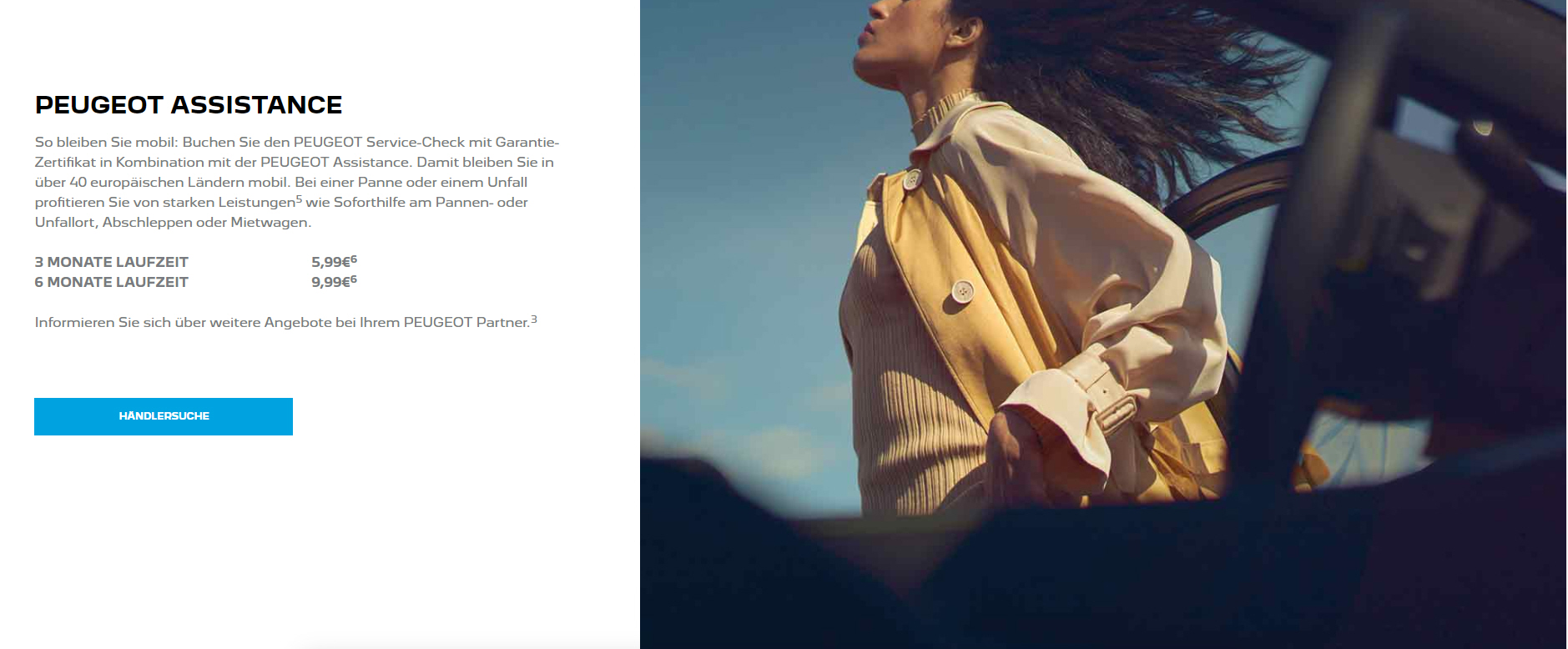 Porsche
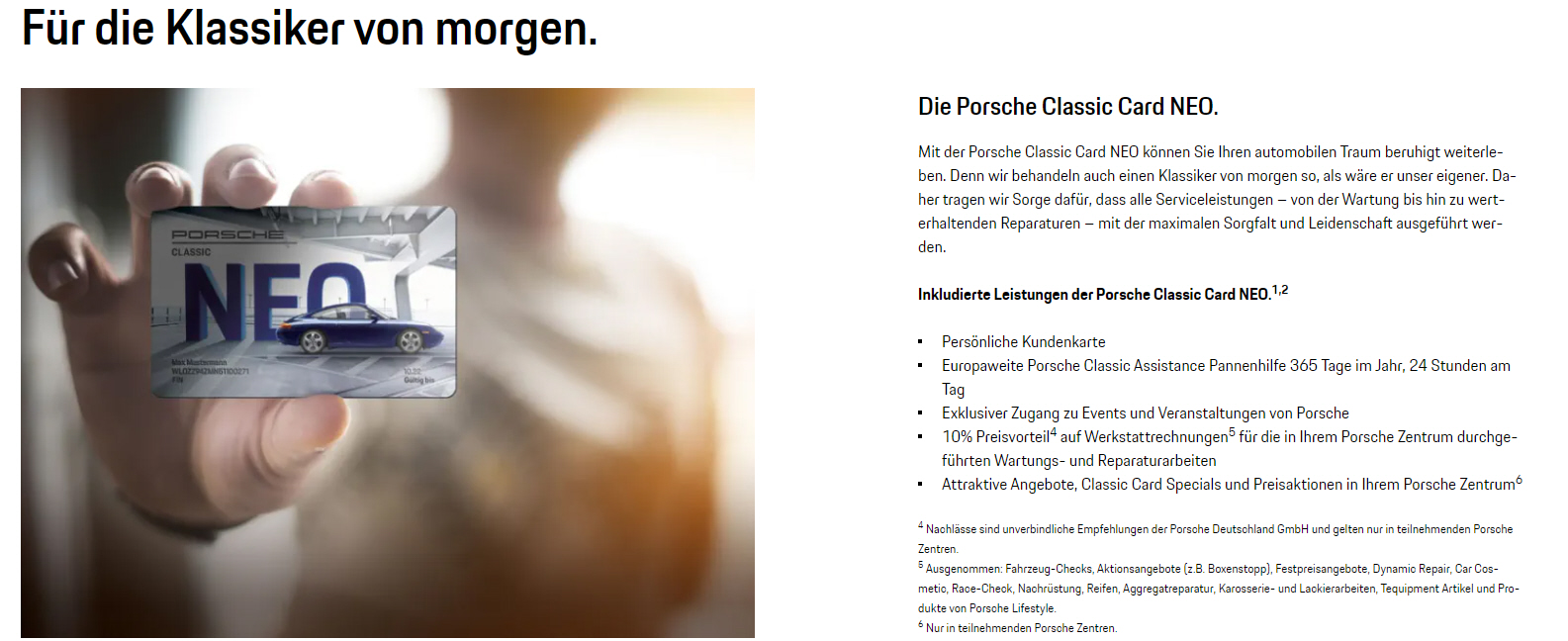 Renault
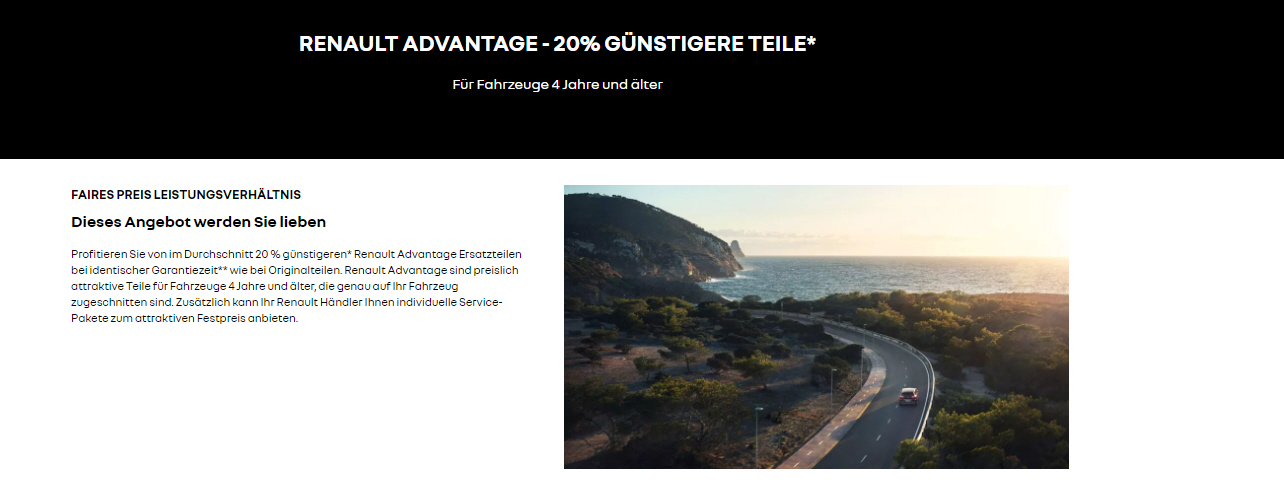 NEU
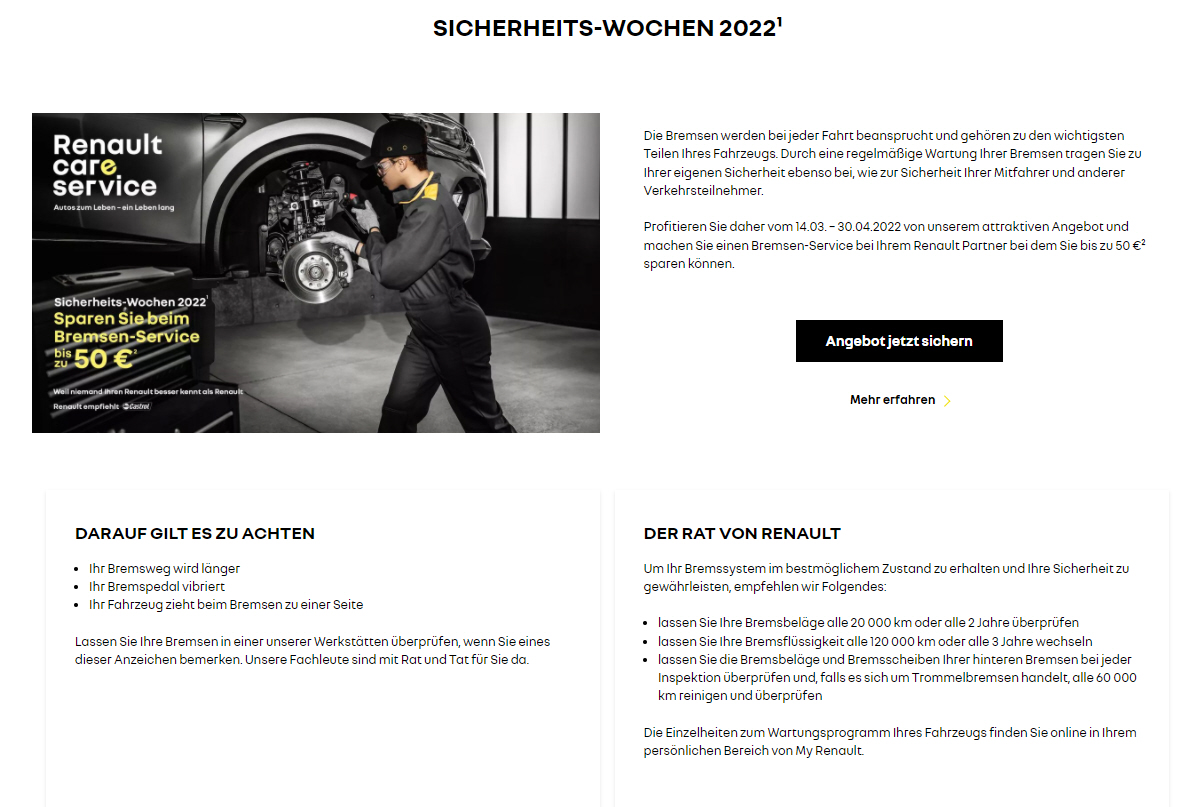 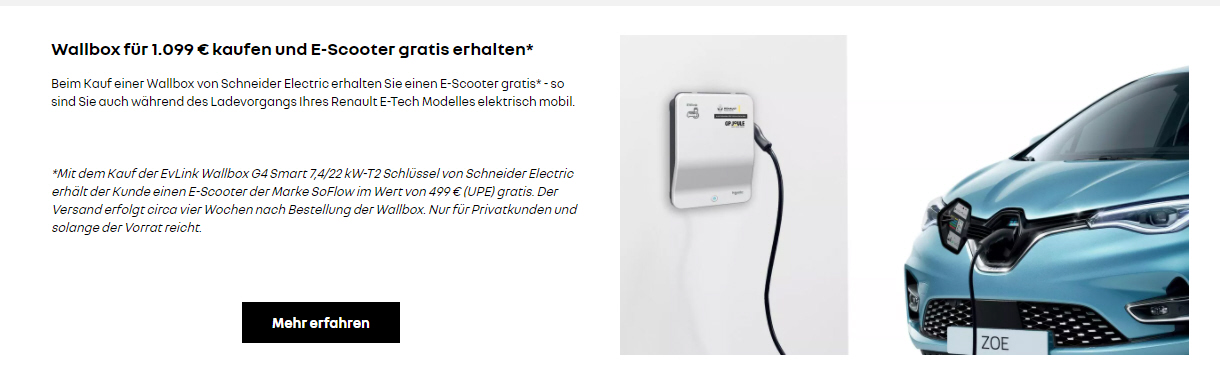 Seat
NEU
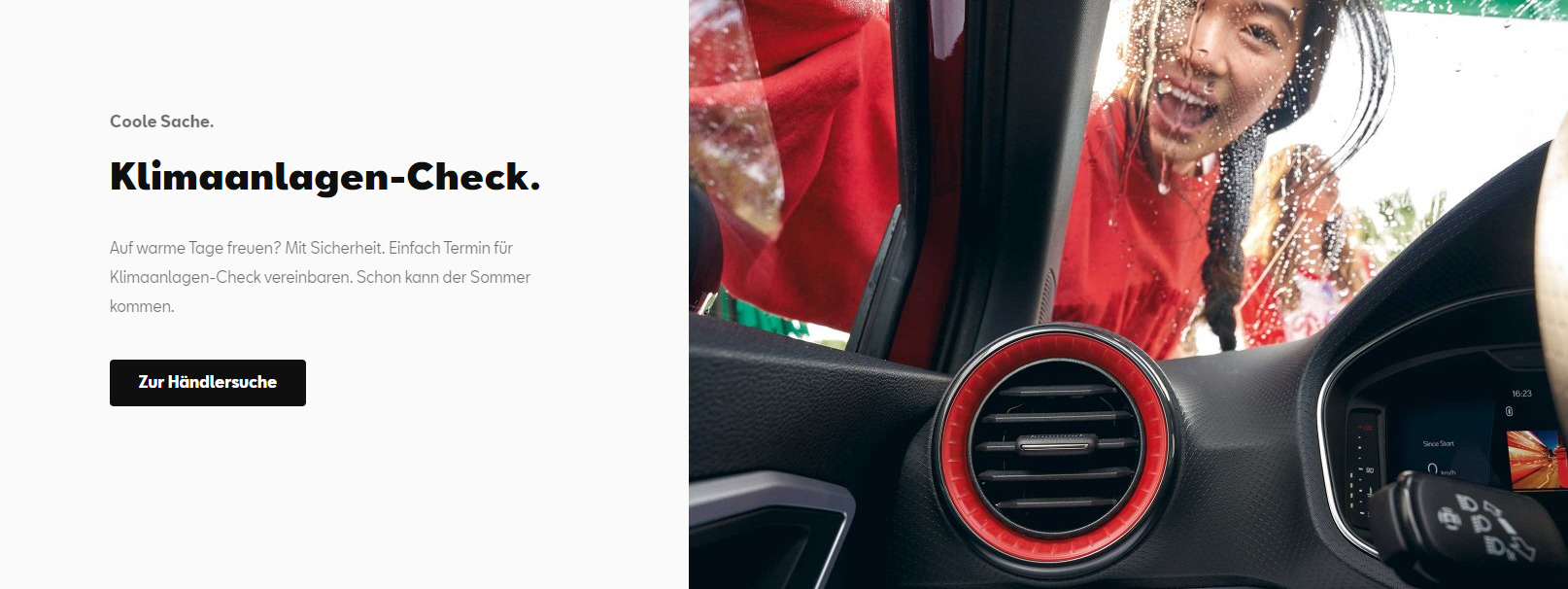 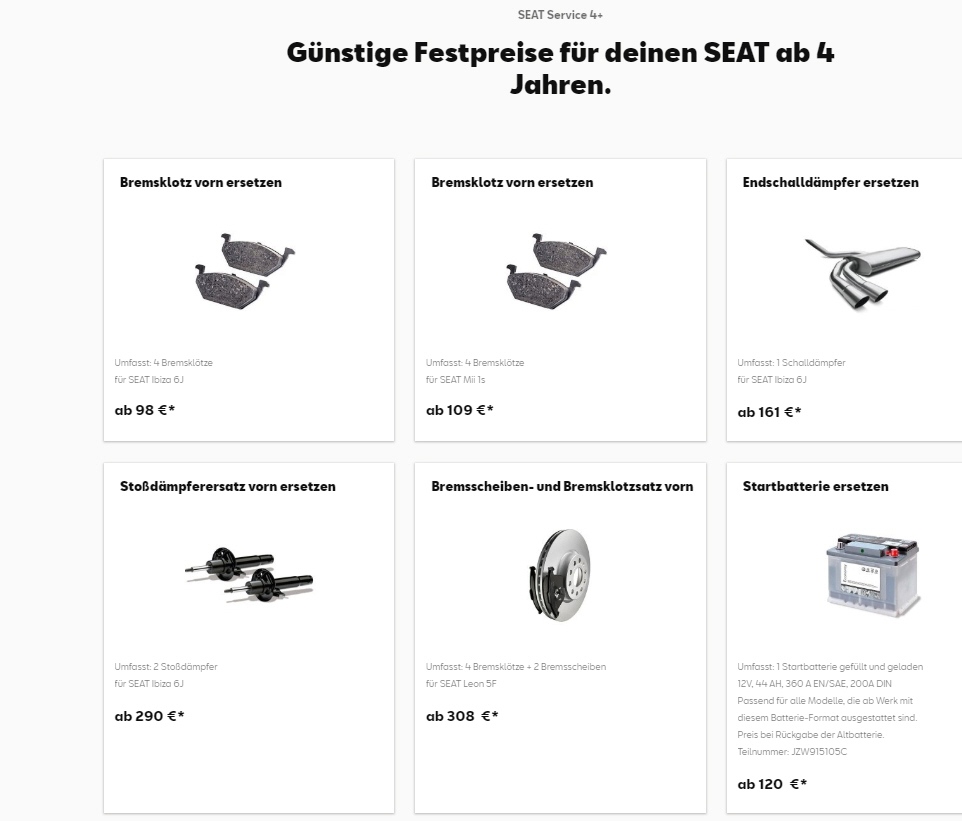 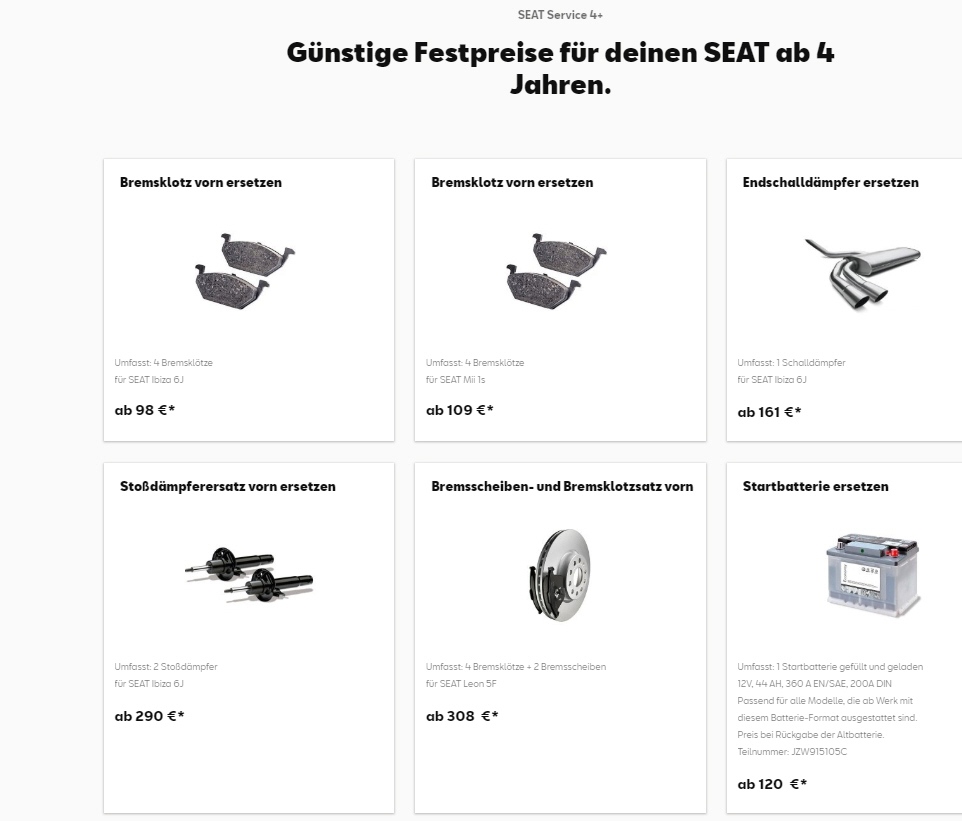 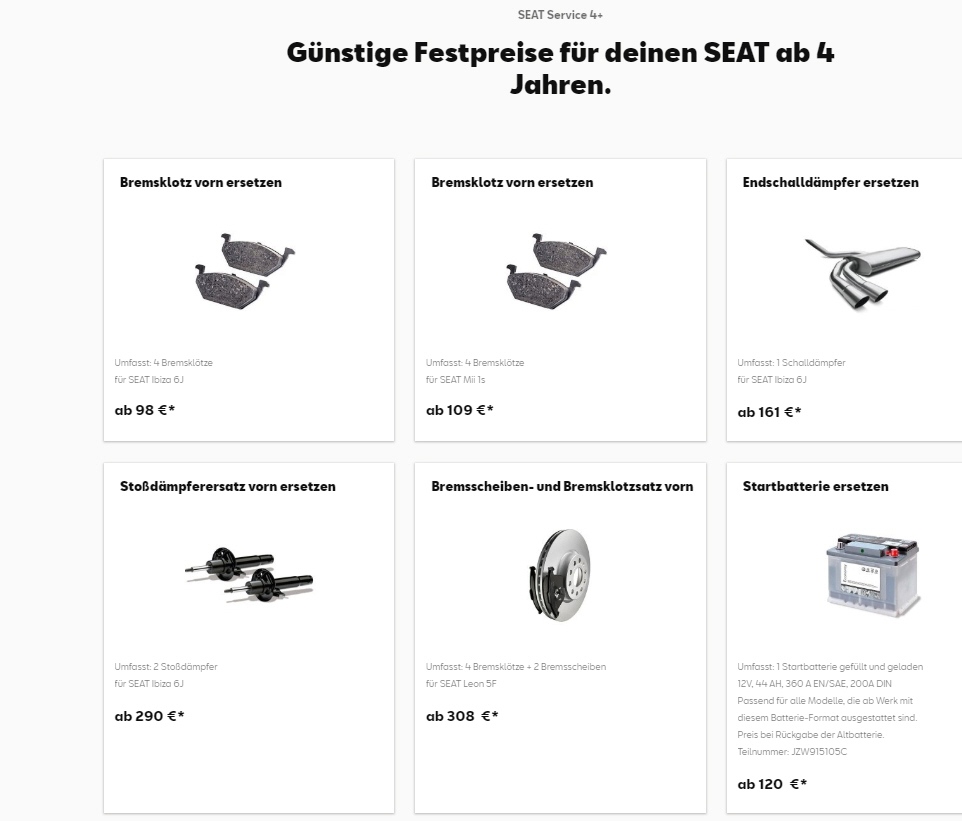 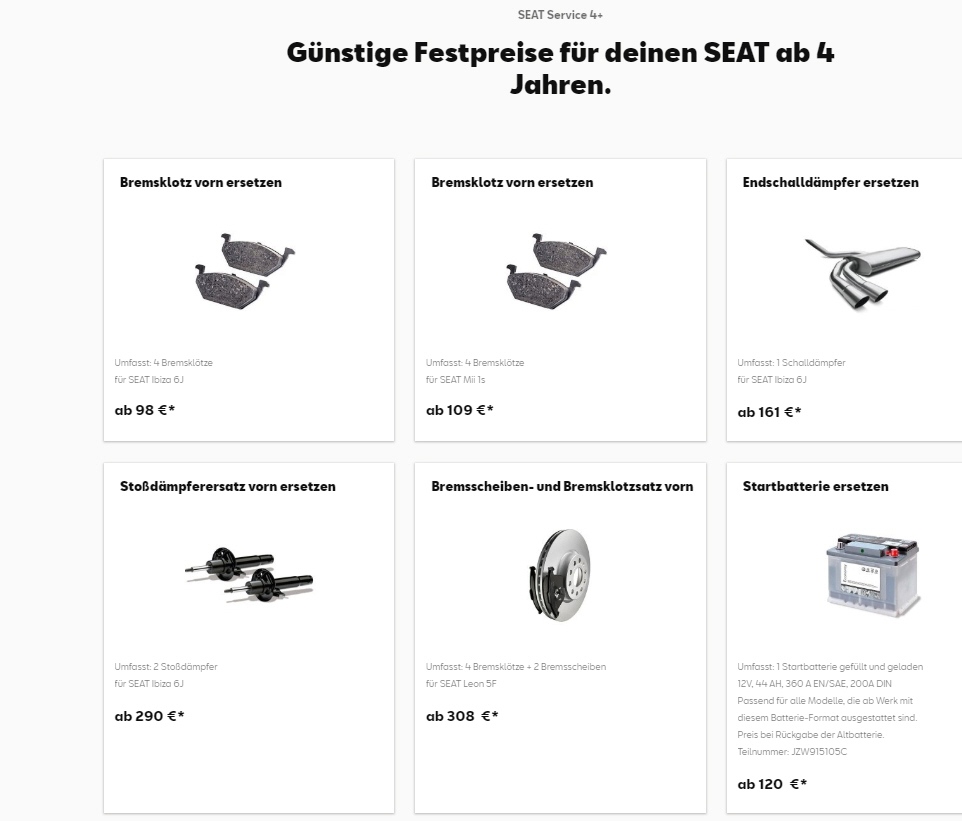 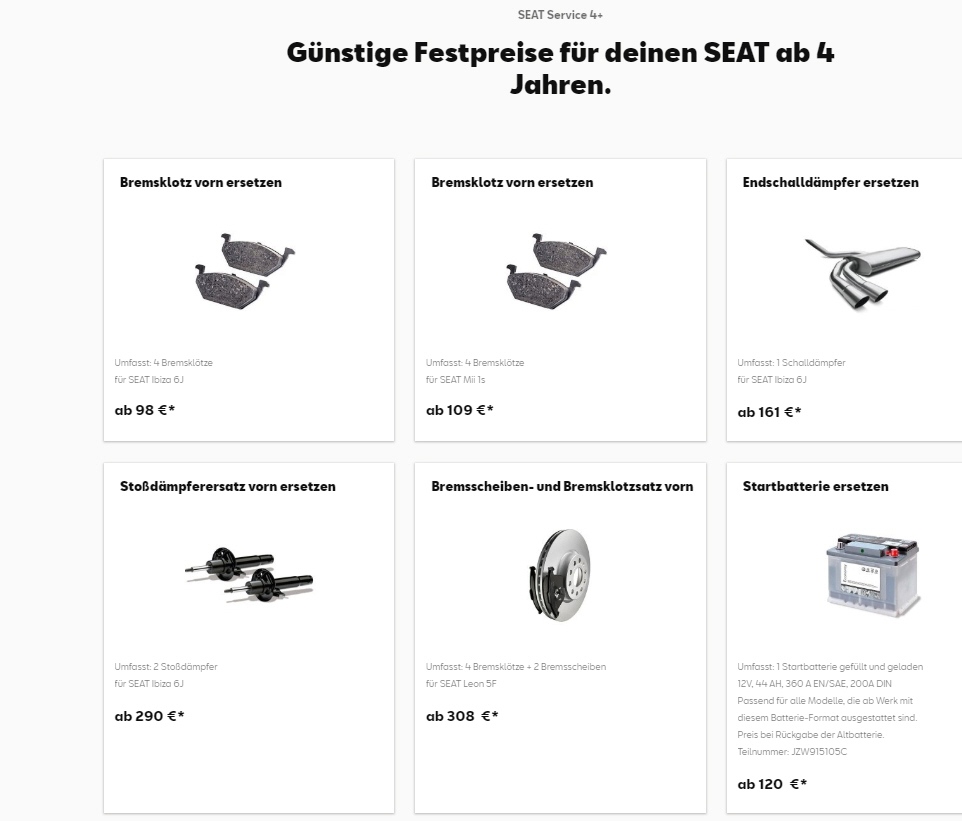 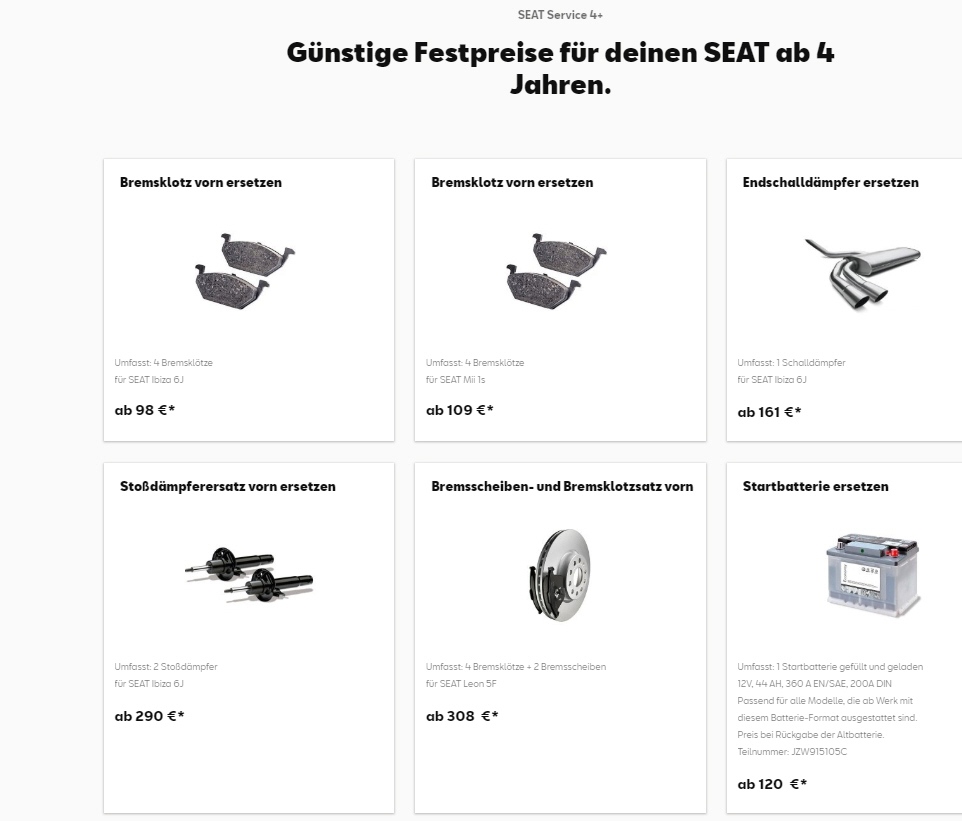 Skoda
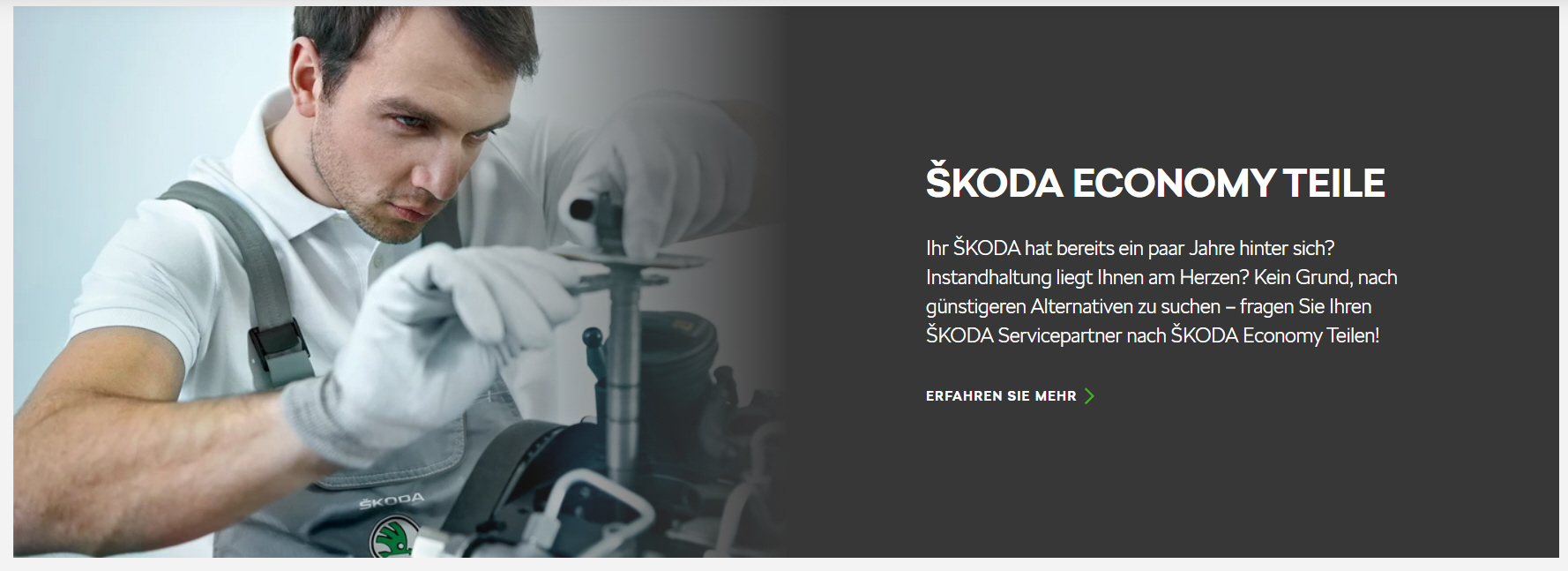 NEU
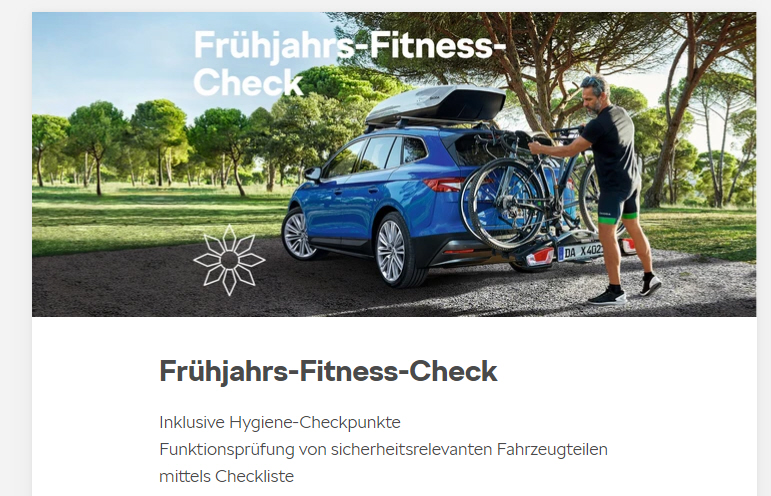 NEU
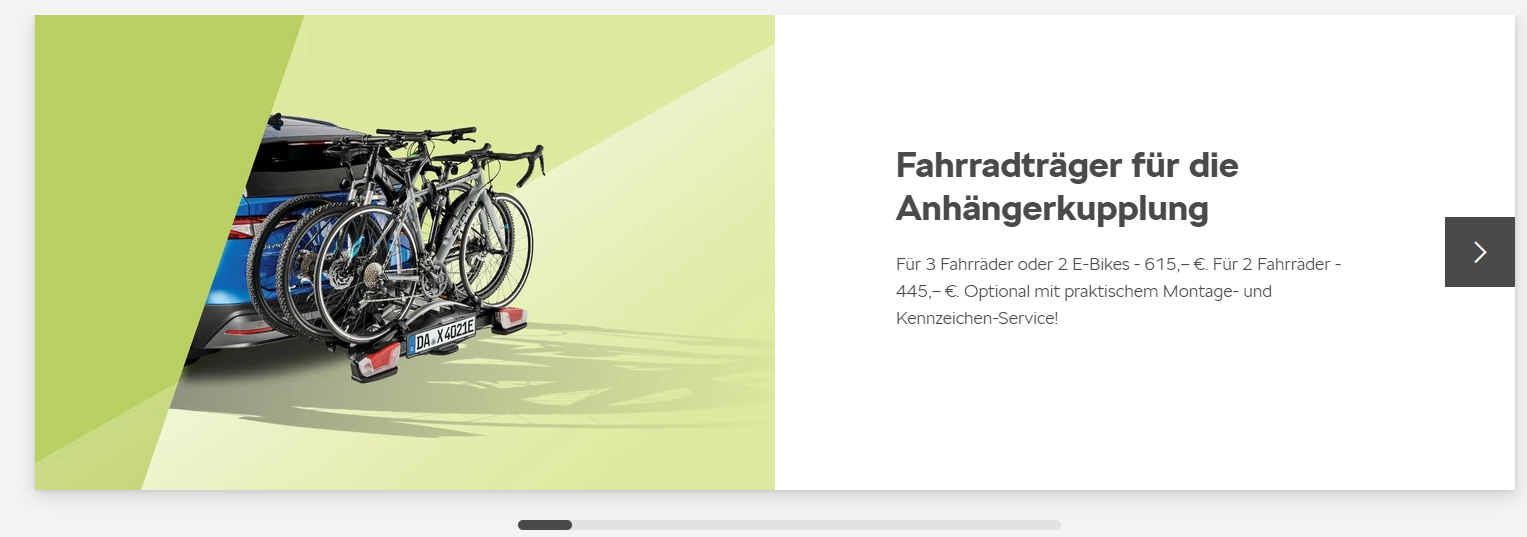 NEU
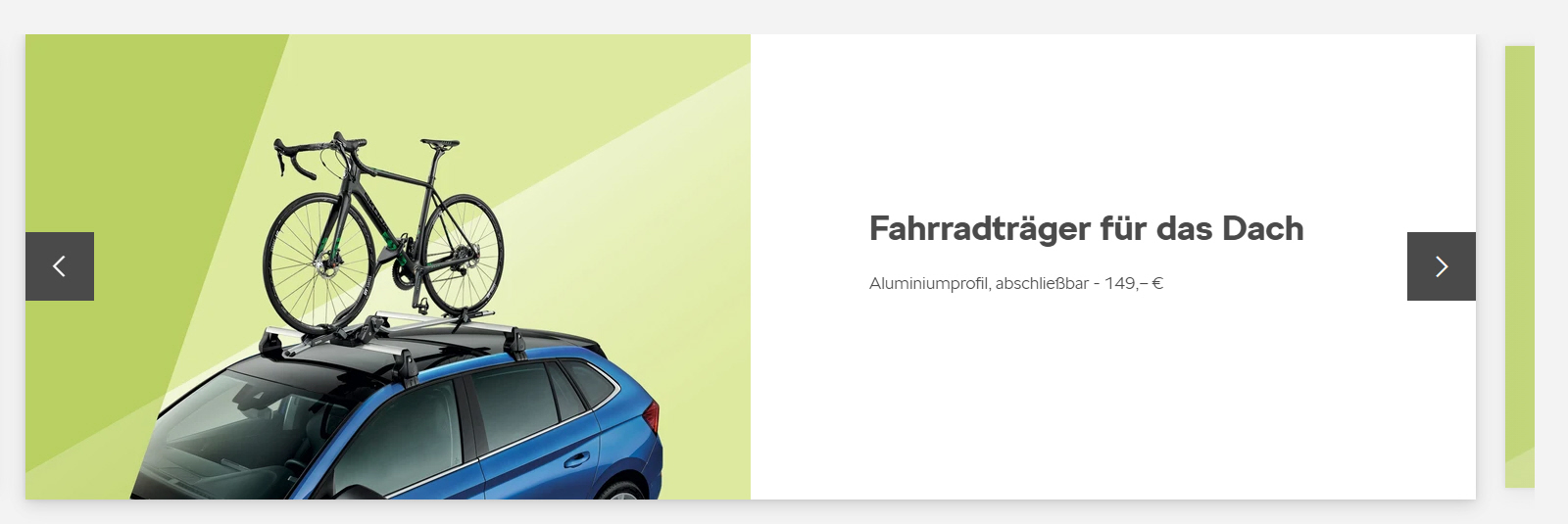 NEU
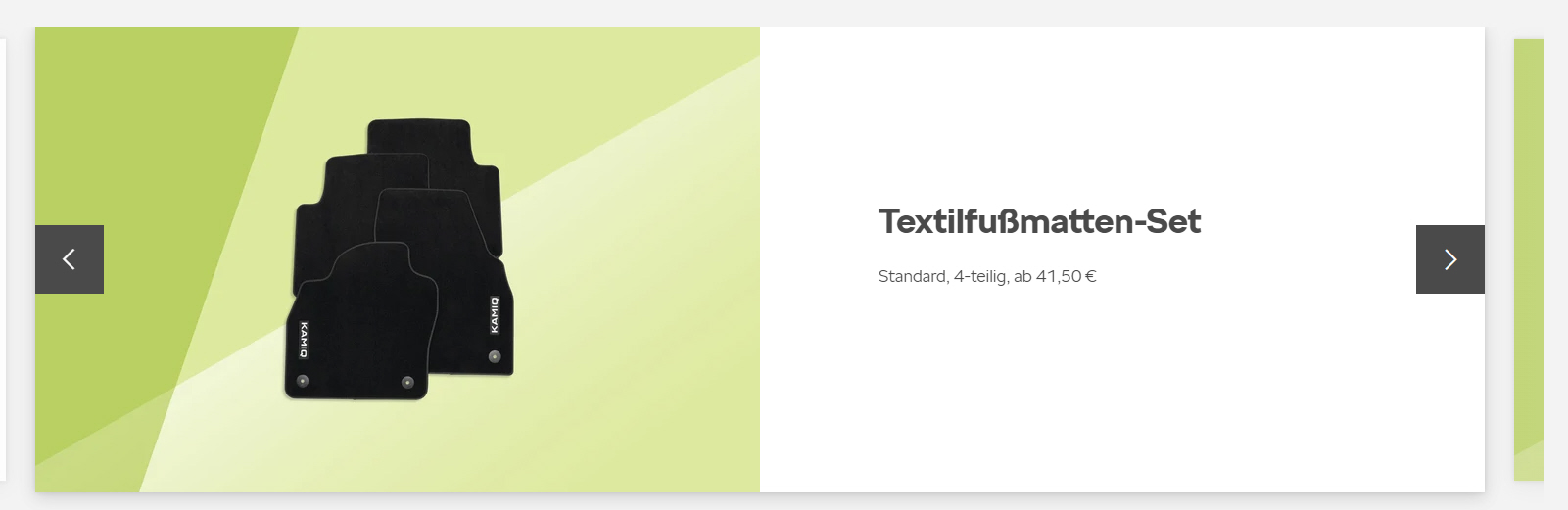 NEU
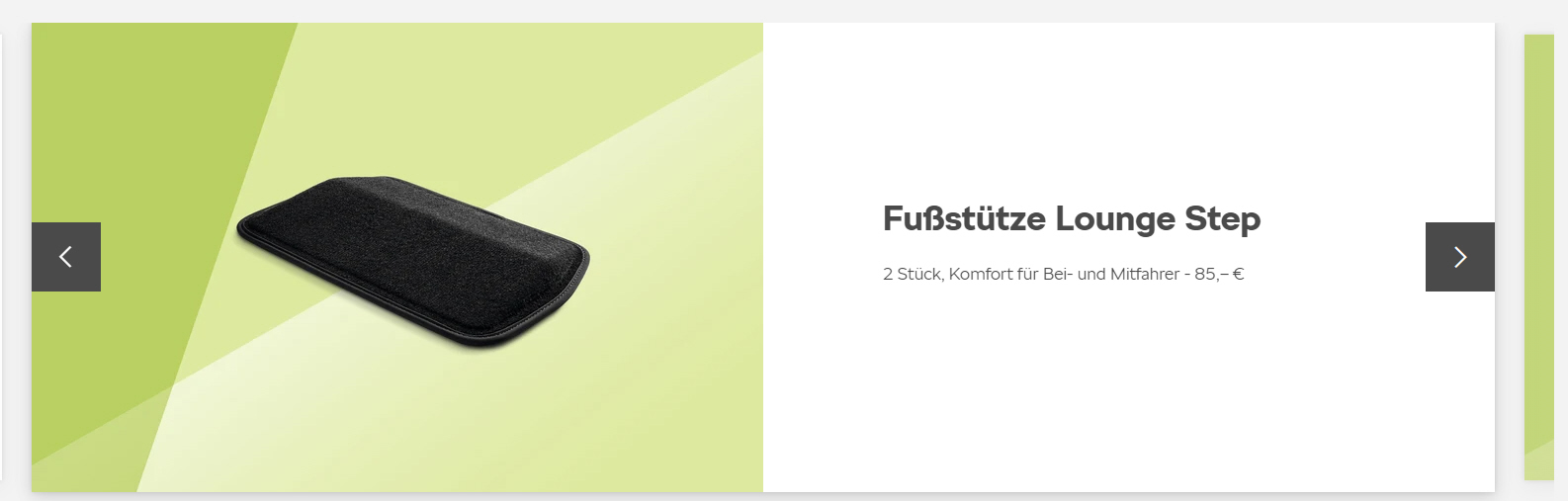 NEU
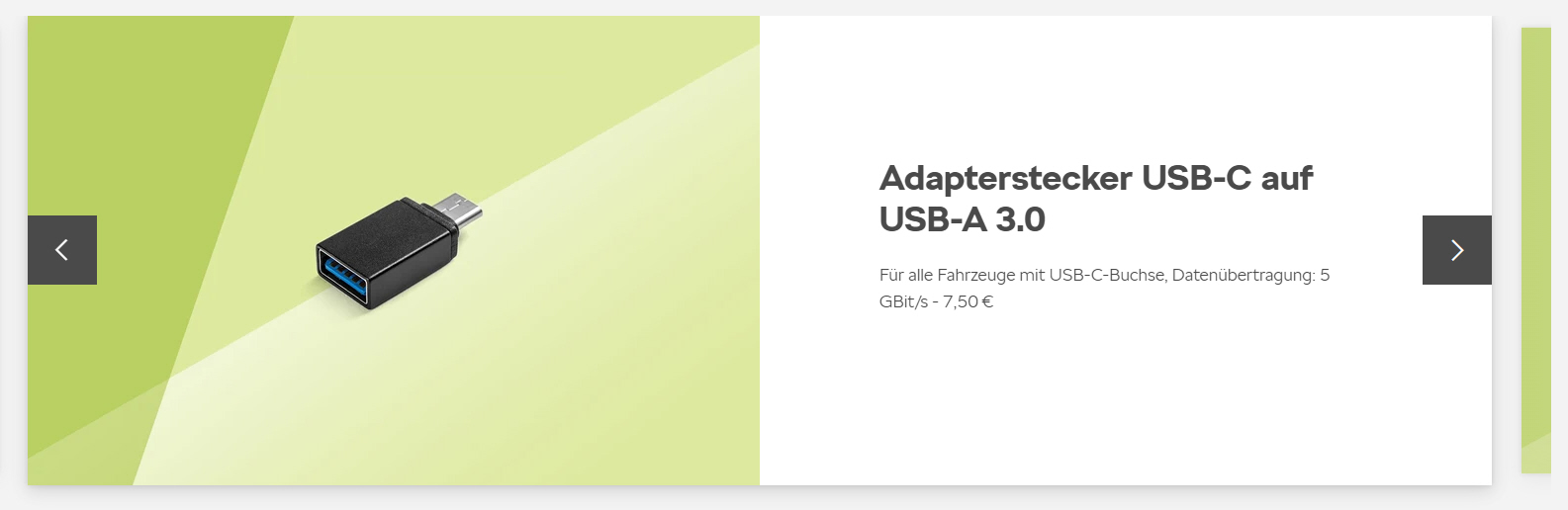 NEU
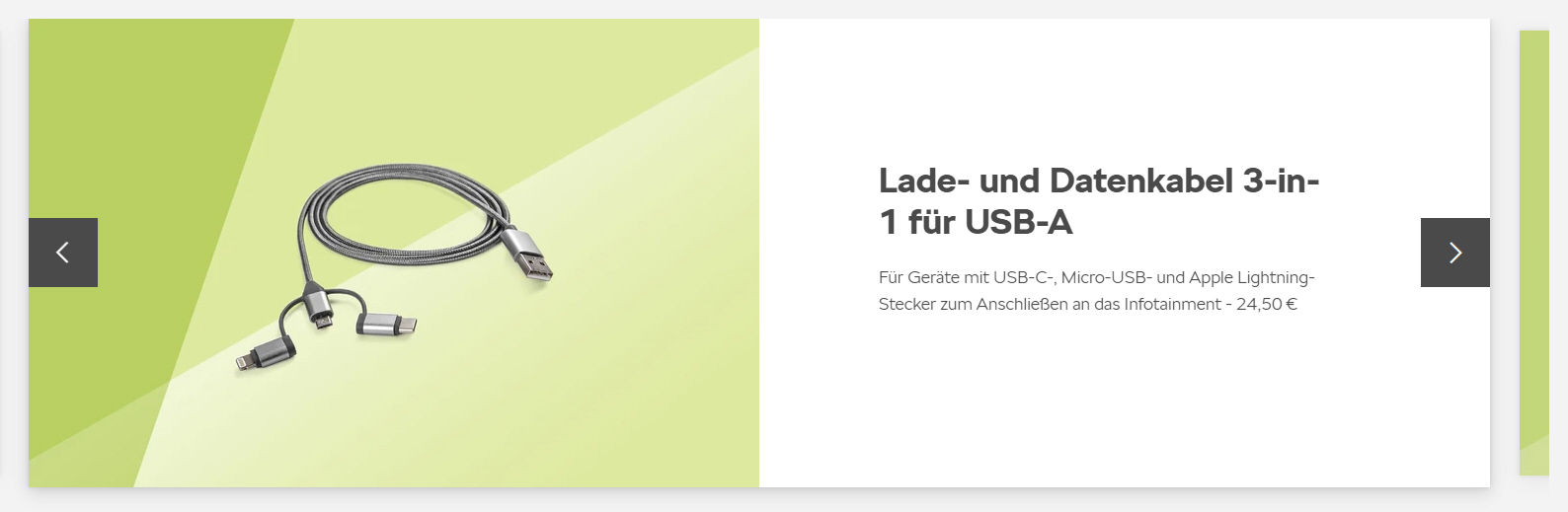 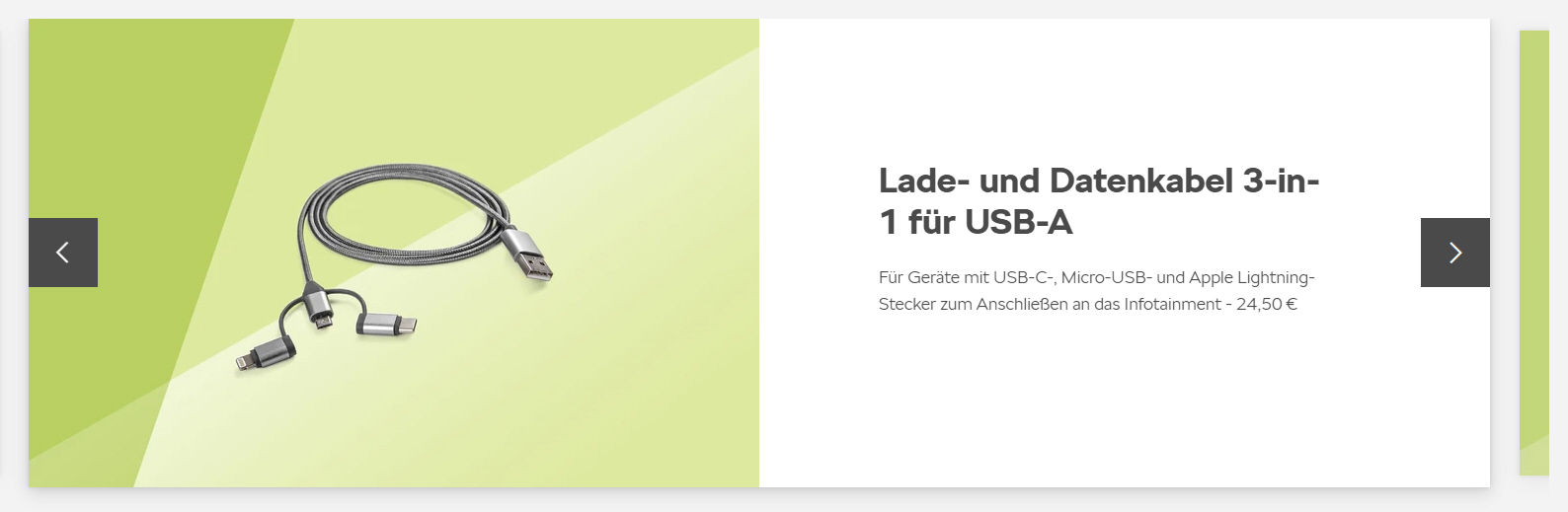 NEU
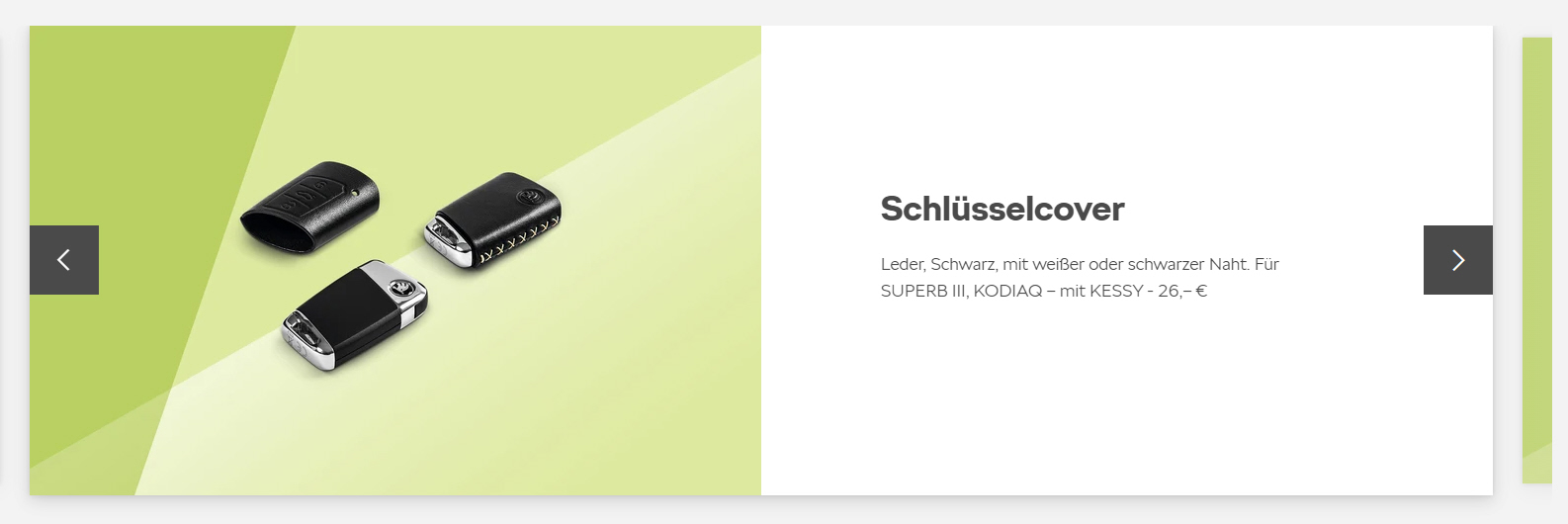 NEU
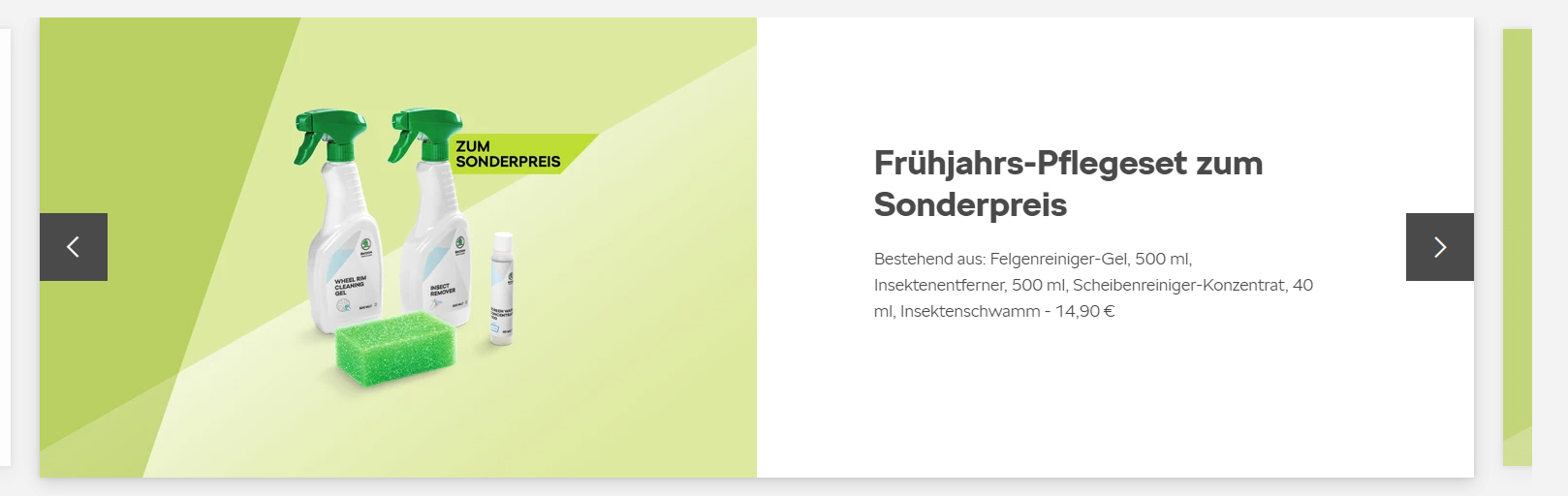 NEU
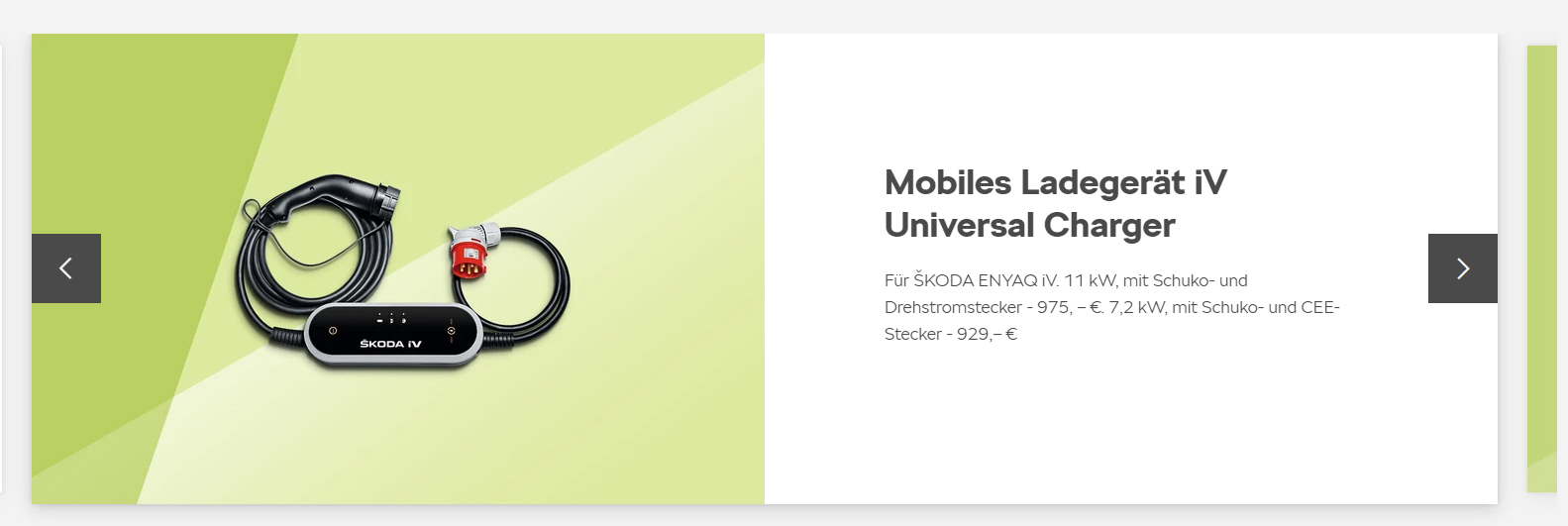 NEU
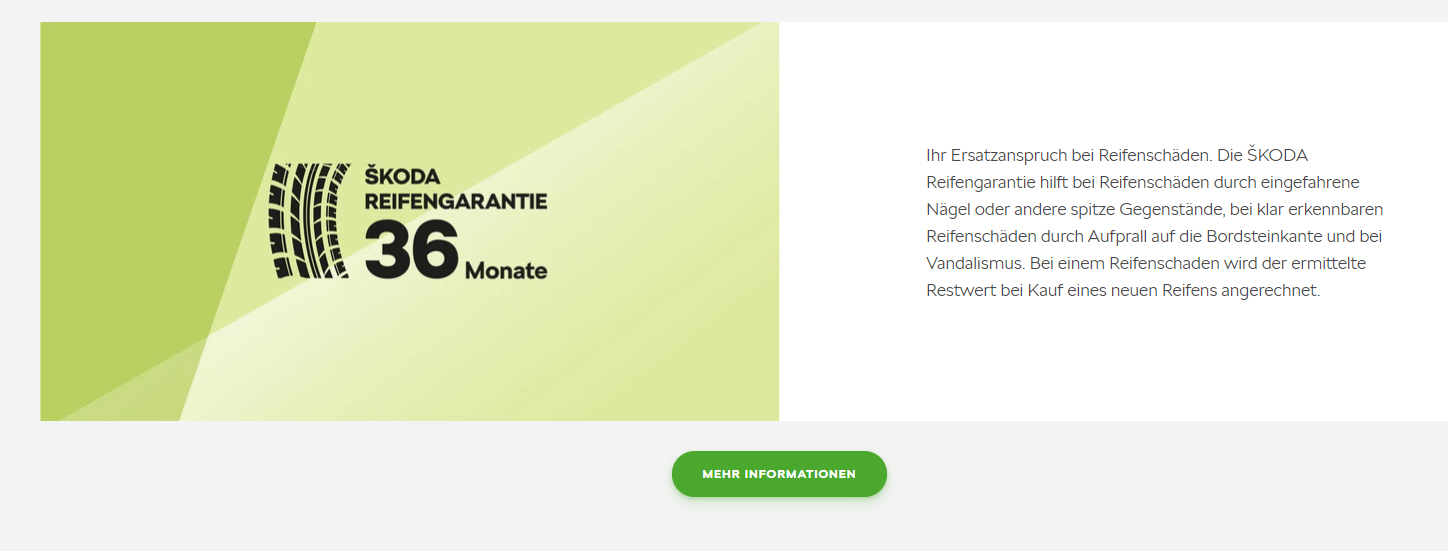 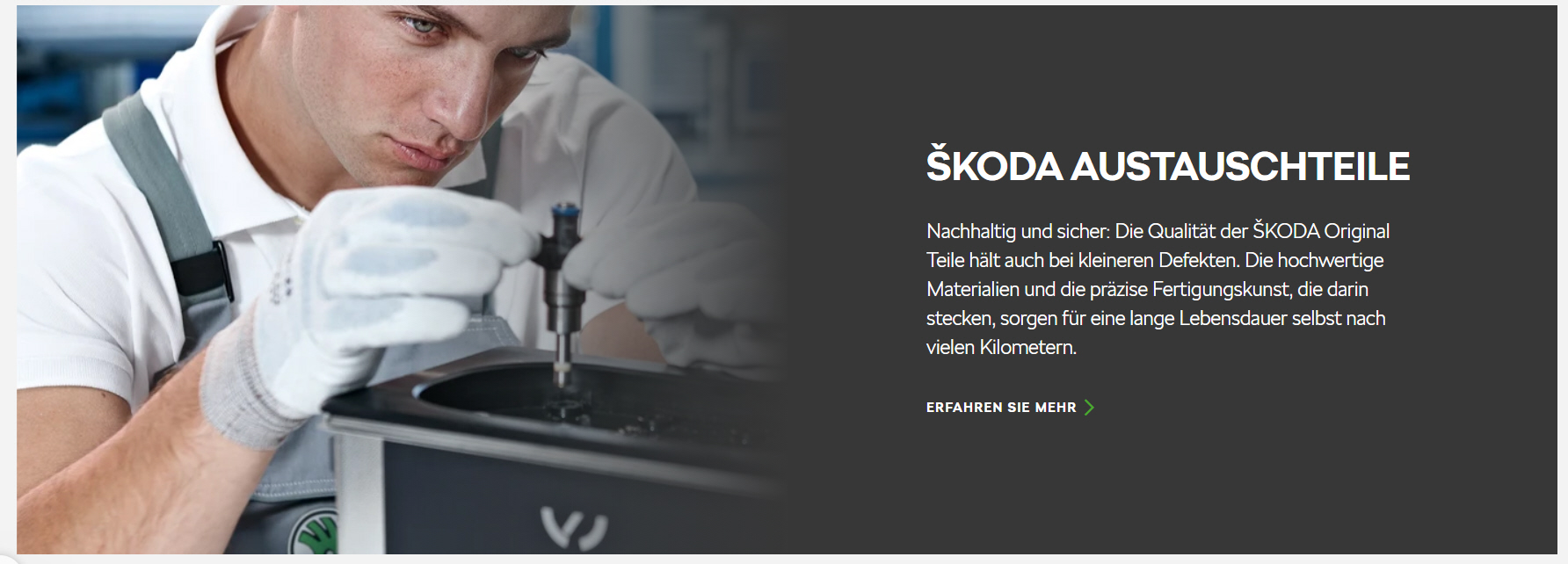 Smart
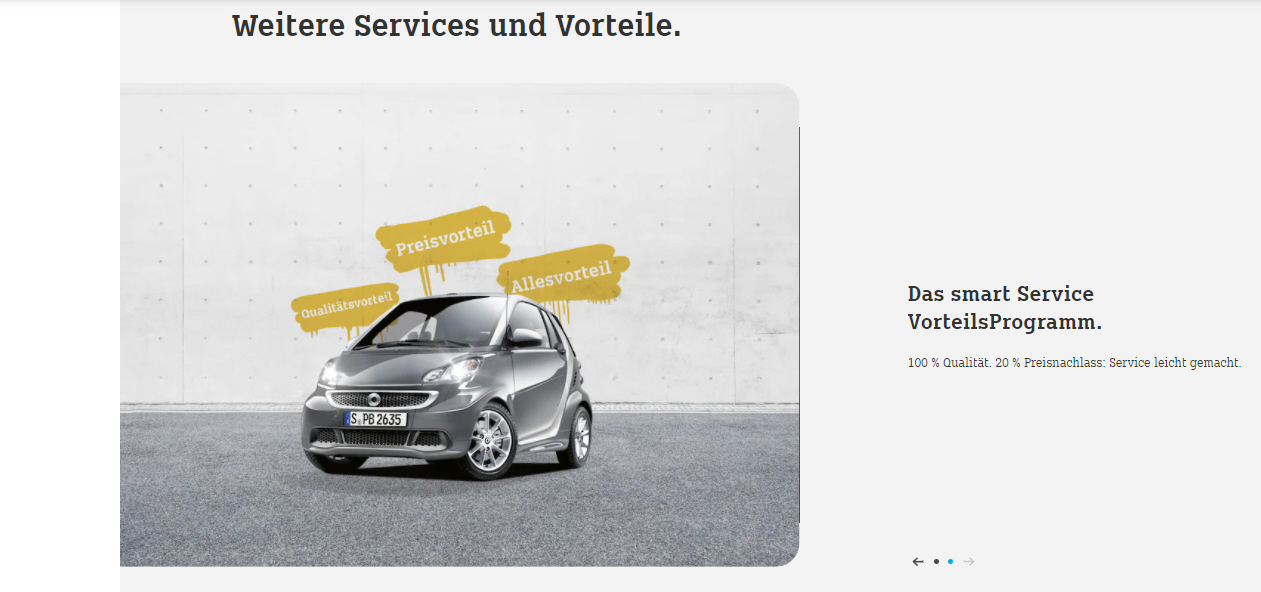 NEU
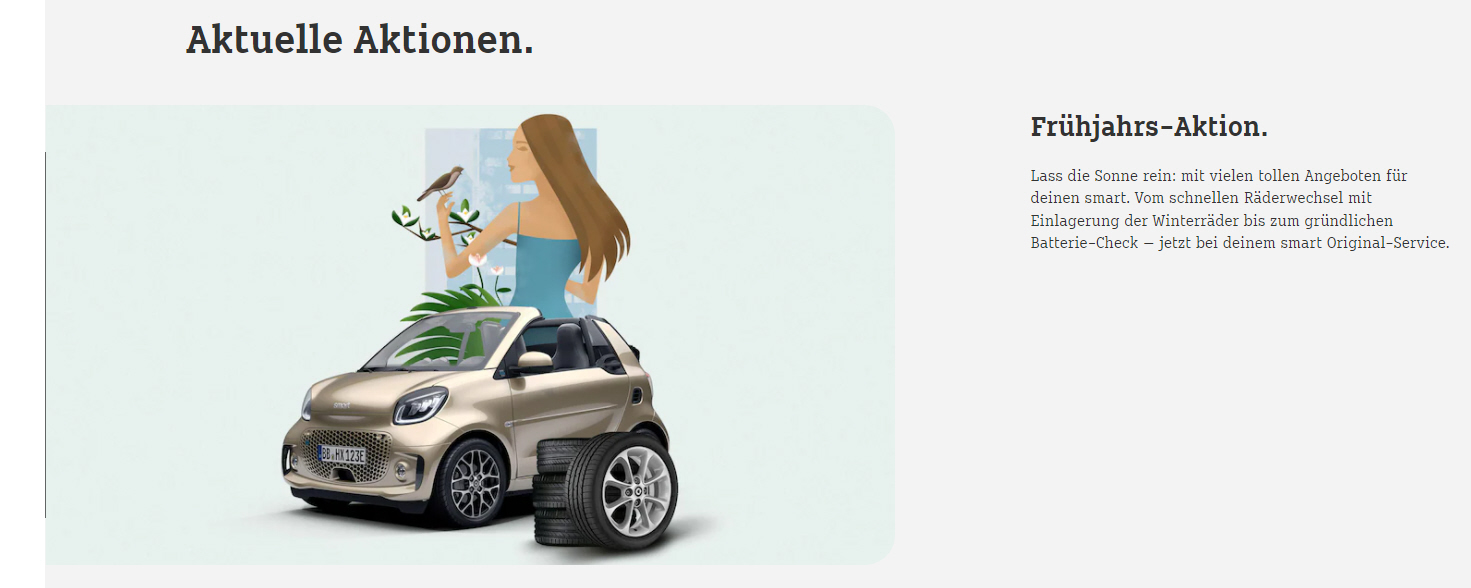 Subaru
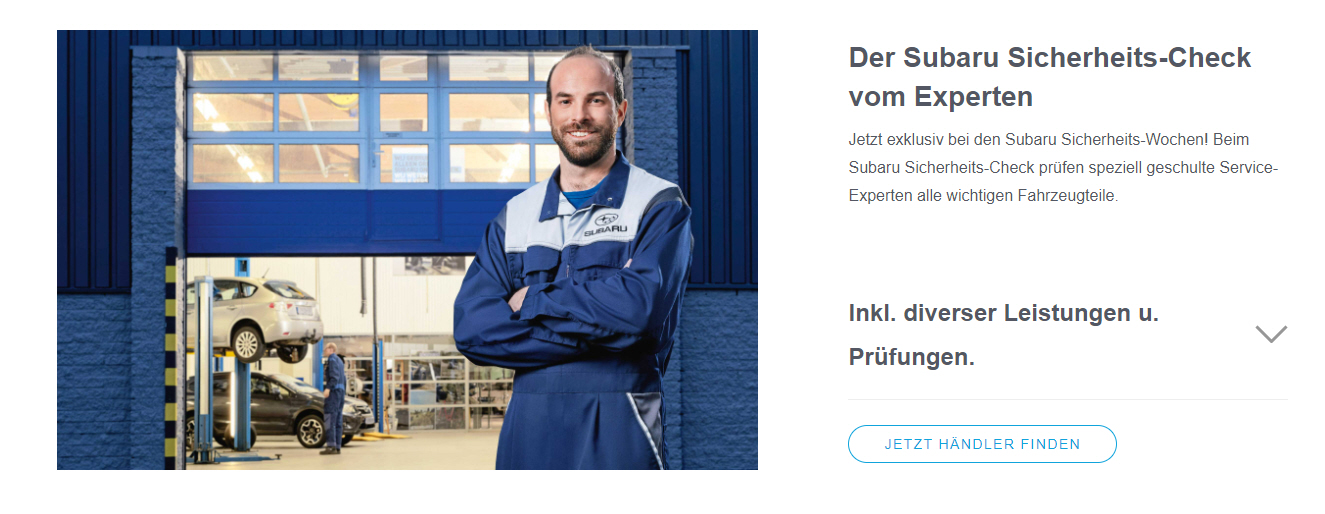 Suzuki
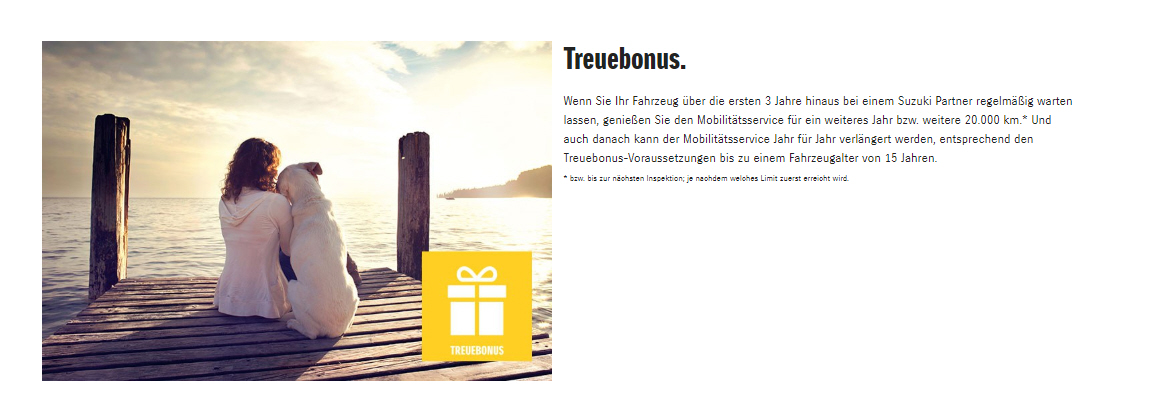 Toyota
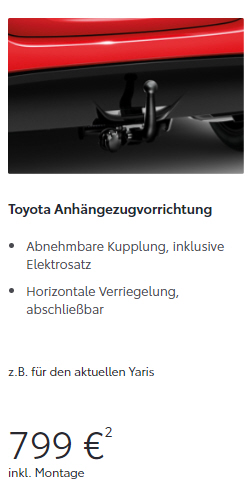 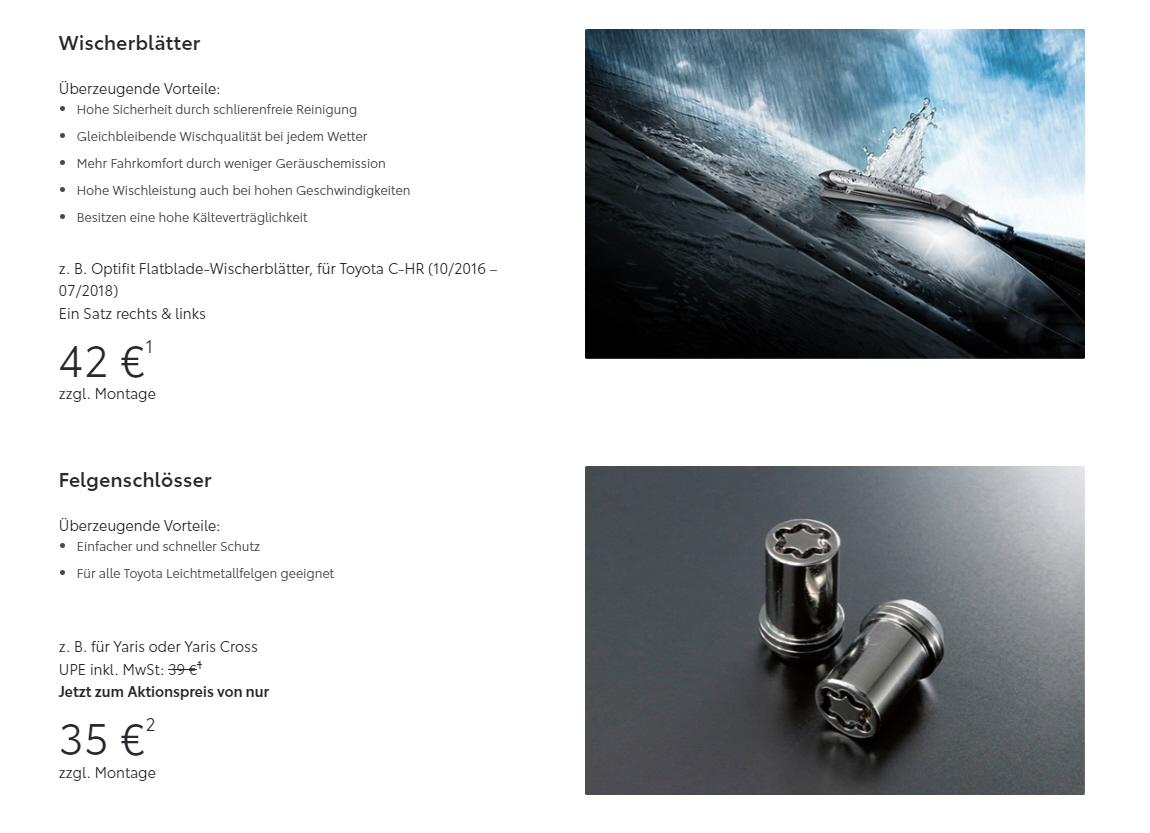 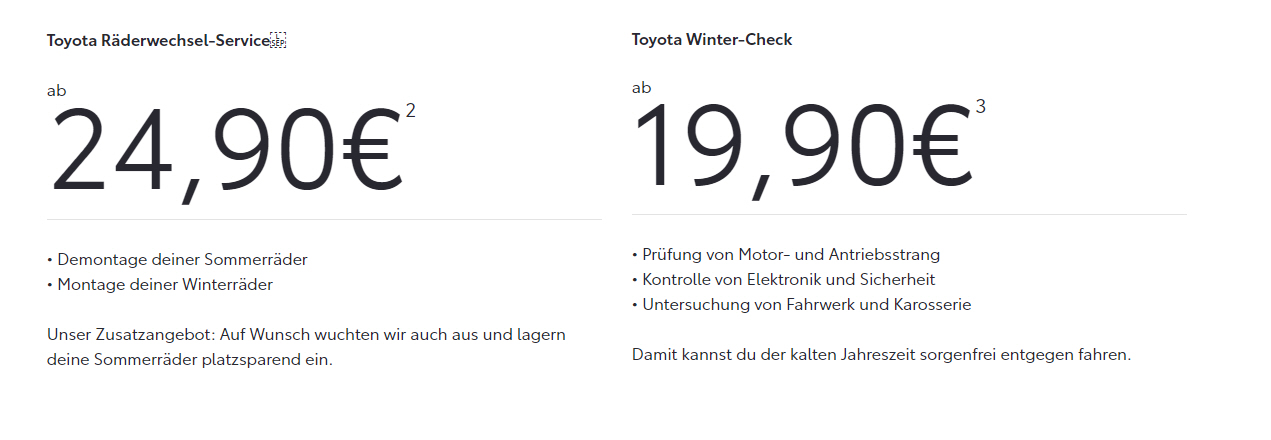 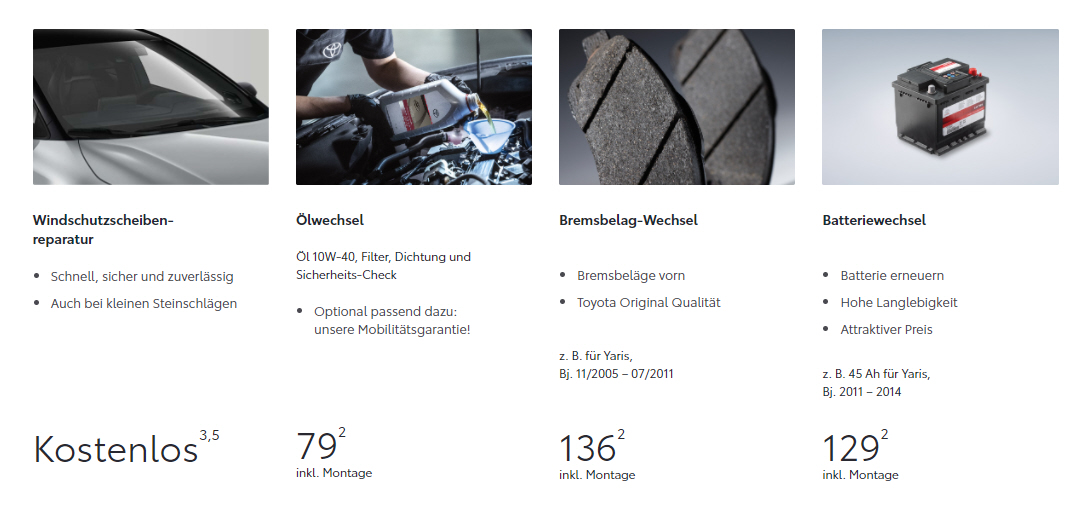 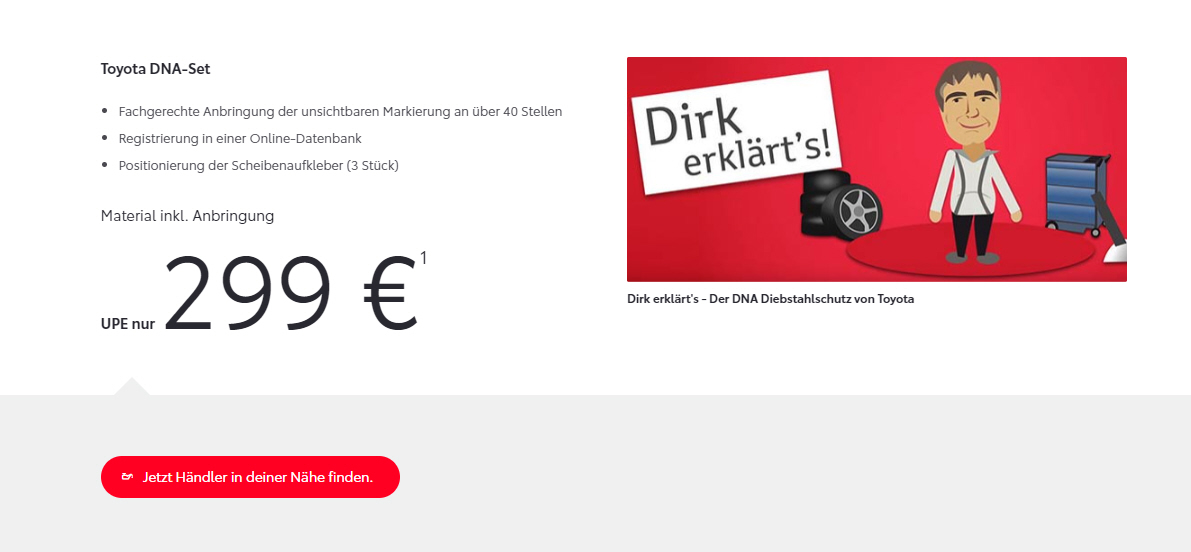 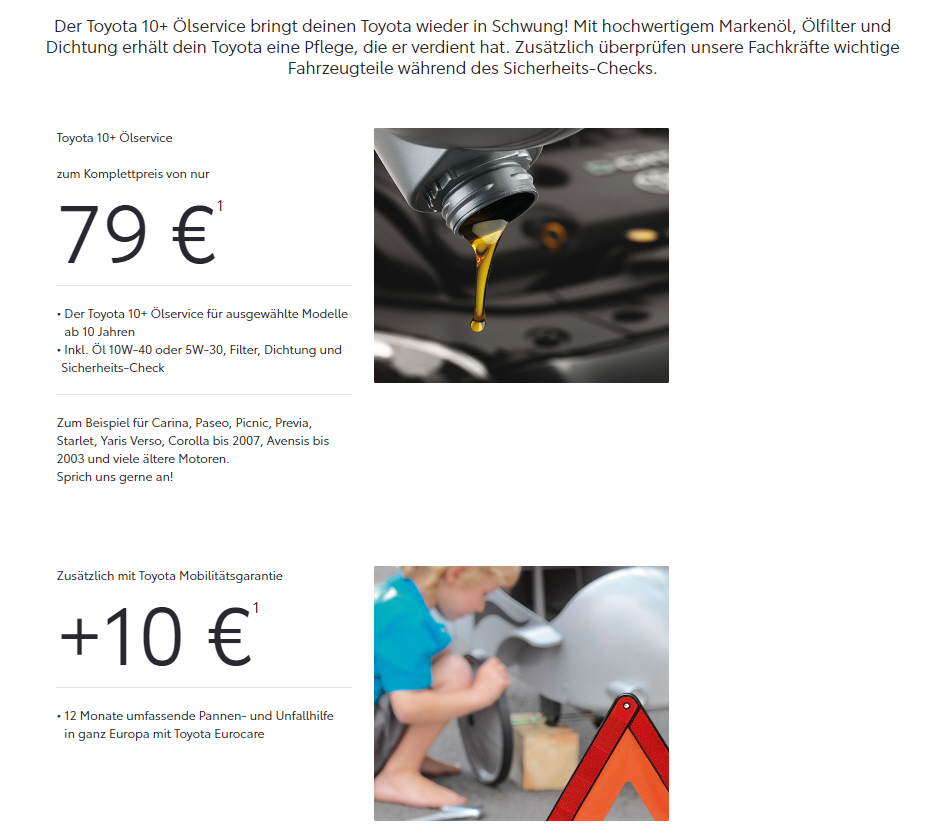 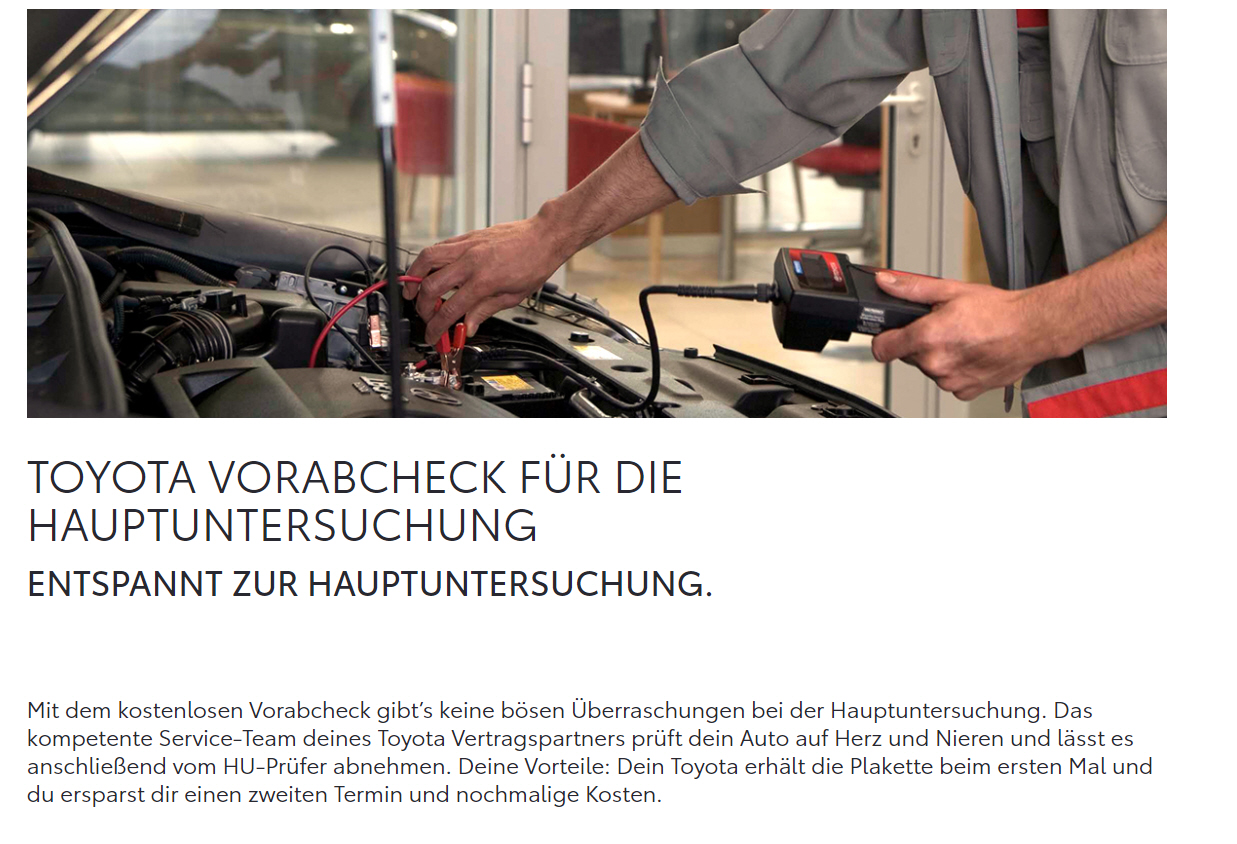 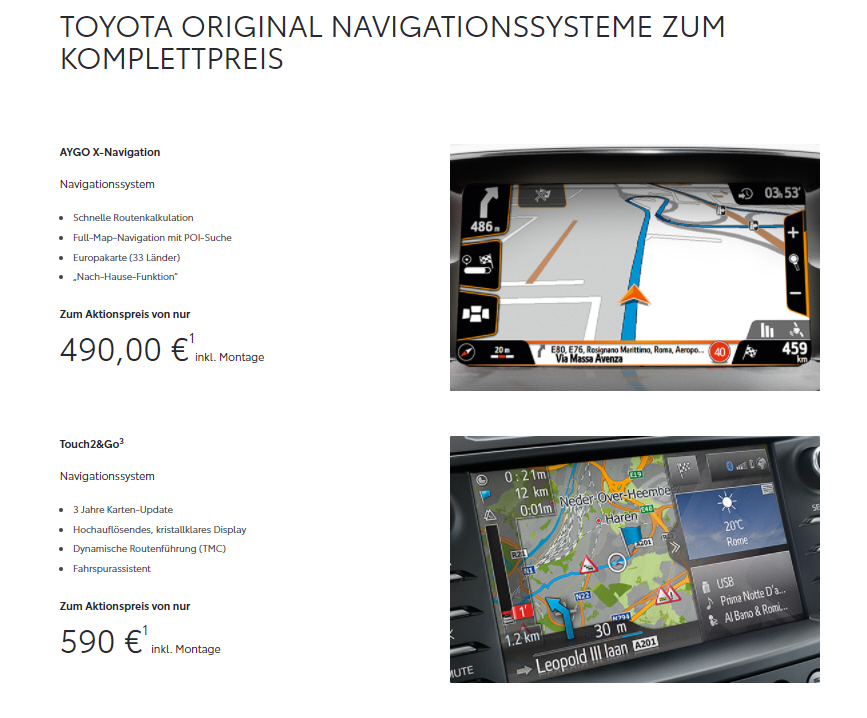 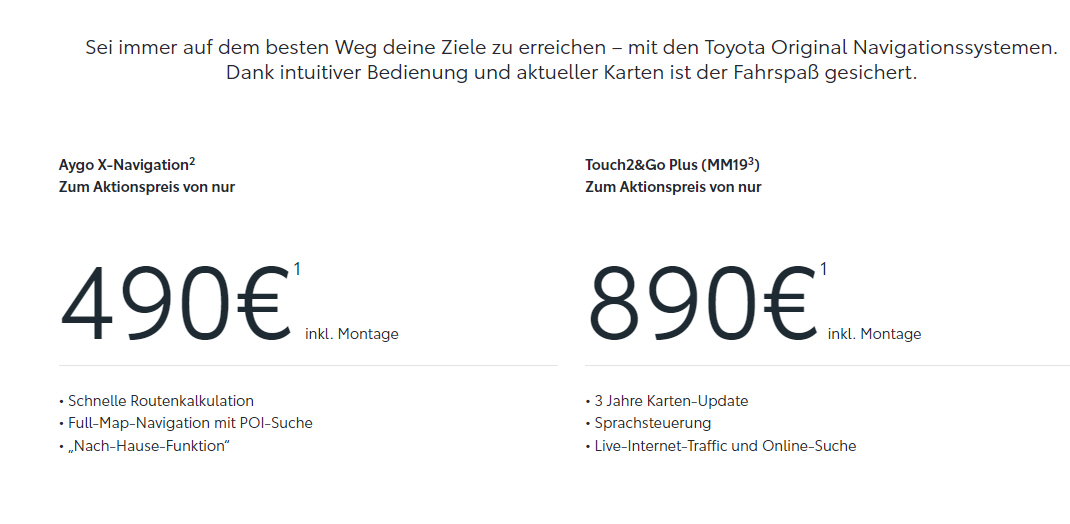 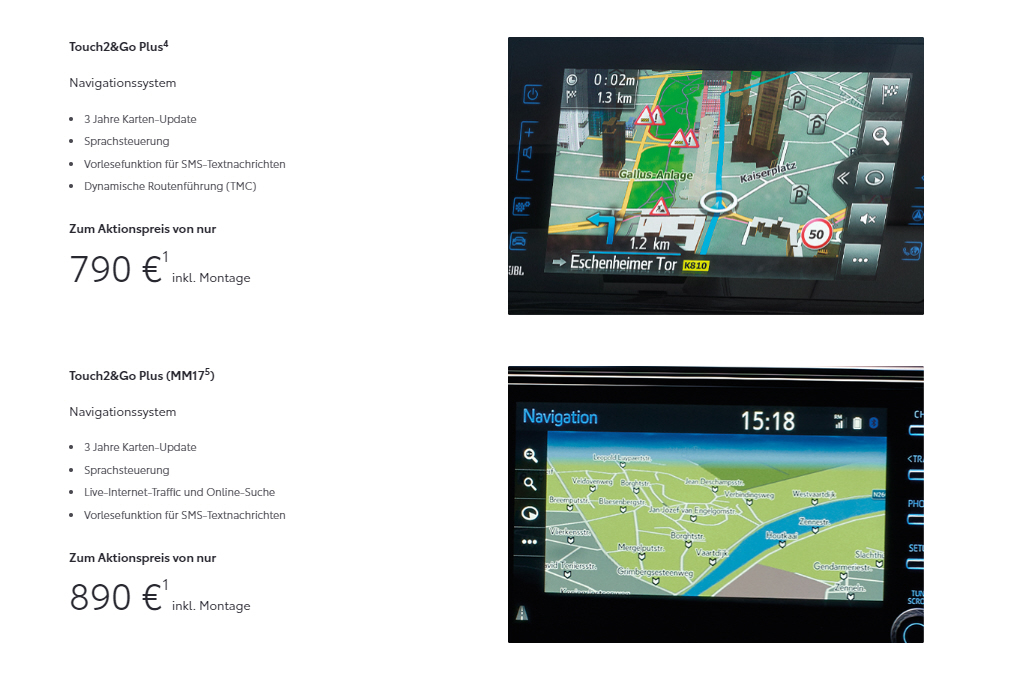 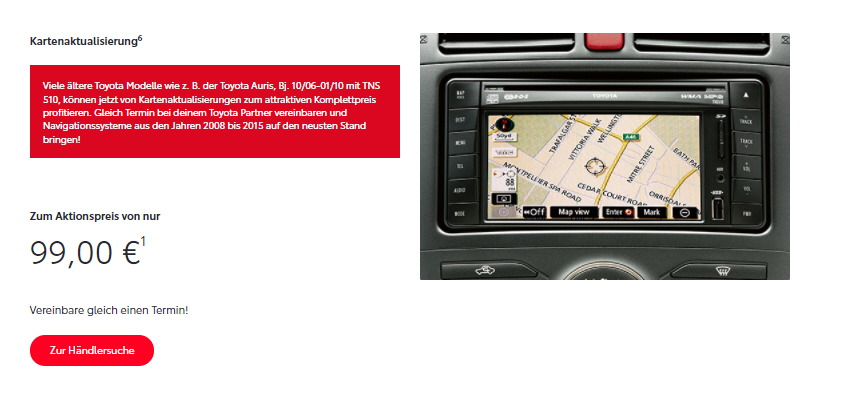 Volvo
NEU
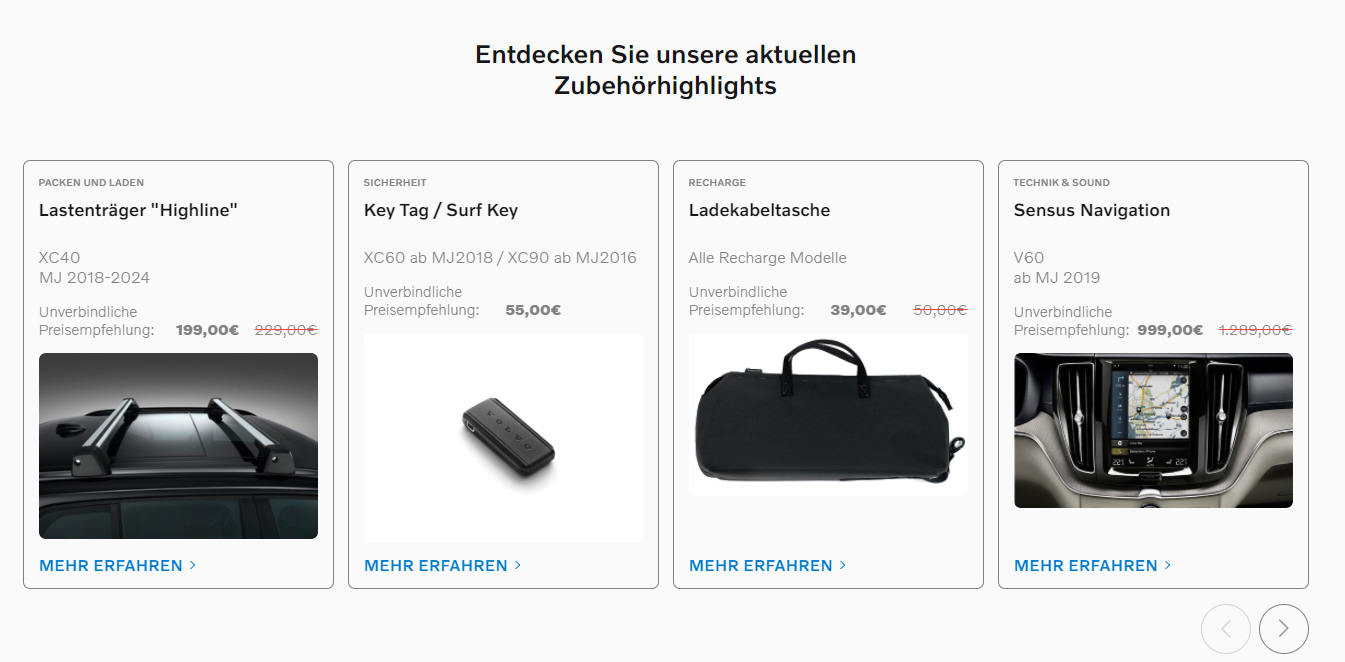 VW
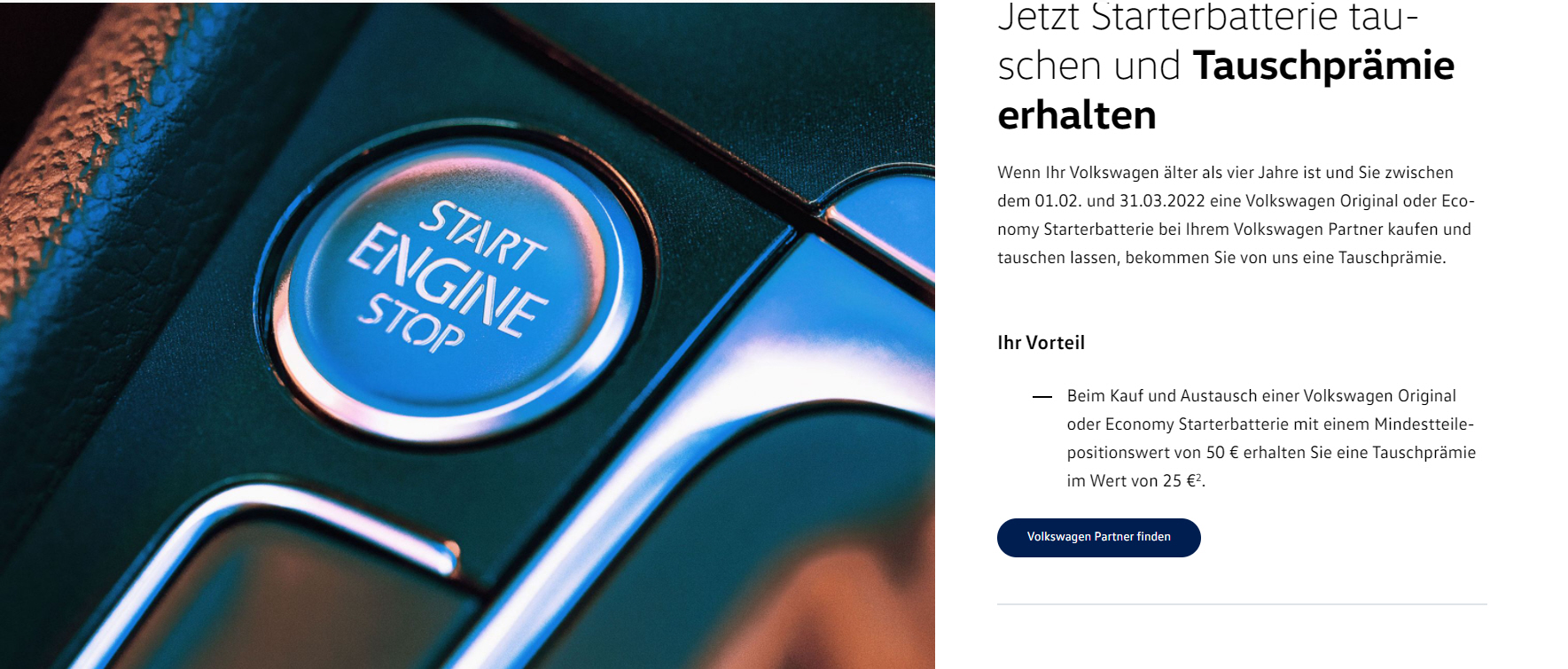 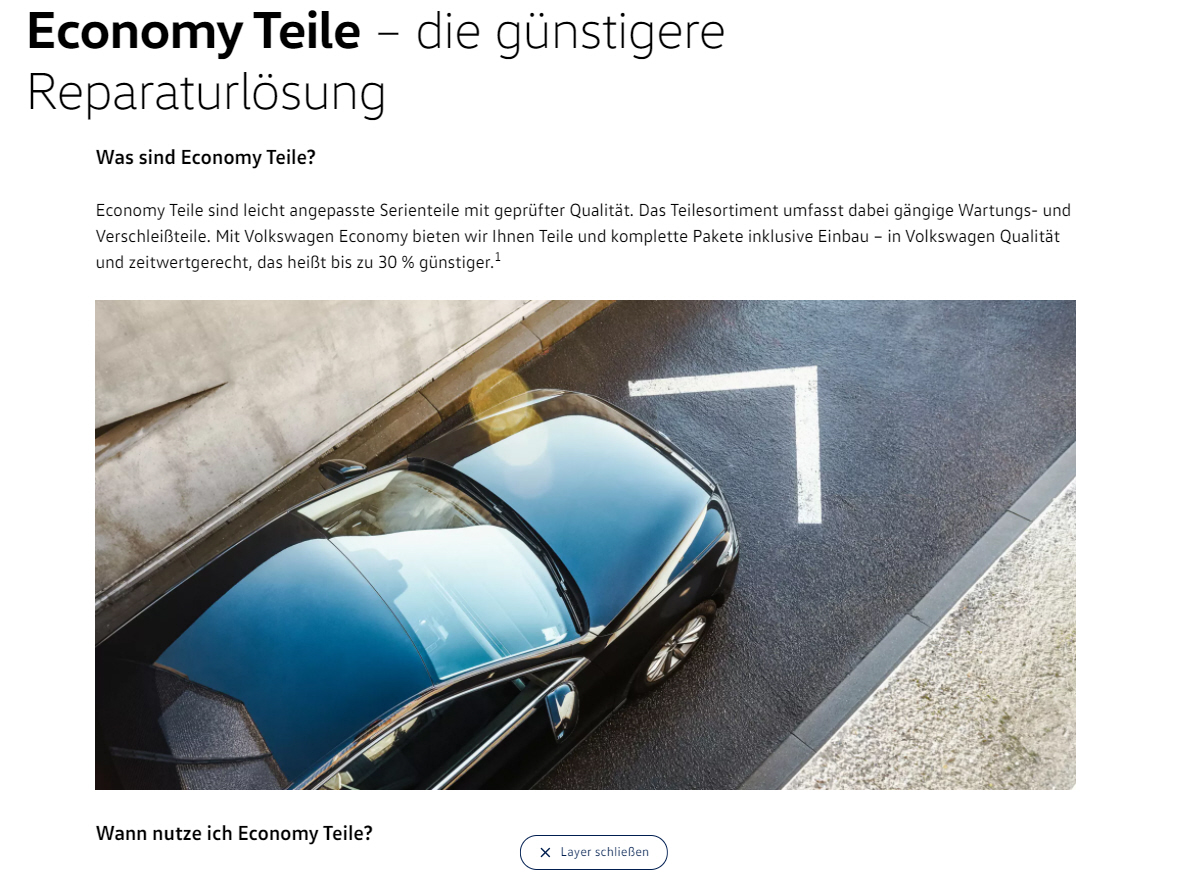 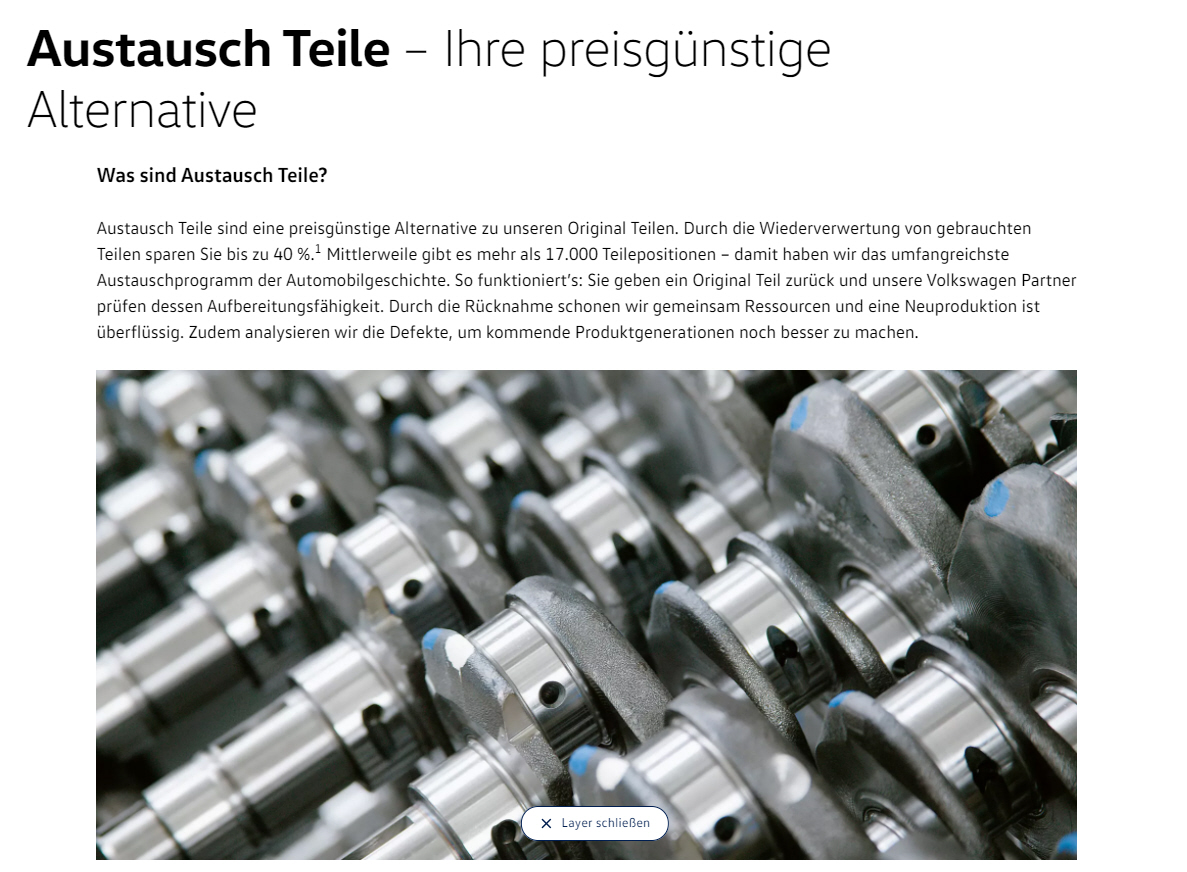